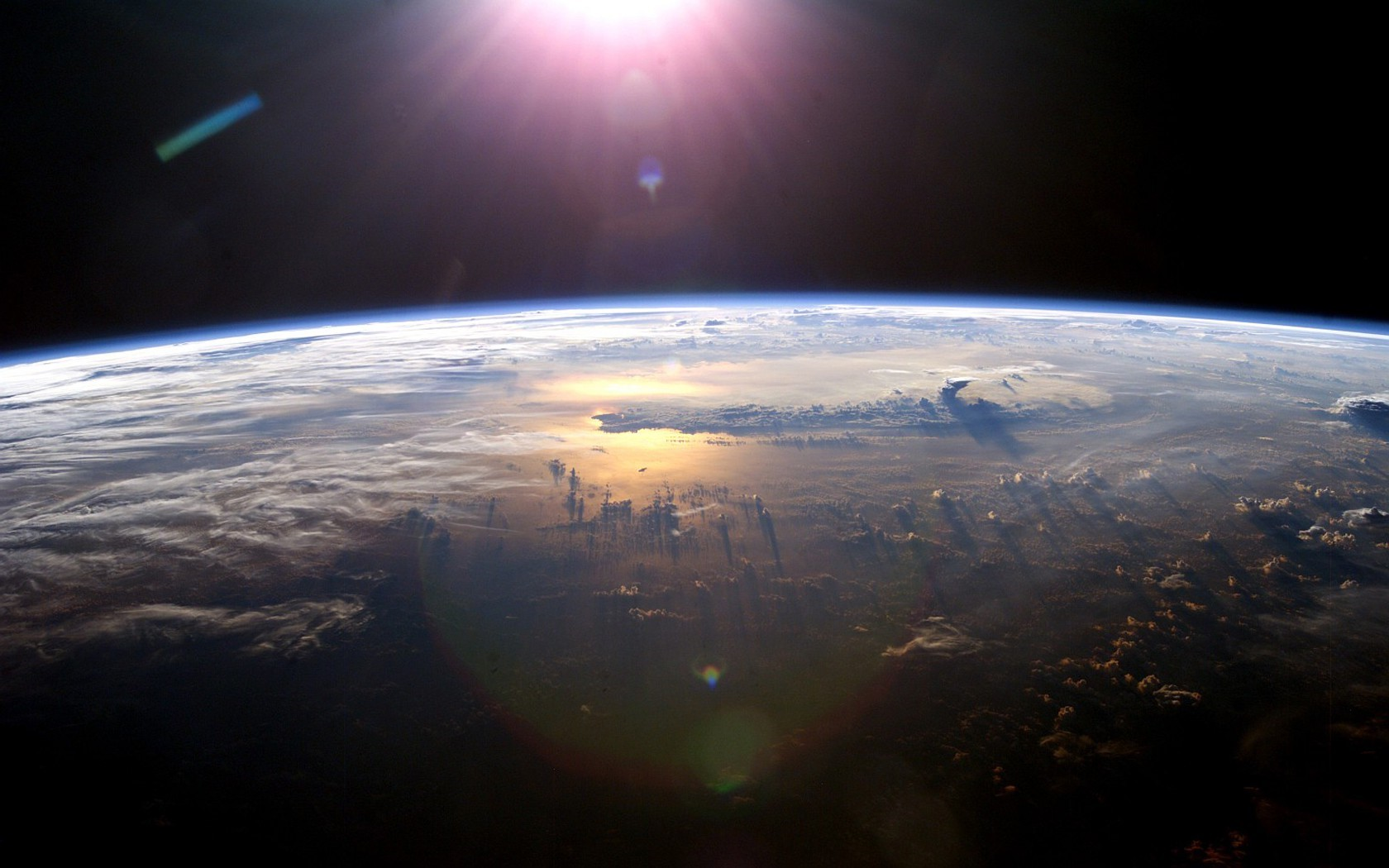 NASA-MSFC Measurement of Cryogenic Propellant Fuel Levels
Team 516
1
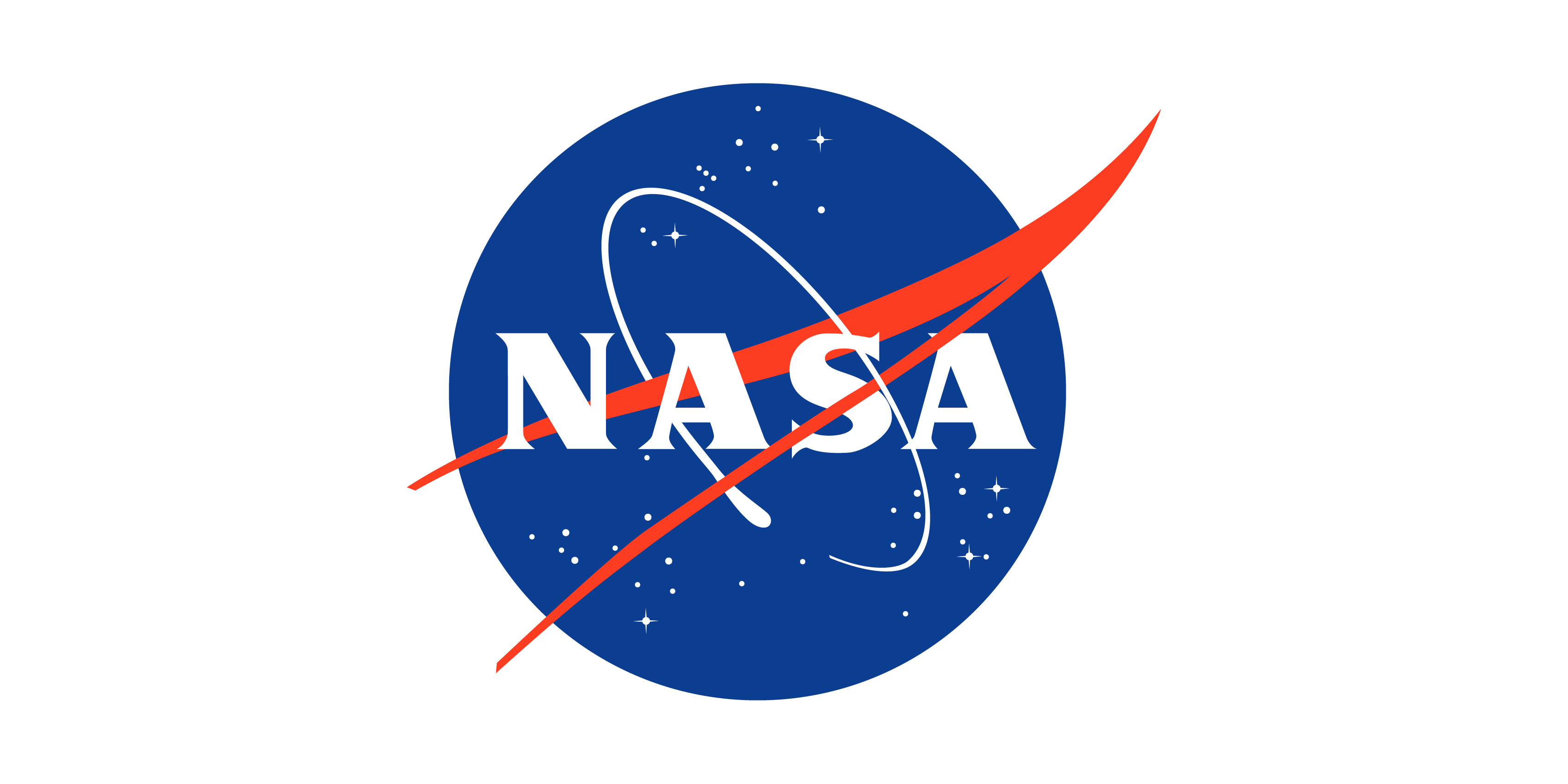 Team Introductions
Team Introductions
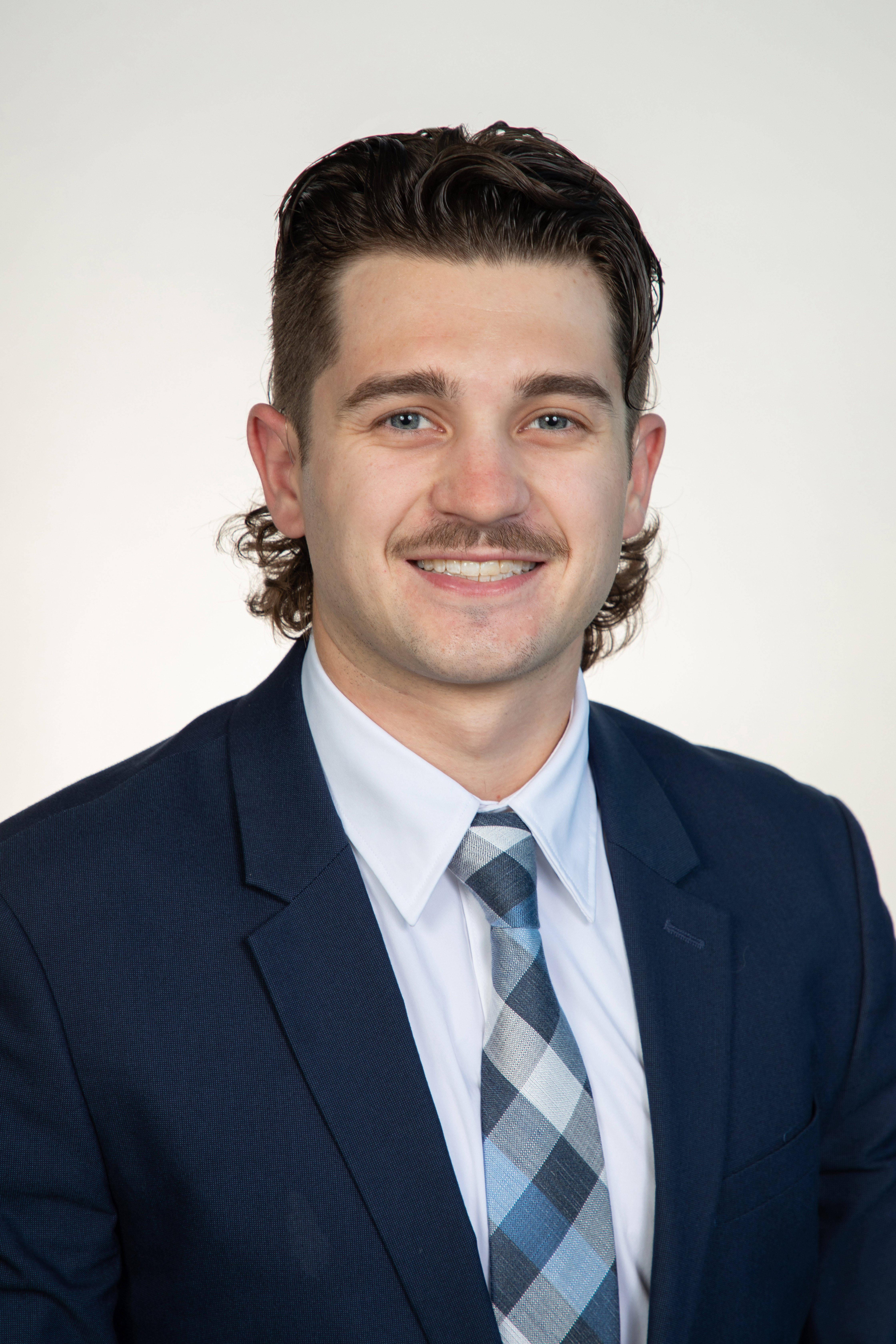 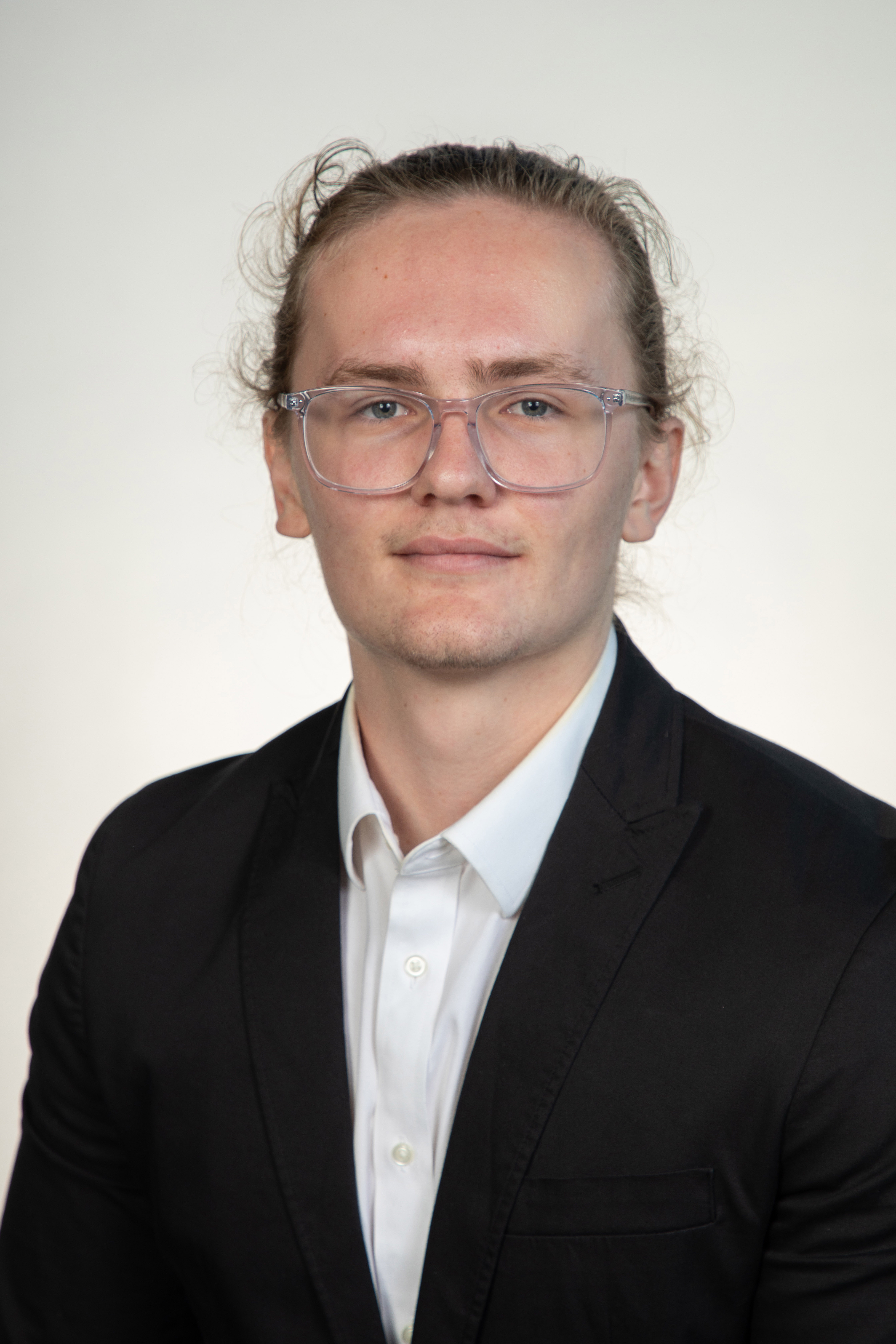 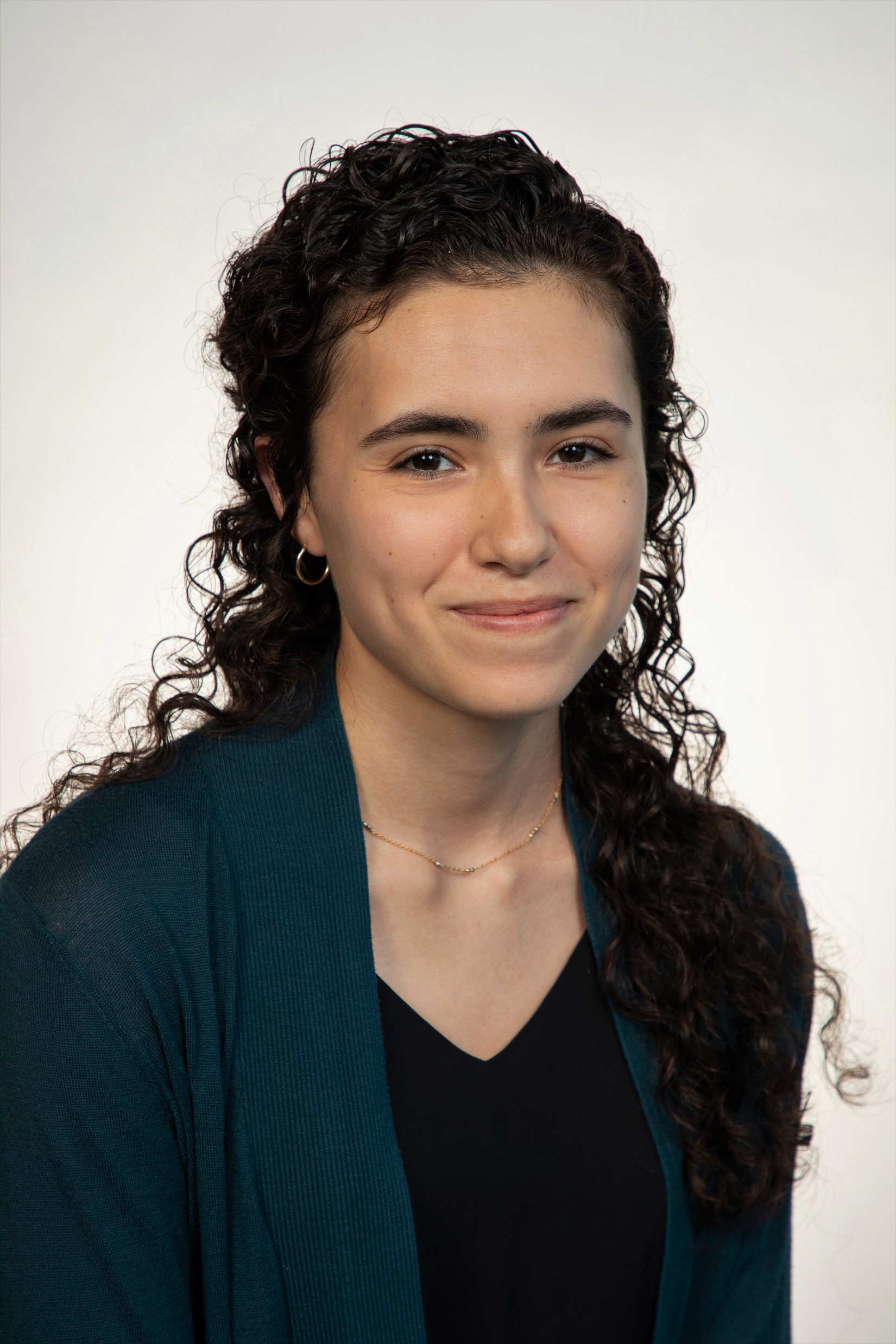 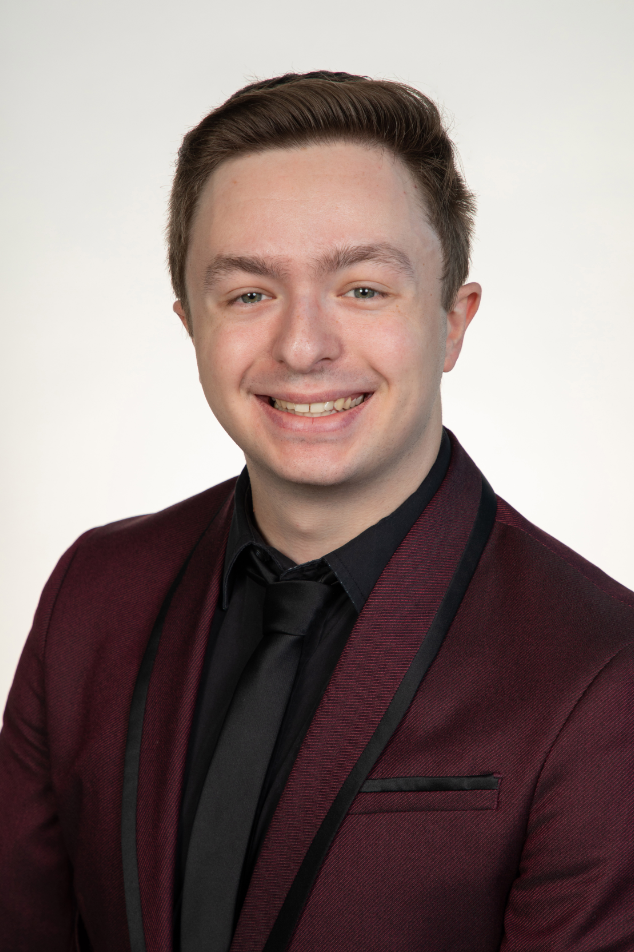 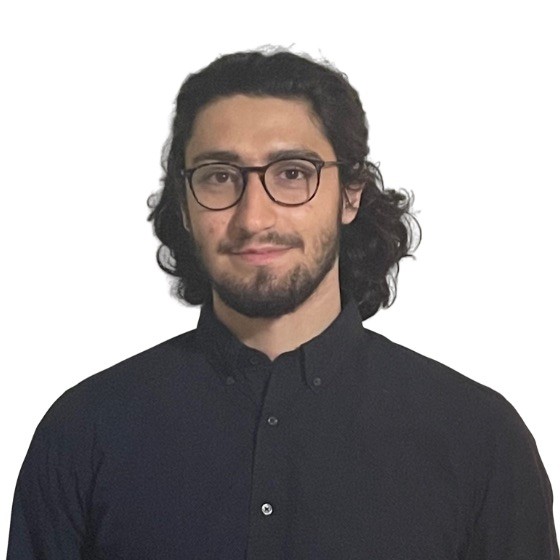 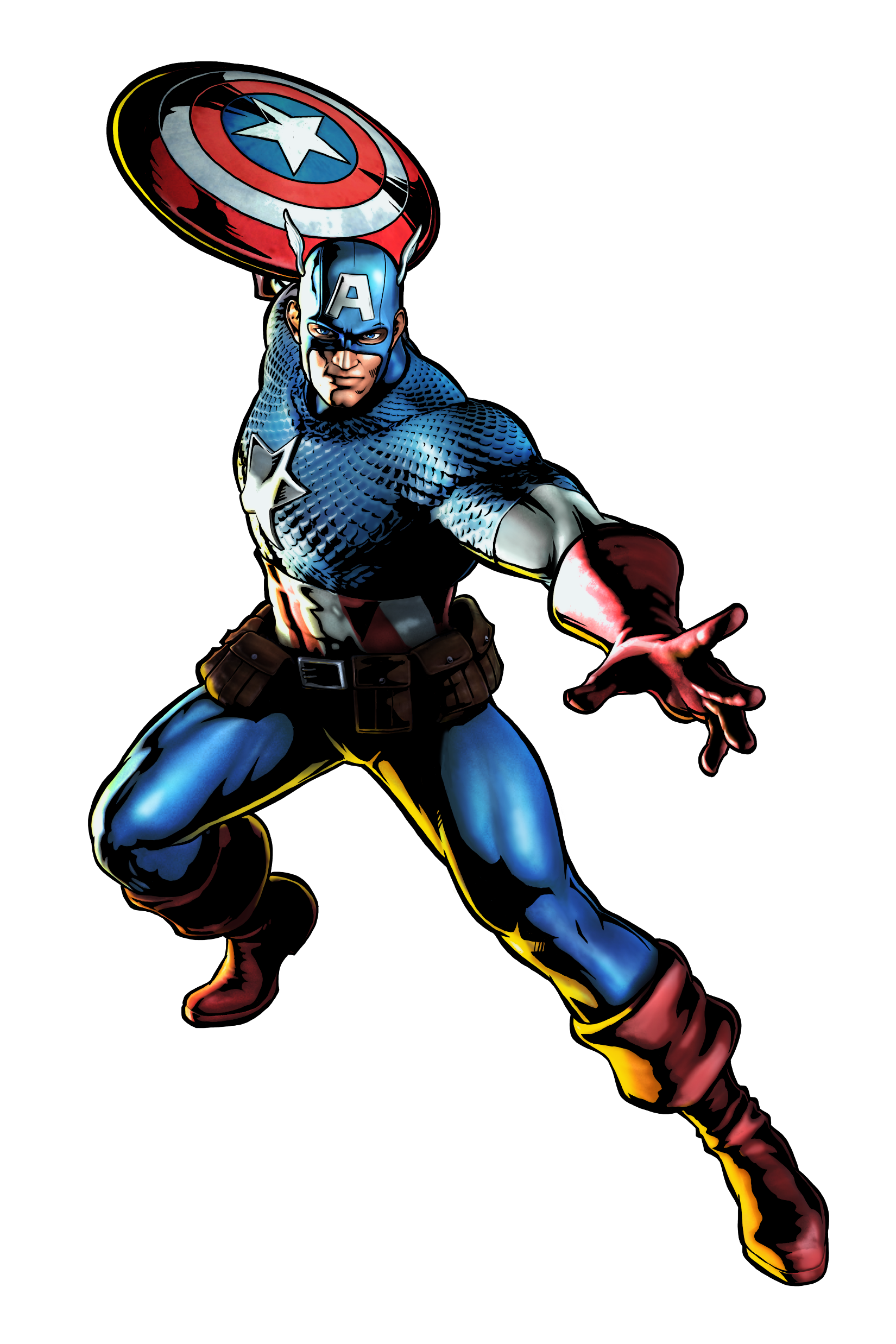 Catherine Potts
Manufacturing Engineer
Zafer Jesri
Systems Engineer
Trevor Lay
Thermal Engineer
Bryson Peters
Fluids Engineer
Dane Seal
Design Engineer
Bryson Peters
2
Sponsor and Advisor
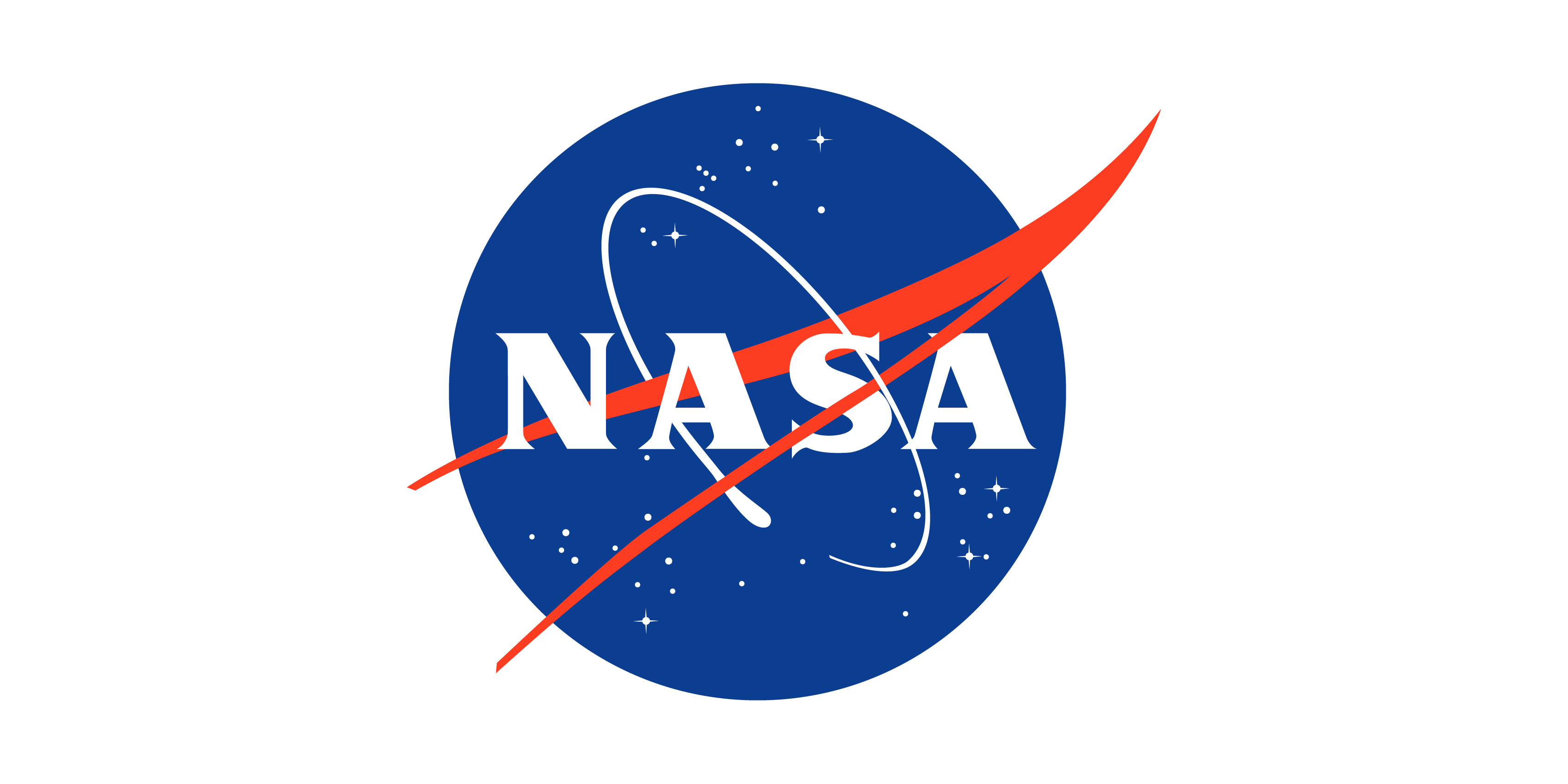 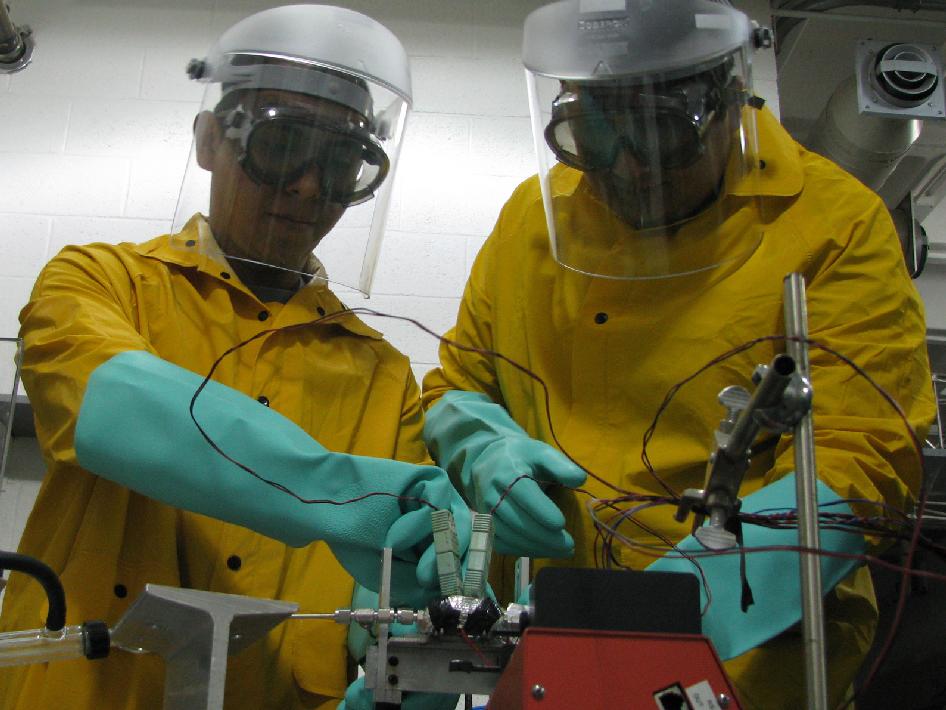 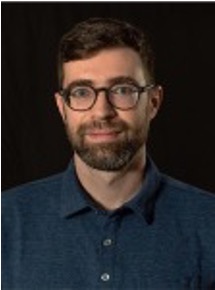 Sponsor
National Aeronautics and Space Association
(NASA)
Engineering Mentor
Juan Valenzuela
Aerospace Engineer
Academic Advisor
Mark Vanderlaan, Ph.D.
Head of Hybrid and Cryogenics Operations
Bryson Peters
3
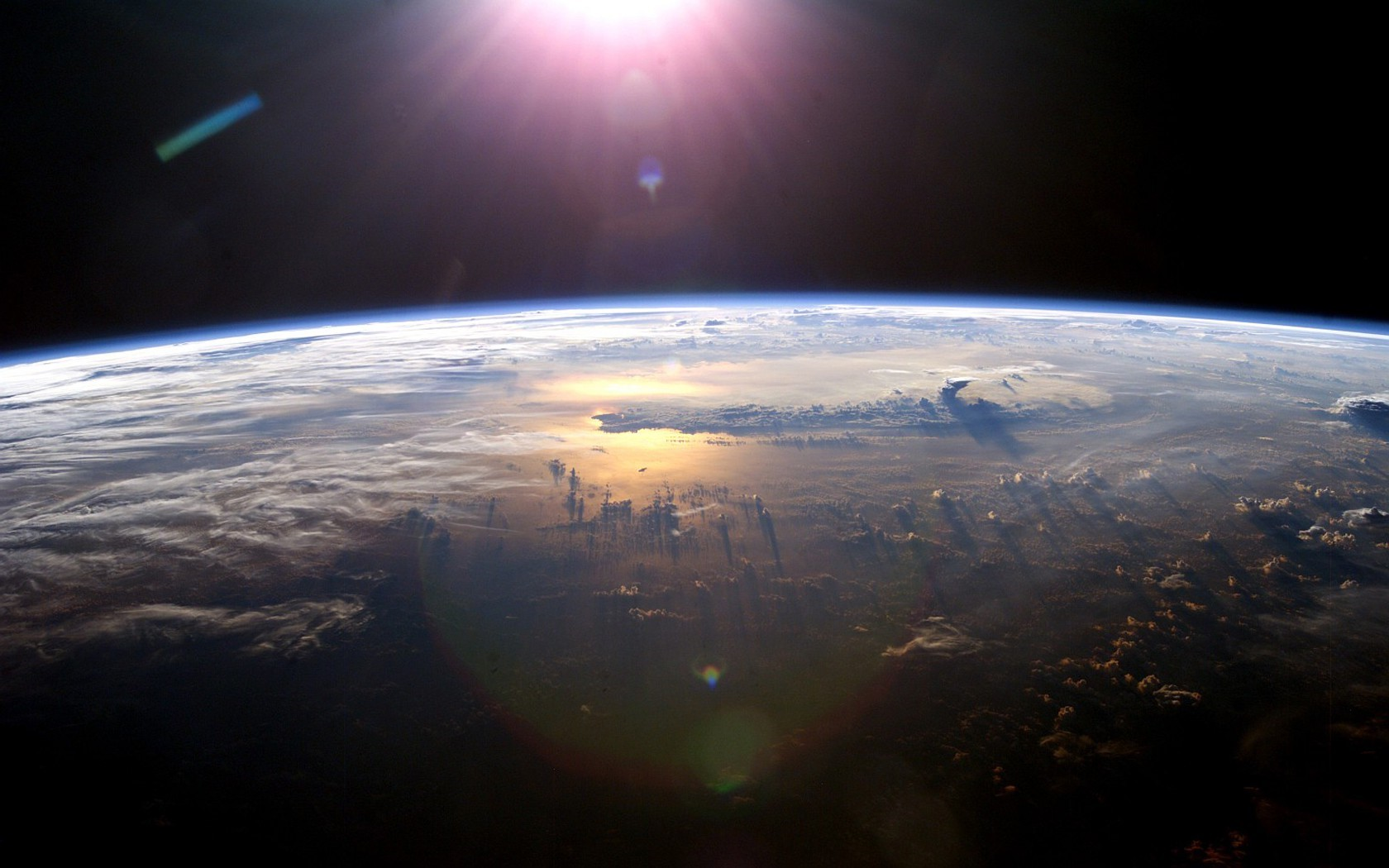 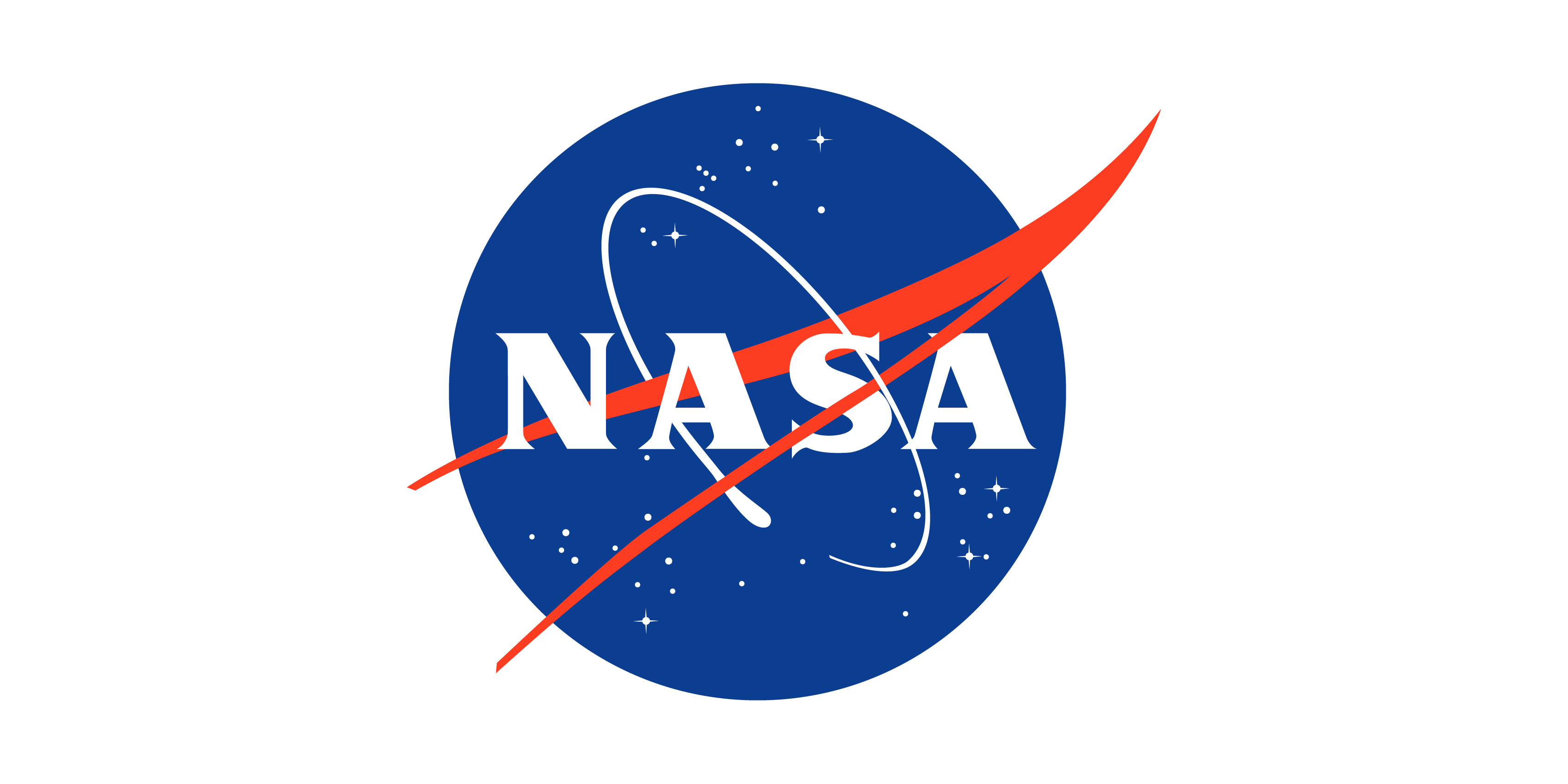 Project Objective
Create a support structure for a fiberoptic cable to measure cryogenic propellant levels in space.
Bryson Peters
4
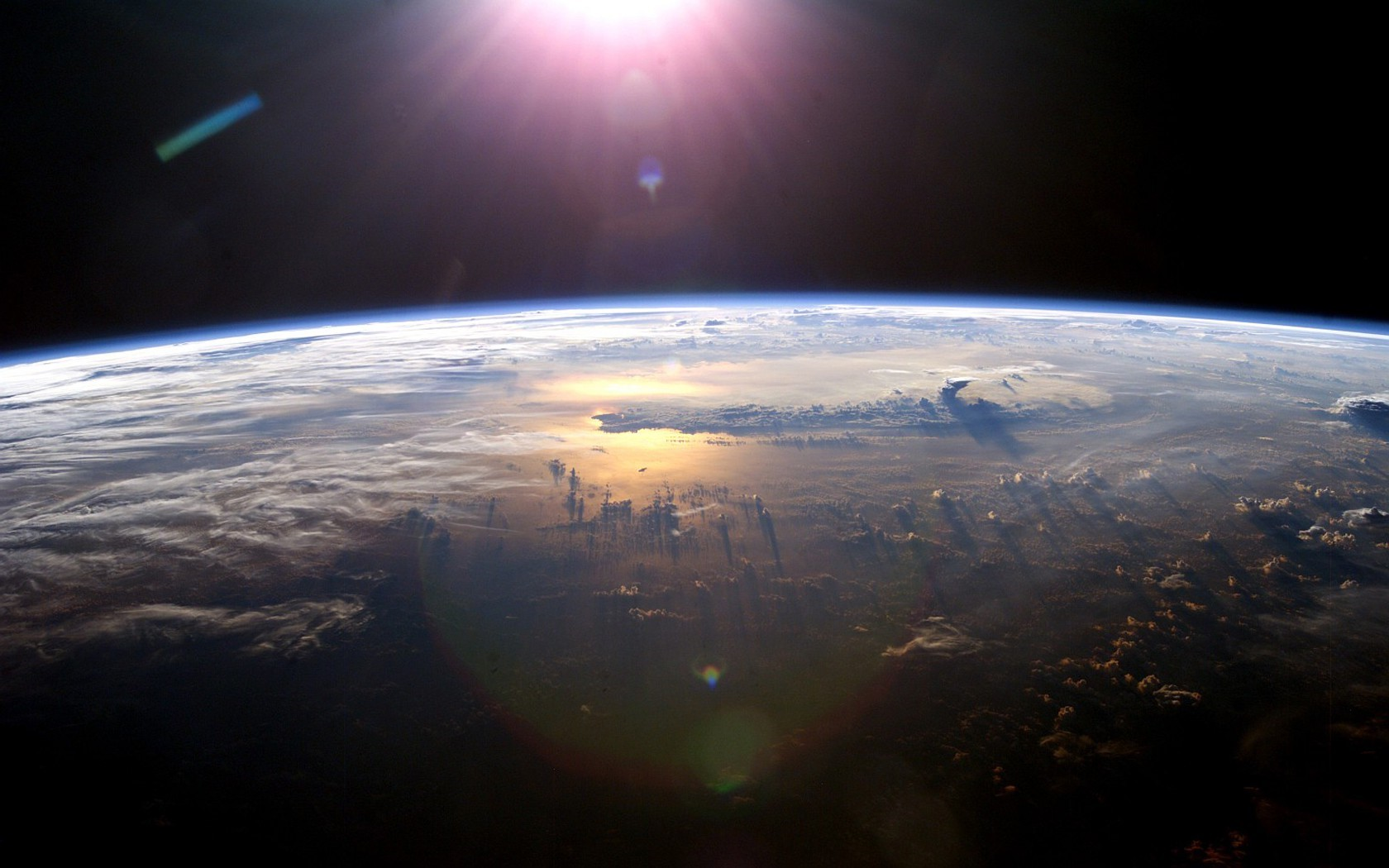 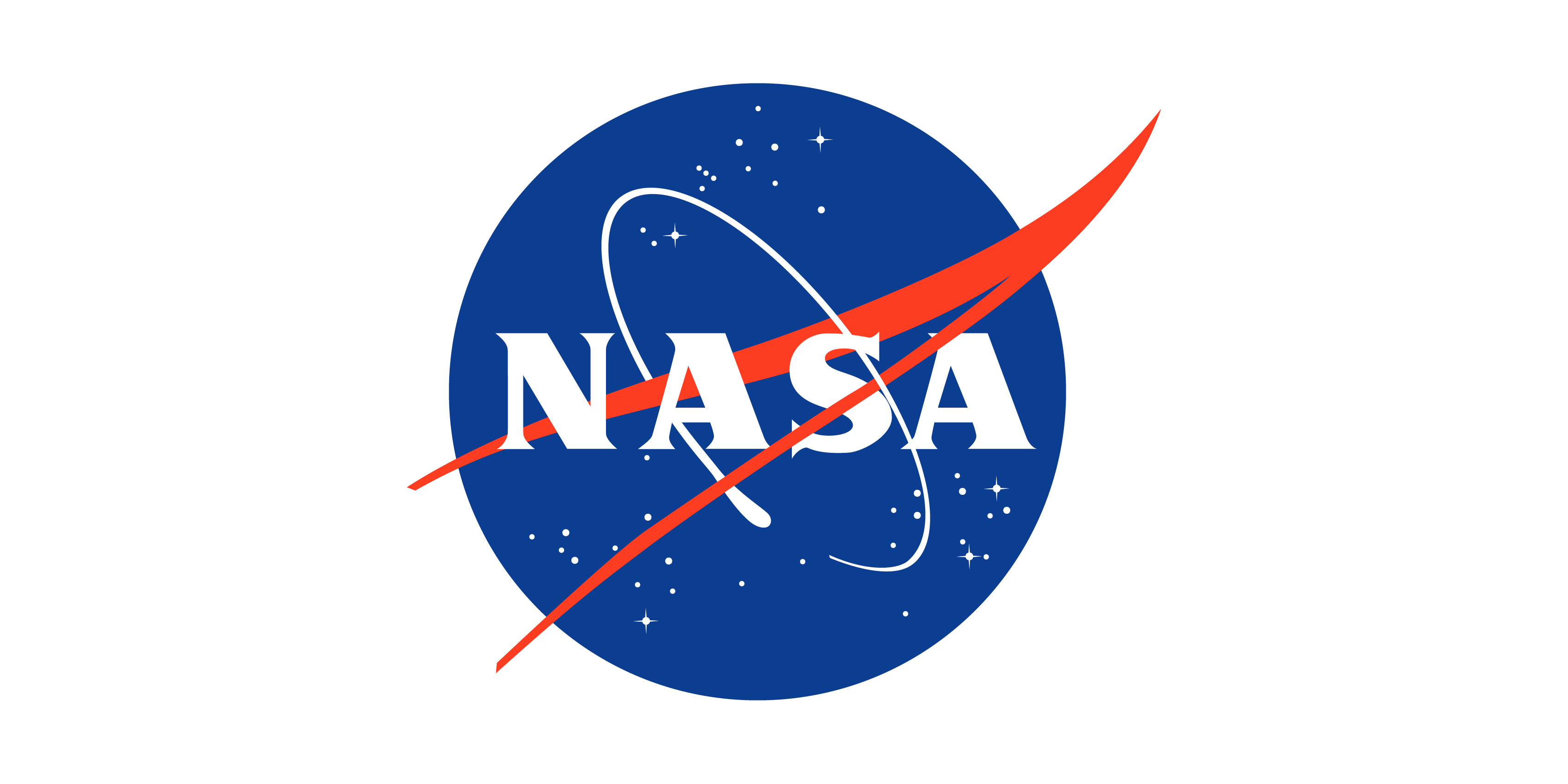 Background: Cryogenic Behavior in Space
Boil-off
Liquid Fuel
Storage Tank
Bryson Peters
5
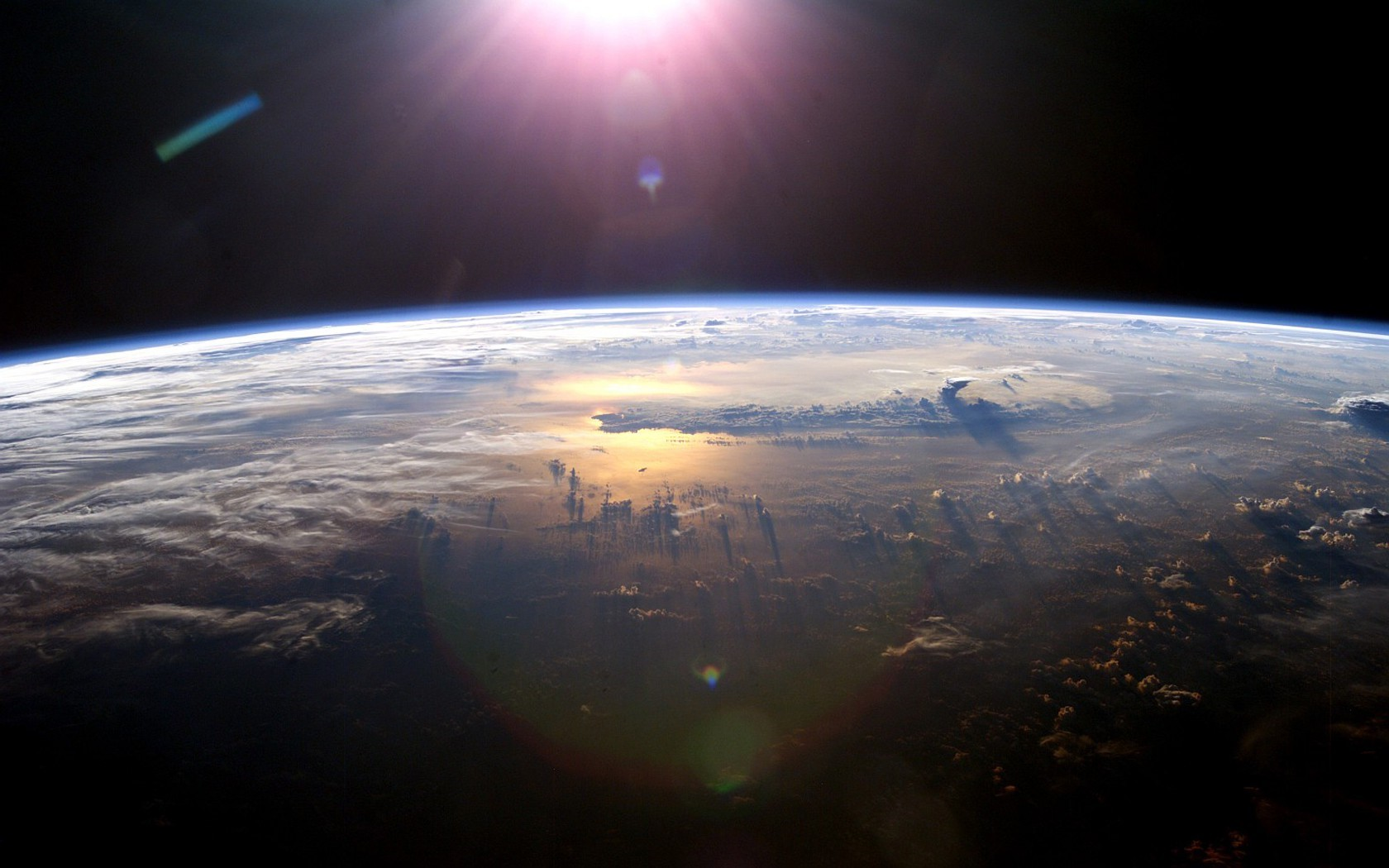 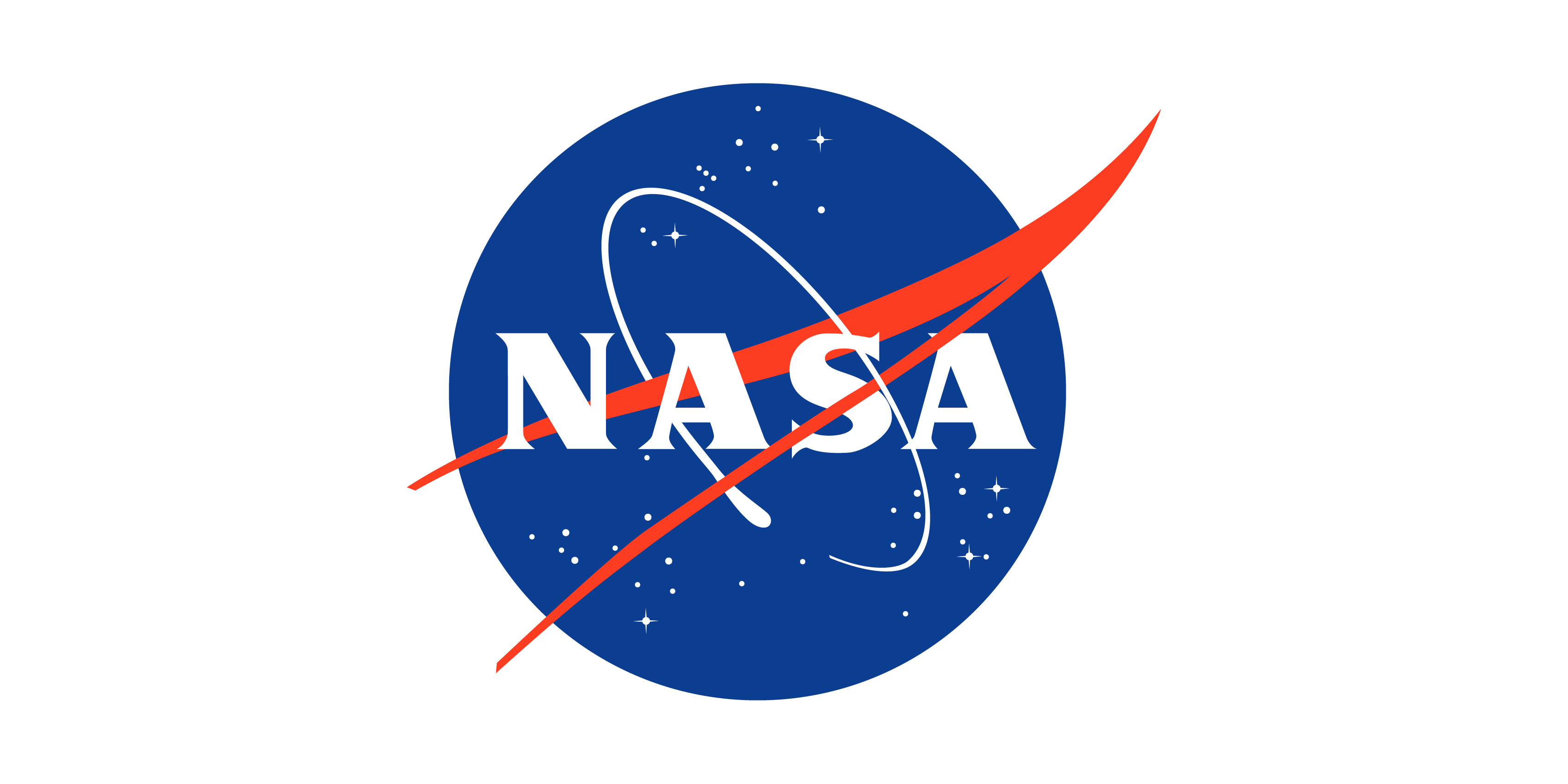 Background: Cryogenic Behavior in Space
Gas forms a thin layer along inside wall.
Bryson Peters
6
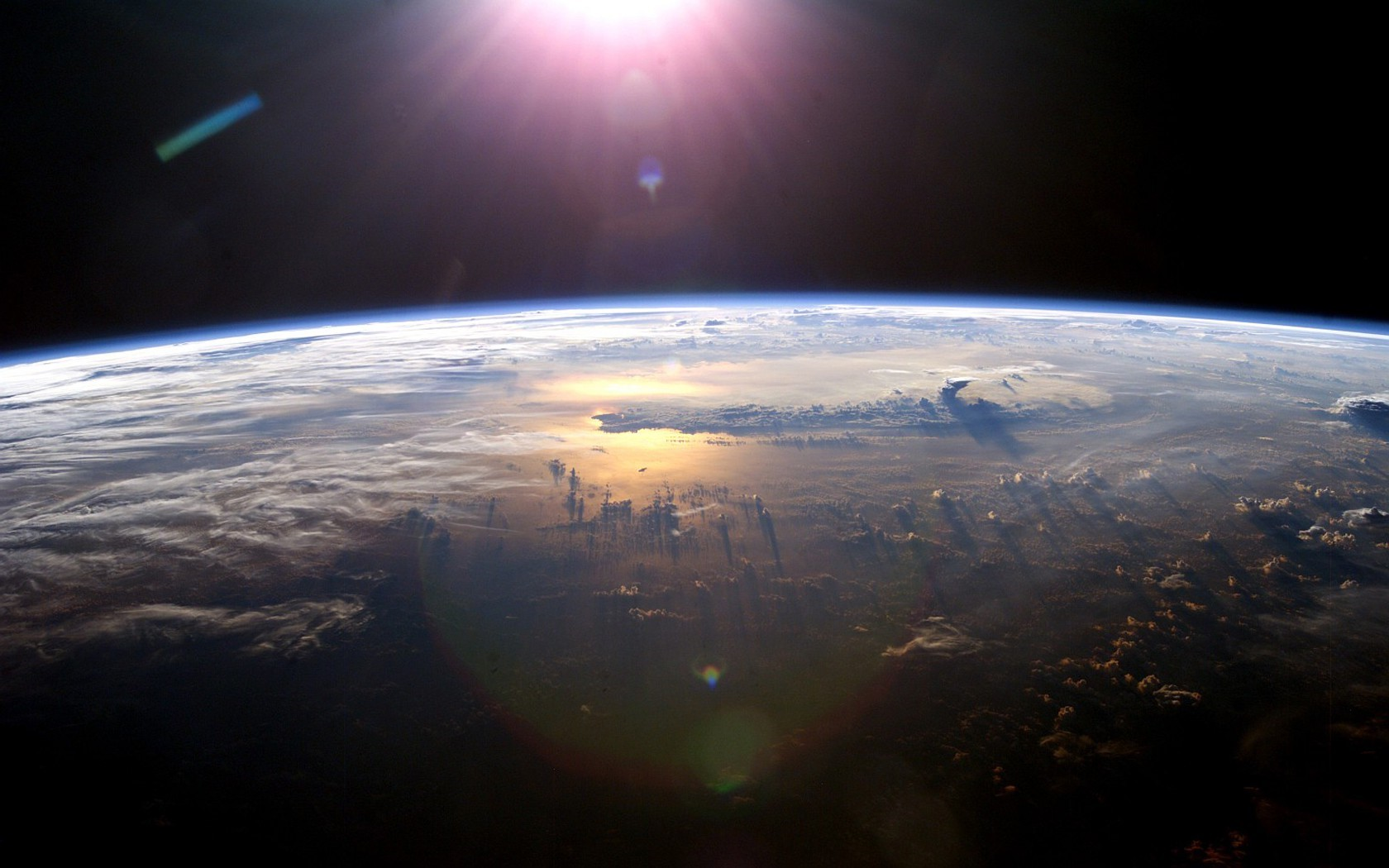 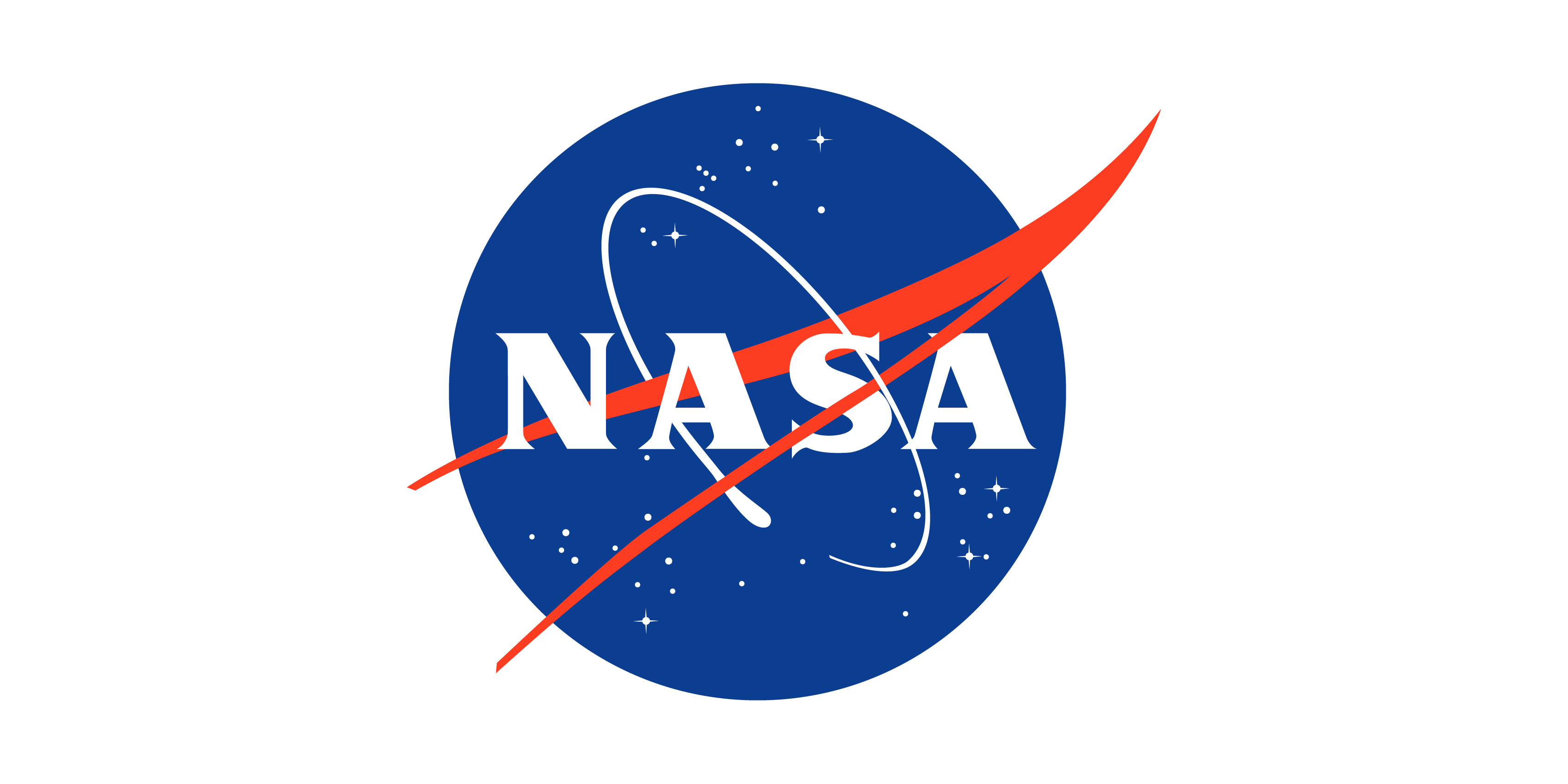 Background: Cryogenic Behavior in Space
Gas bubbles congregate in center of tank.
Bryson Peters
7
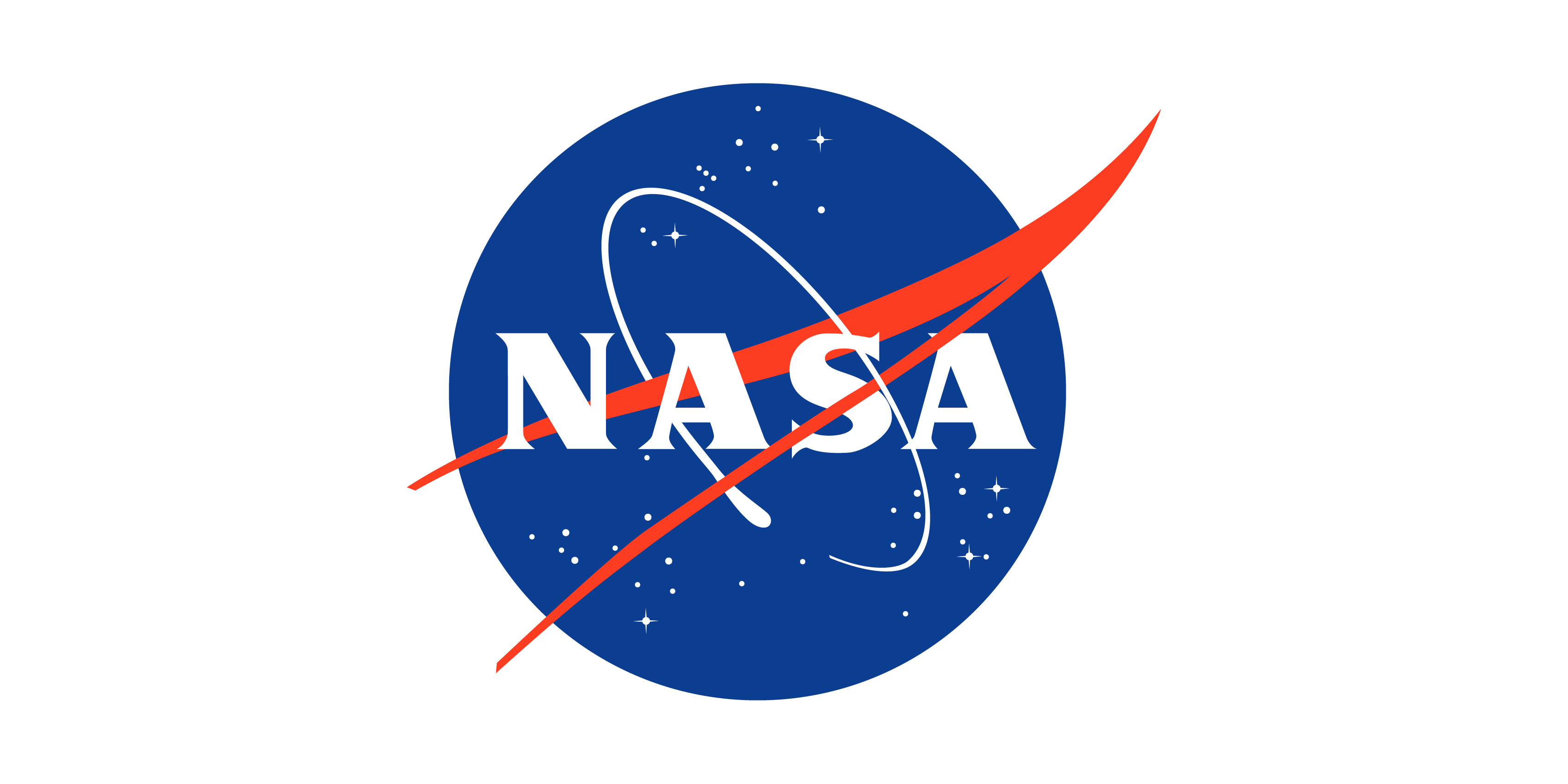 Background: Fiber Optic Sensing System
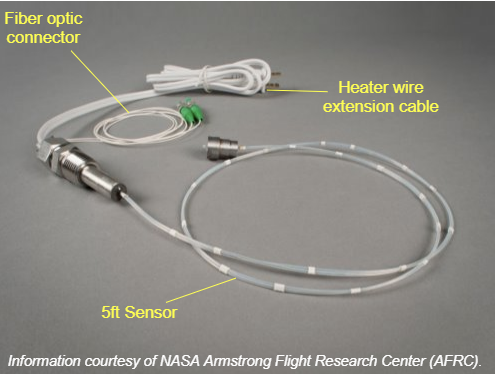 Bragg sensors read the strain on the fiber optic cable
Strain varies with temperature
The cable is connected to information system to relay data
Bryson Peters
8
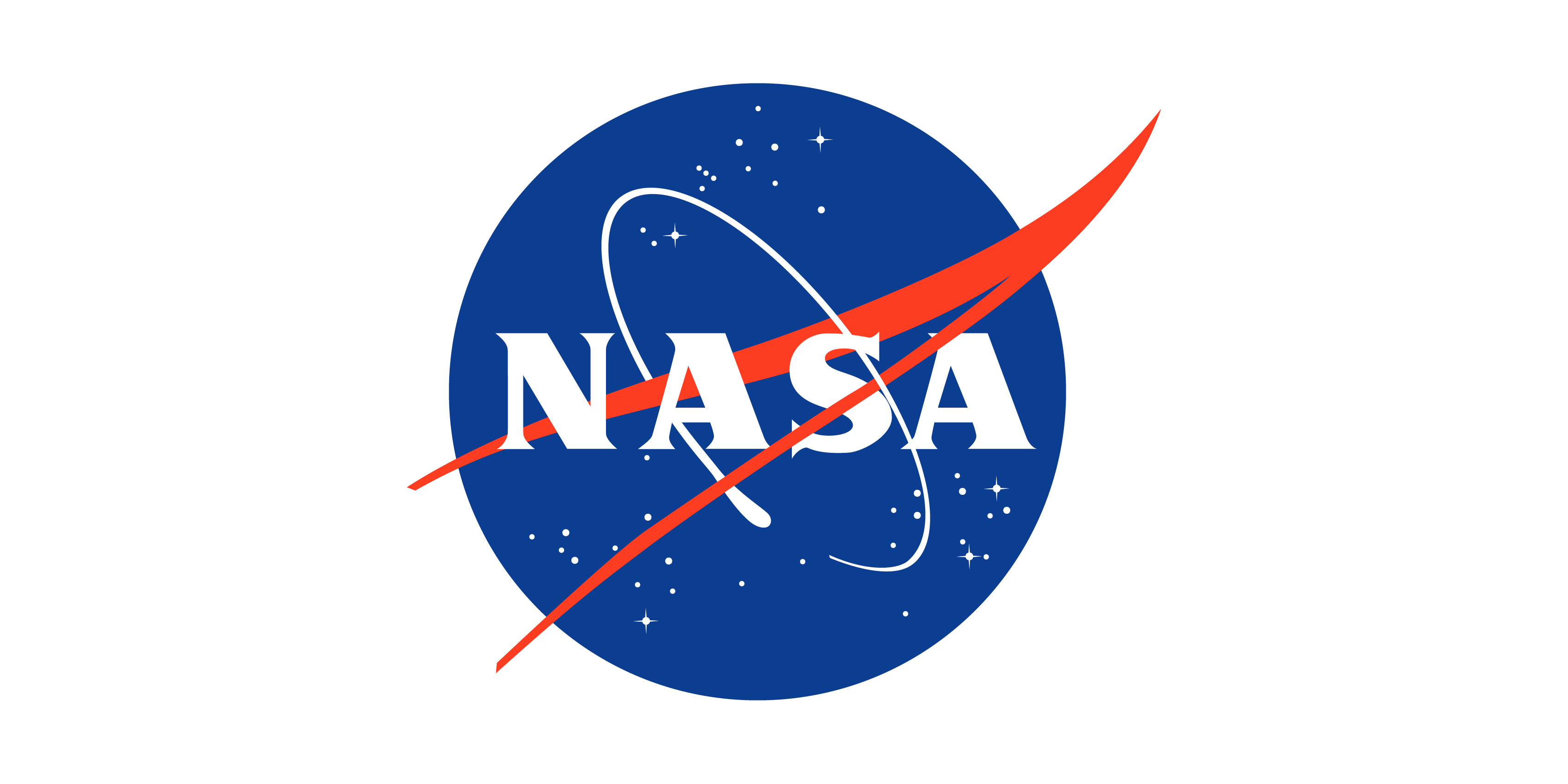 Background: Previous Designs
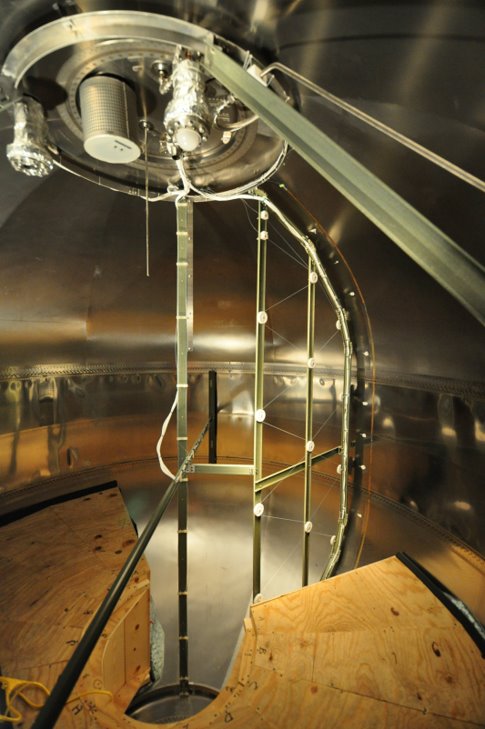 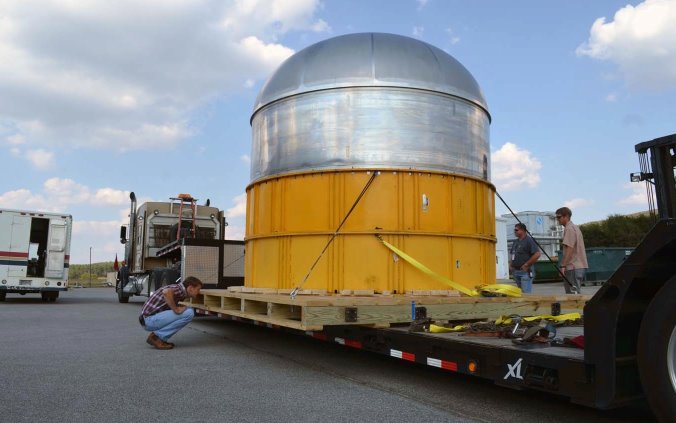 Bryson Peters
9
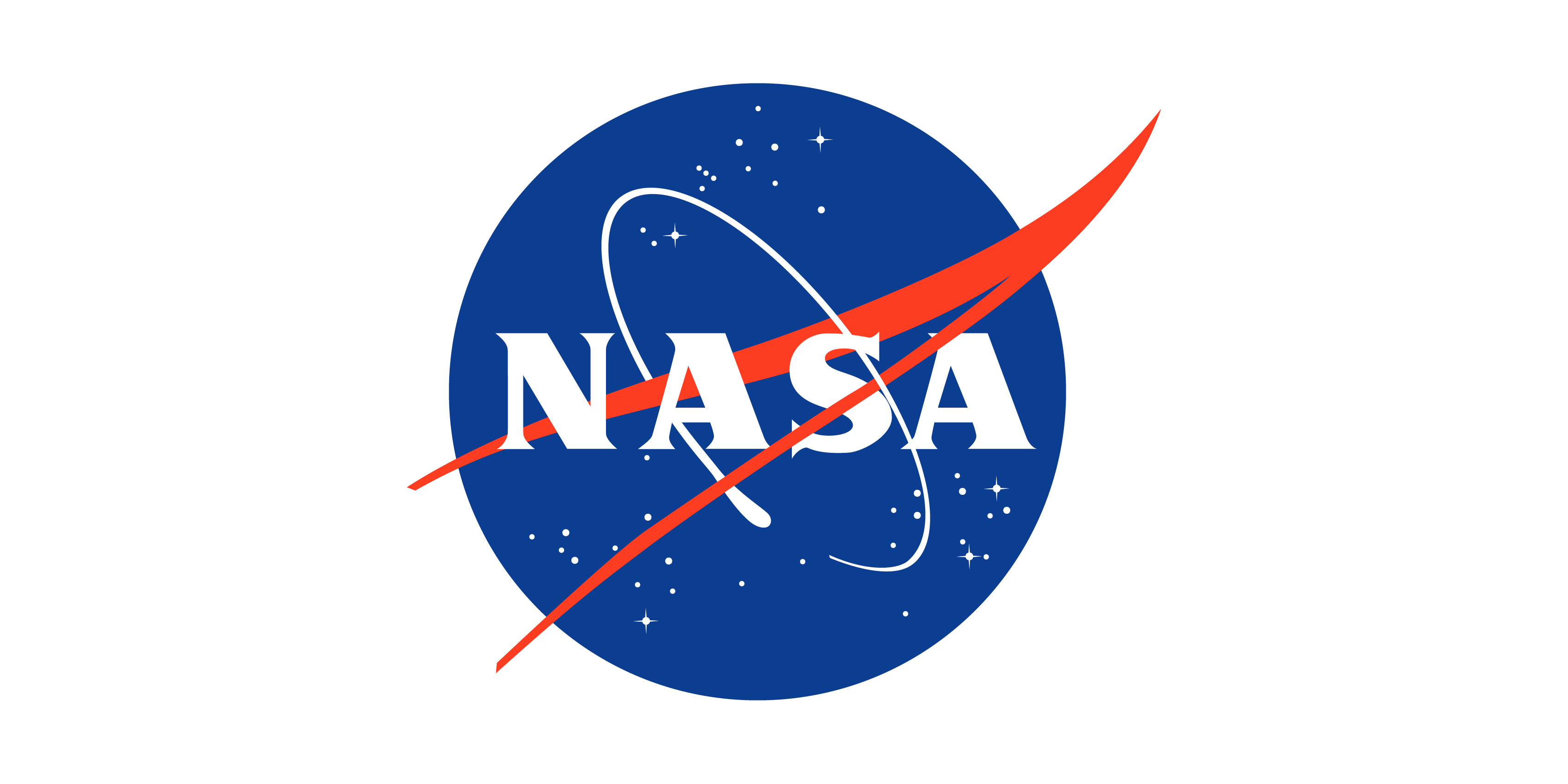 Background: Previous Designs
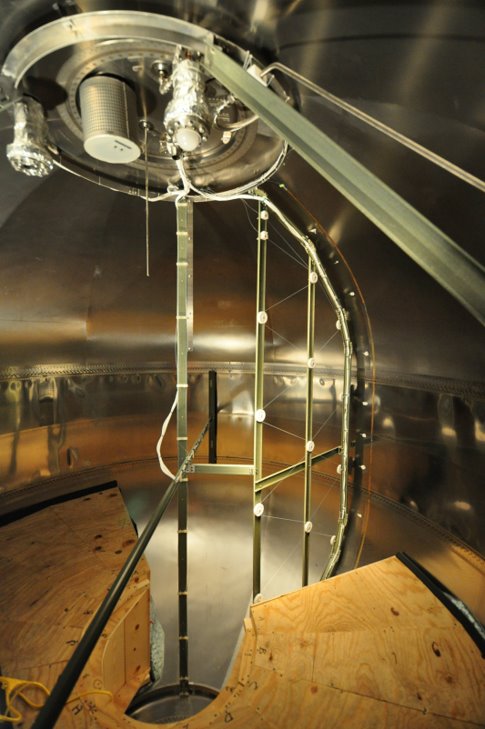 The cable would snap from stress concentration.
Pulleys were used to guide the cable through the tank.
Bryson Peters
10
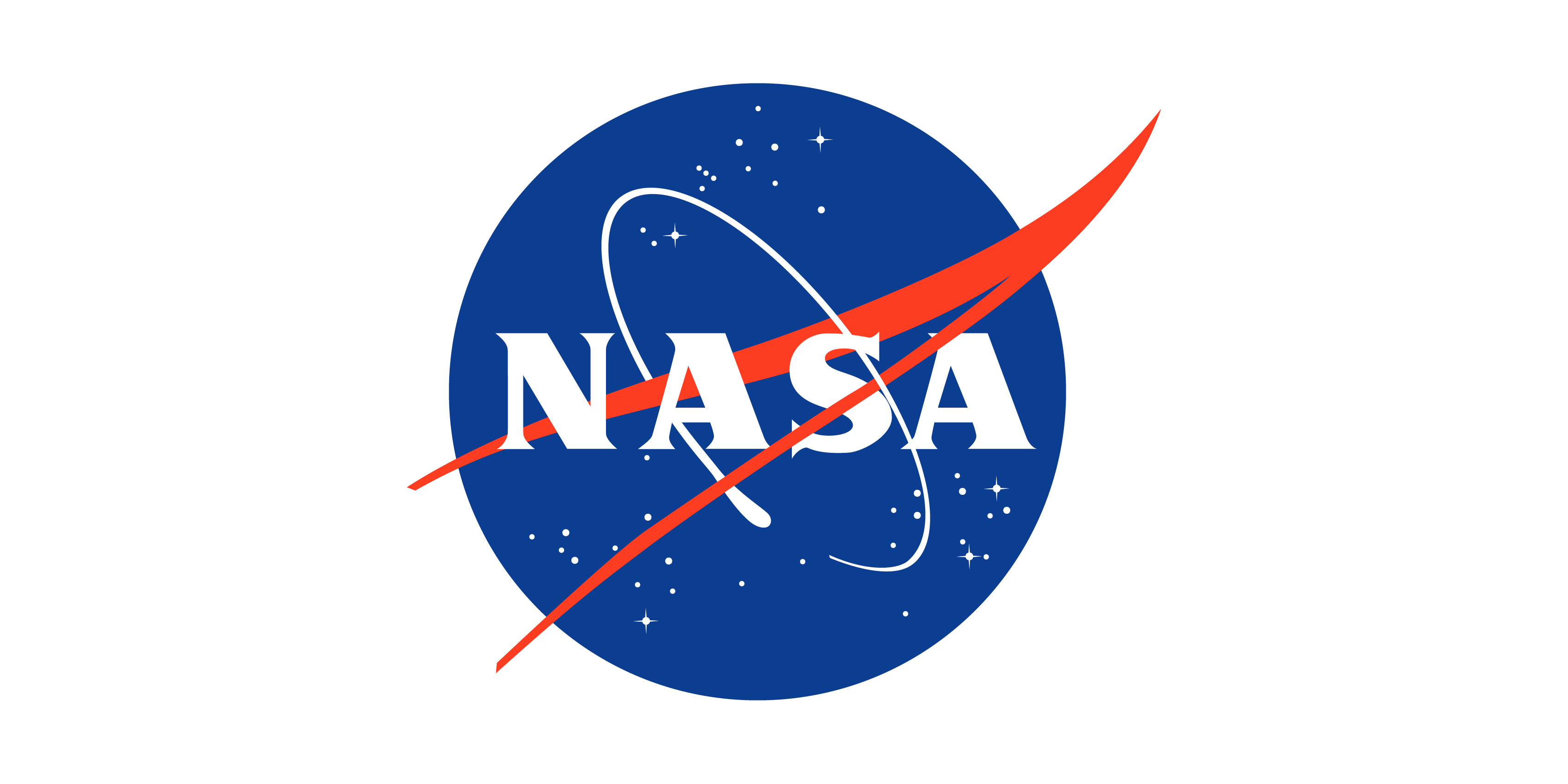 Background: Previous Designs
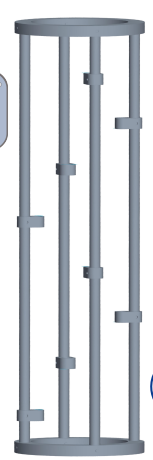 Helical shape for the cable
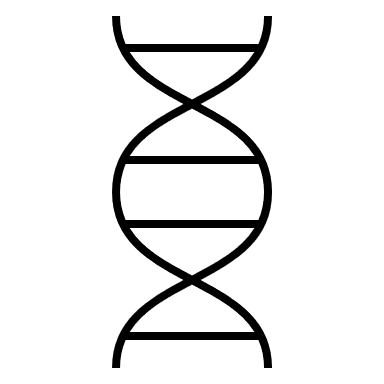 Rings hold cable with 
minimal strain
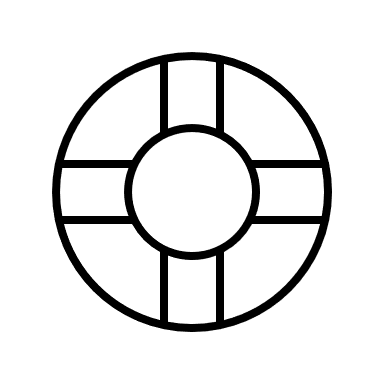 Structure allowed for 
twisting
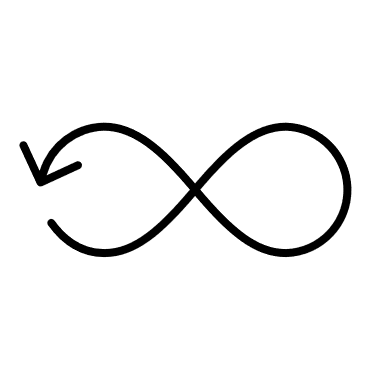 No depth into center 
of tank
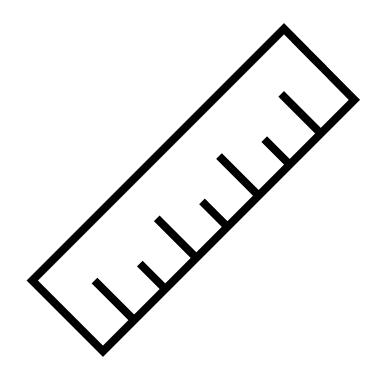 Design by Team 514 (2021)
Bryson Peters
11
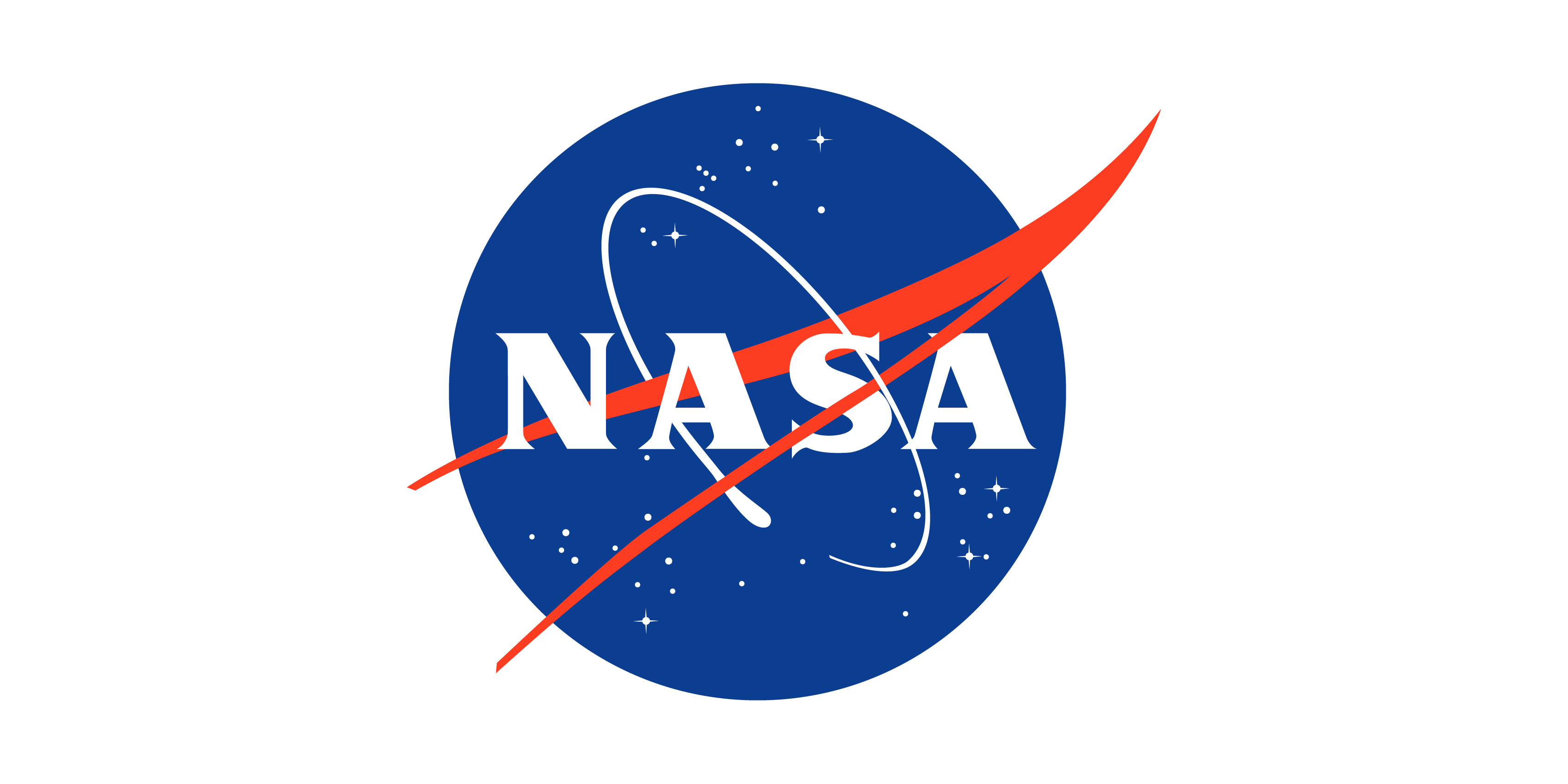 Customer Needs
Interpret Sensor Readings
No Breakage at Cryogenic Temperatures
Measures Fuel Levels
Scalable Geometry
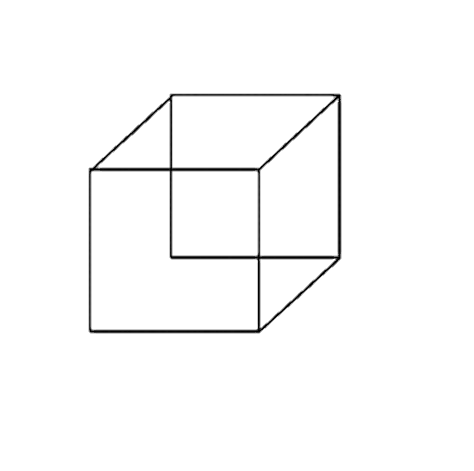 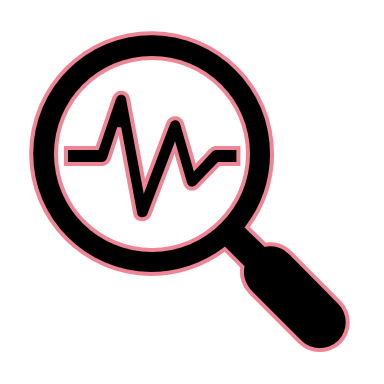 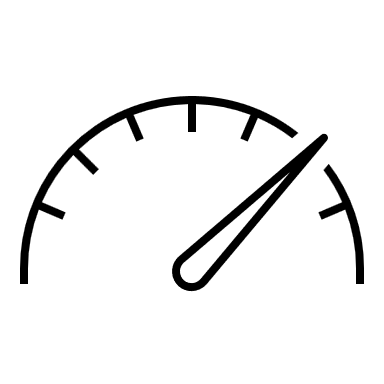 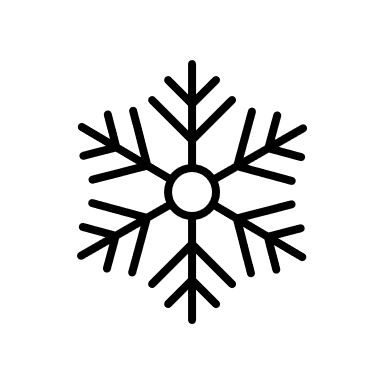 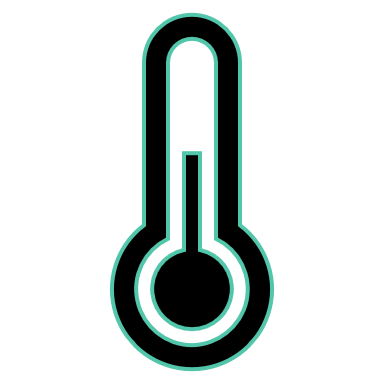 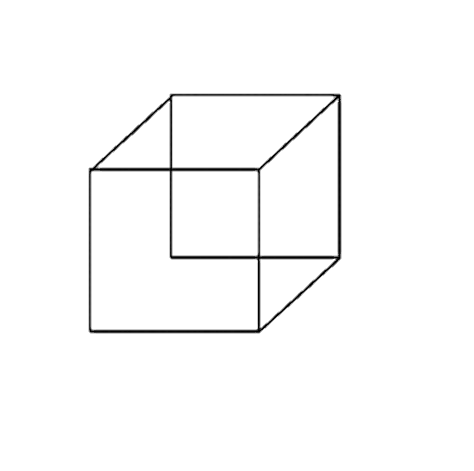 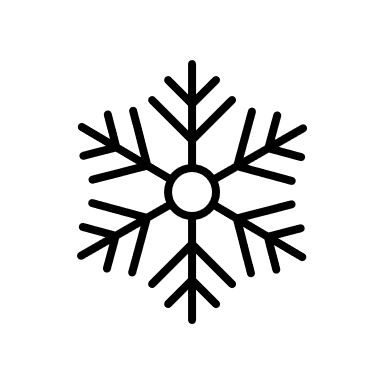 Bryson Peters
12
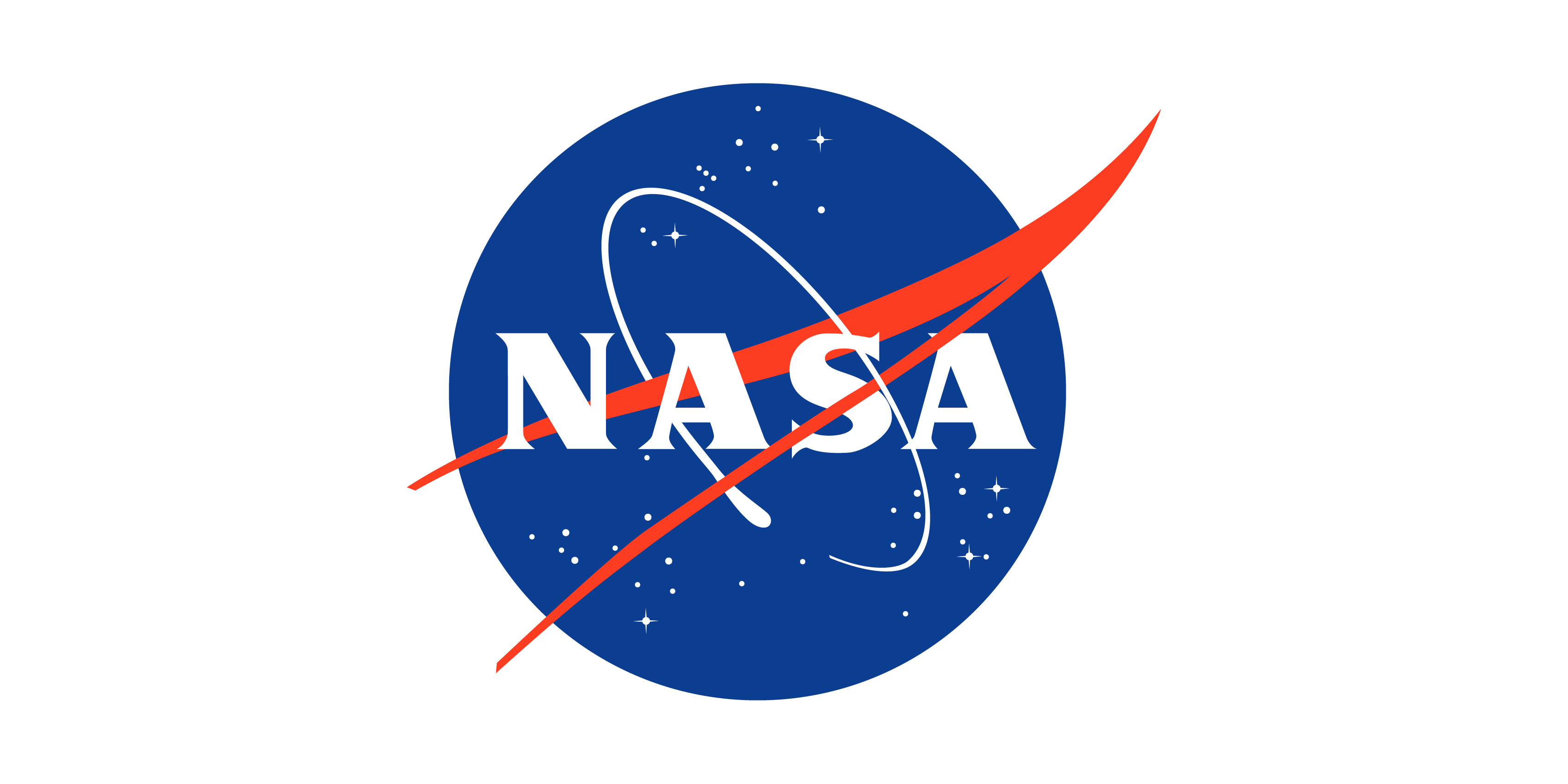 Design Specifications
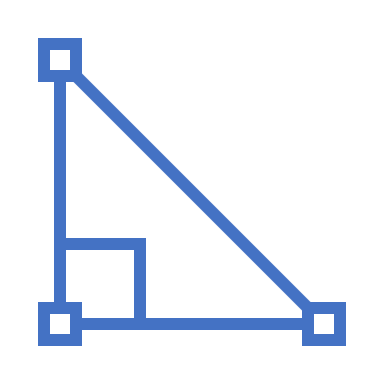 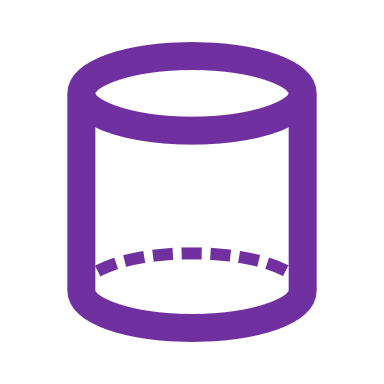 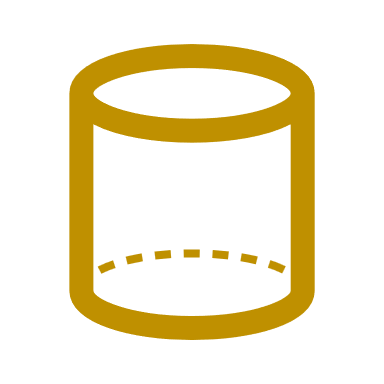 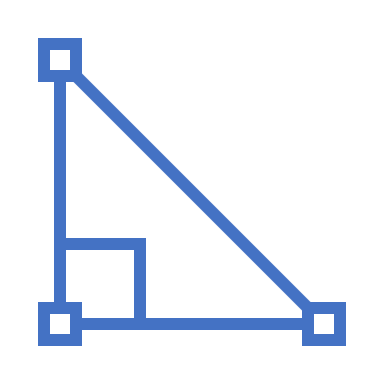 No taller than
 18 in
Base is no wider than 12 in
Design can be scaled to operate in tank of 17 m3 (~600 ft3)
Bryson Peters
13
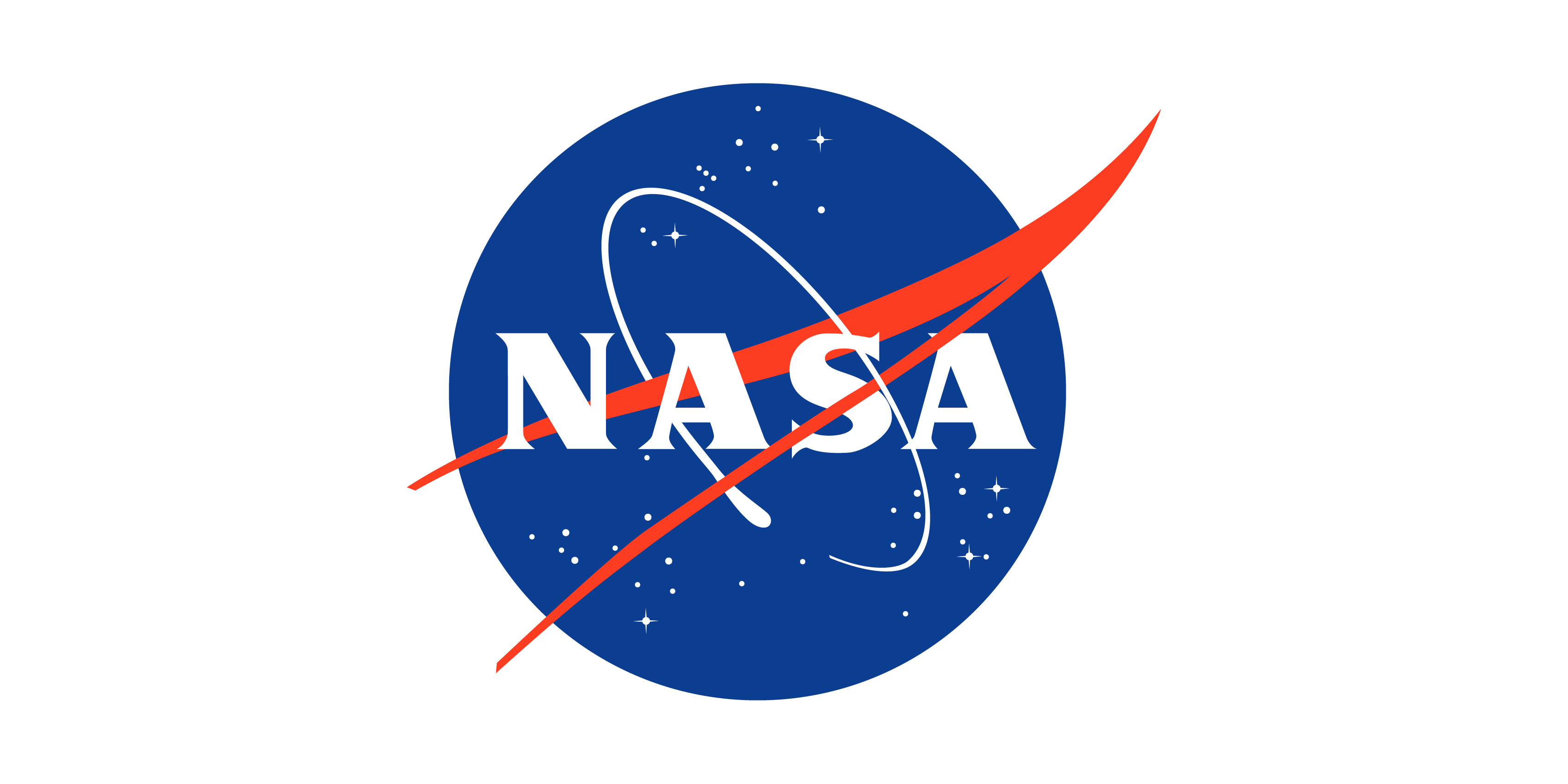 High Fidelity Concepts
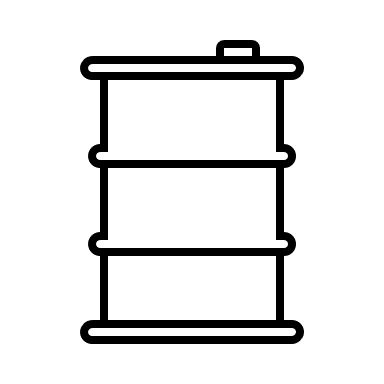 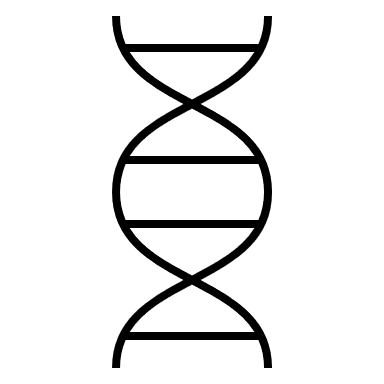 Concentric Helical Sweep Concept
Triangular Truss Concept
Honeycomb Support Concept
Bryson Peters
14
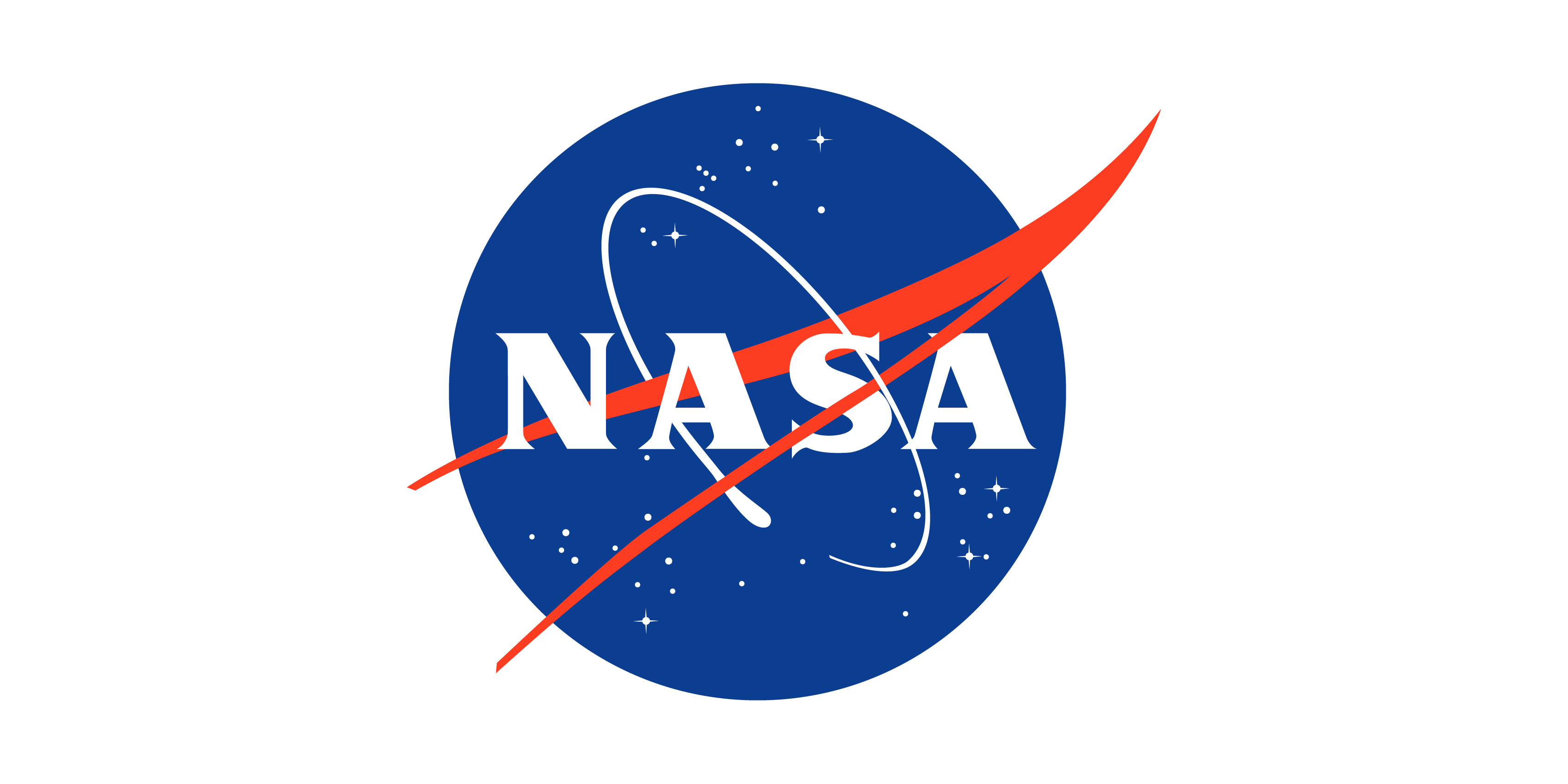 Concept Selection
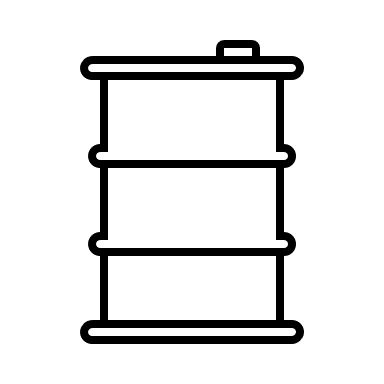 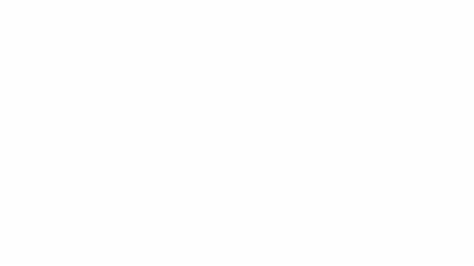 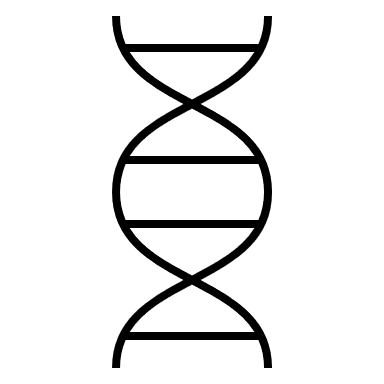 Concentric Helical Sweep Concept
Triangular Truss Concept
Honeycomb Support Concept
Bryson Peters
15
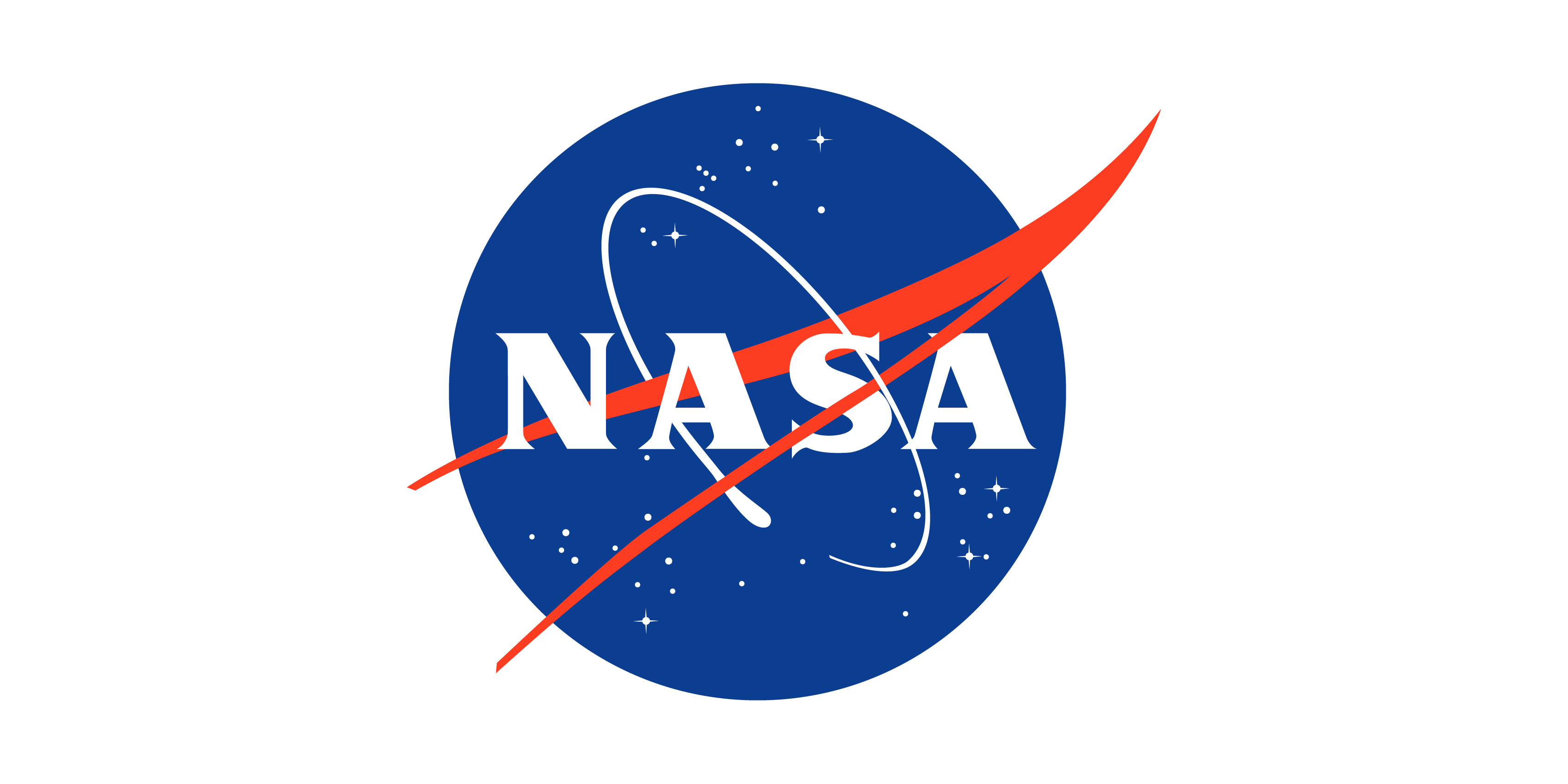 Concept Selection
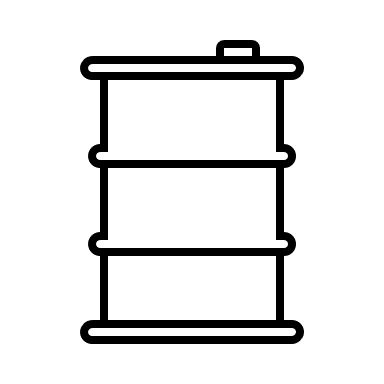 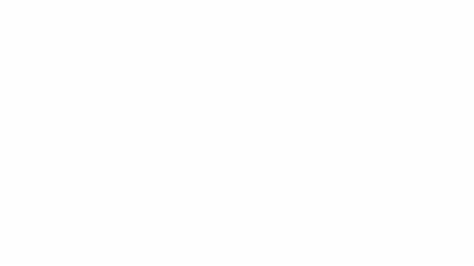 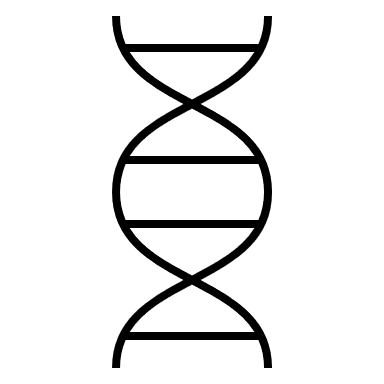 Binary 
Pairwise 
Comparison
House 
Of
 Quality
Analytical Hierarchy Process
Final 
Selection
Pugh
Chart
Concentric Helical Sweep Concept
Triangular Truss Concept
Honeycomb Support Concept
Bryson Peters
16
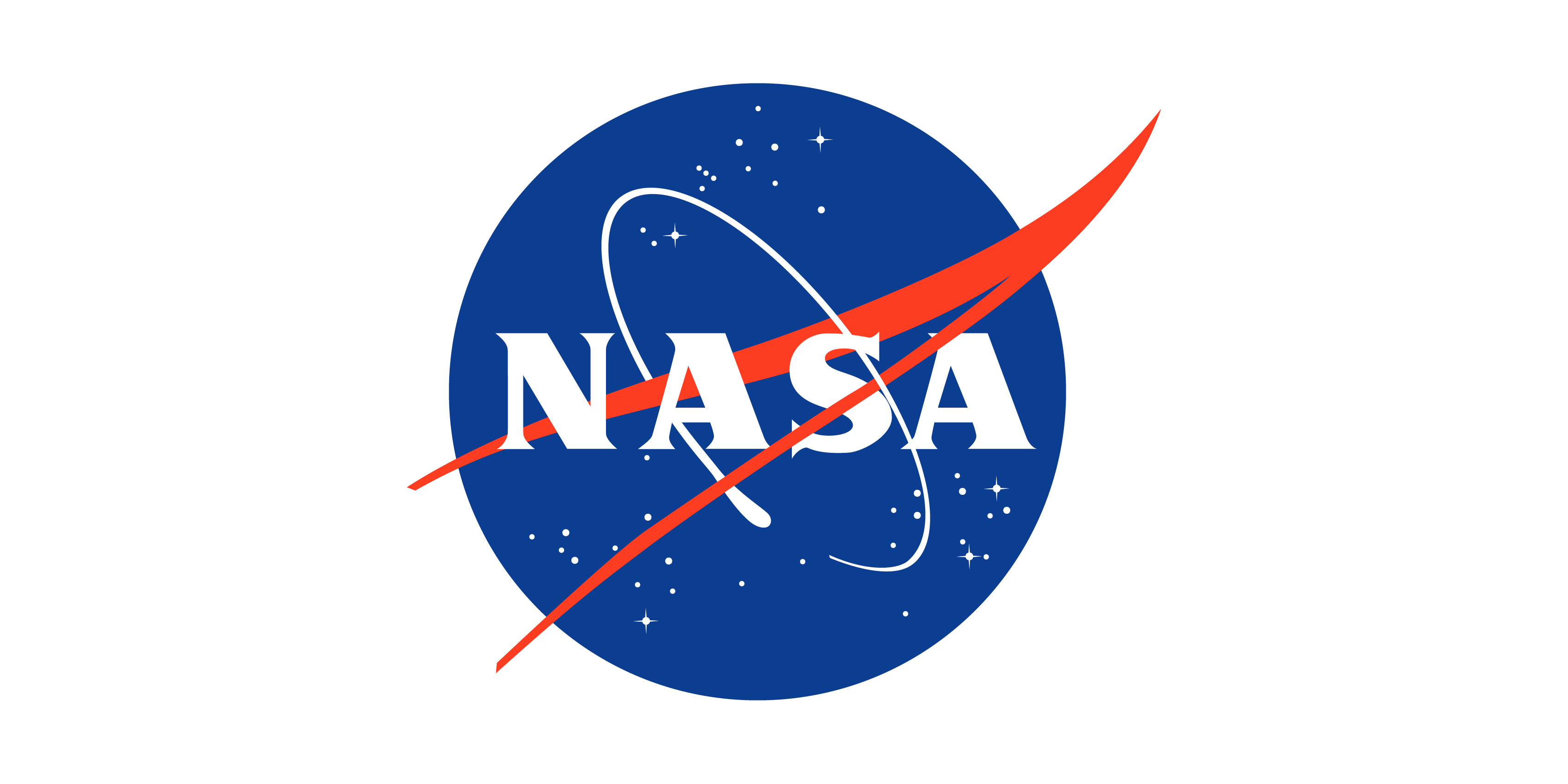 Concept Selection
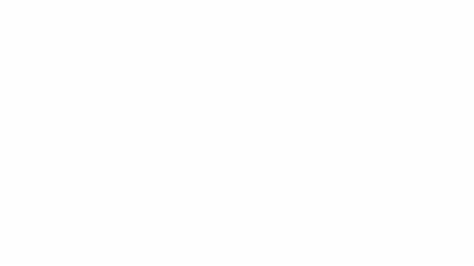 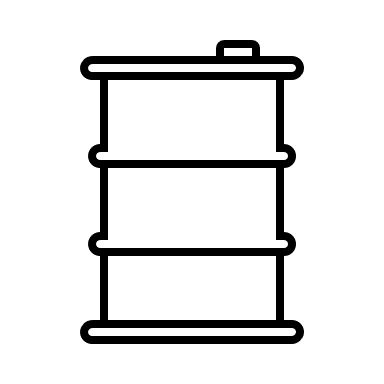 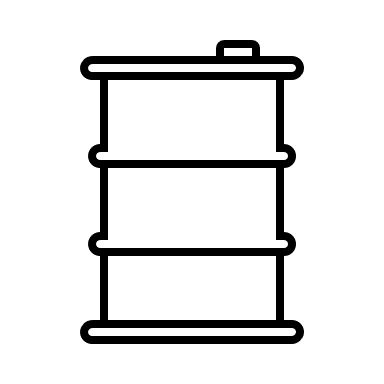 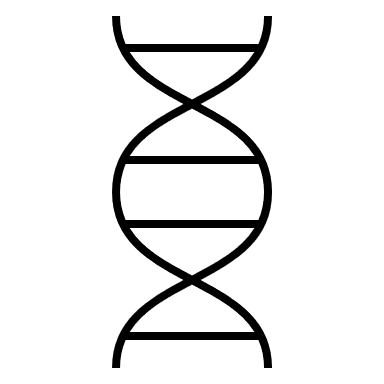 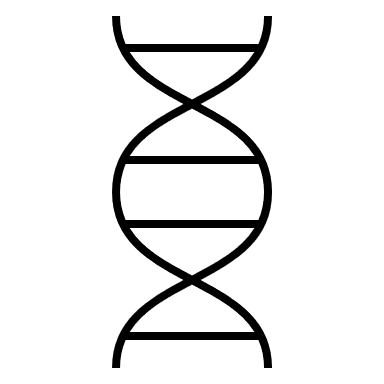 Concentric Helical Sweep Concept
Concentric Helical Sweep Concept
Triangular Truss Concept
Honeycomb Support Concept
Bryson Peters
17
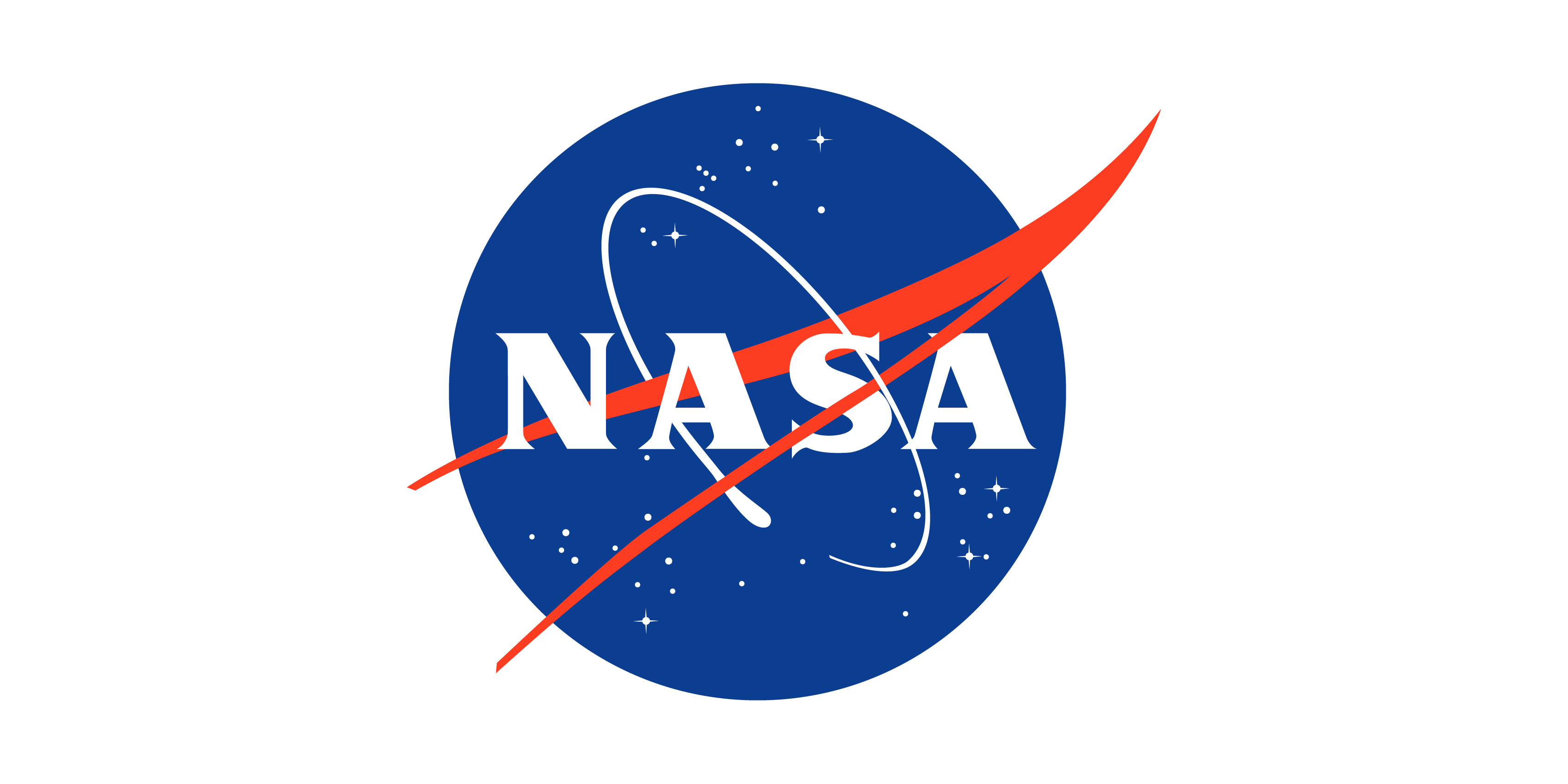 Final Selection
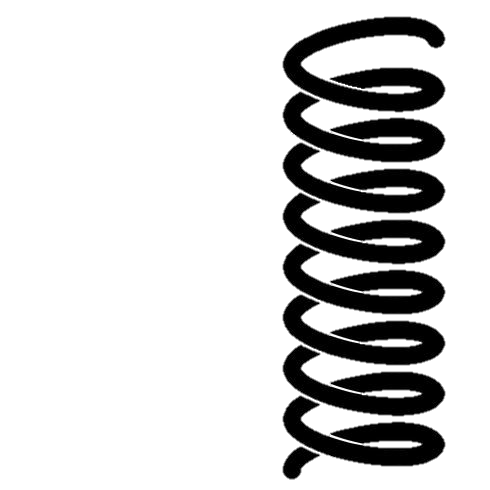 Nested helical sweeps of the cable
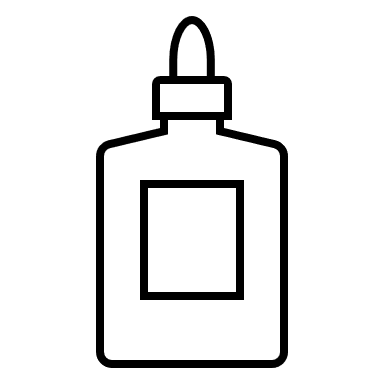 Attaching the support system to the dewar
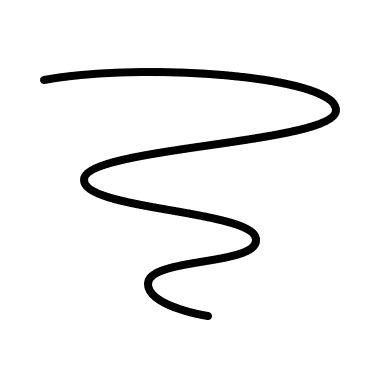 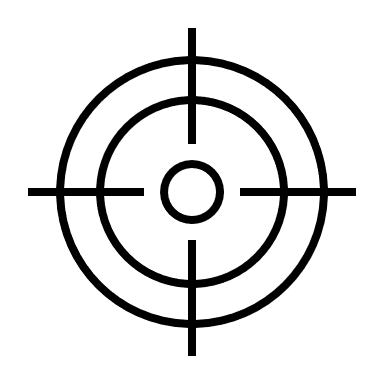 Located in the center of the tank
Complications with open-dewar testing
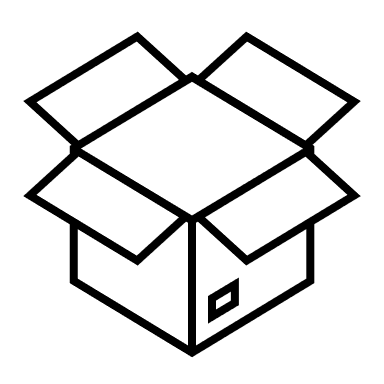 Increased structural stability
Ensuring proper measurements are taken
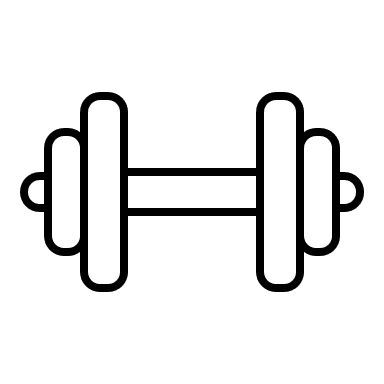 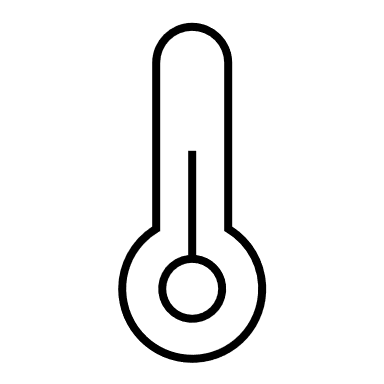 Bryson Peters
18
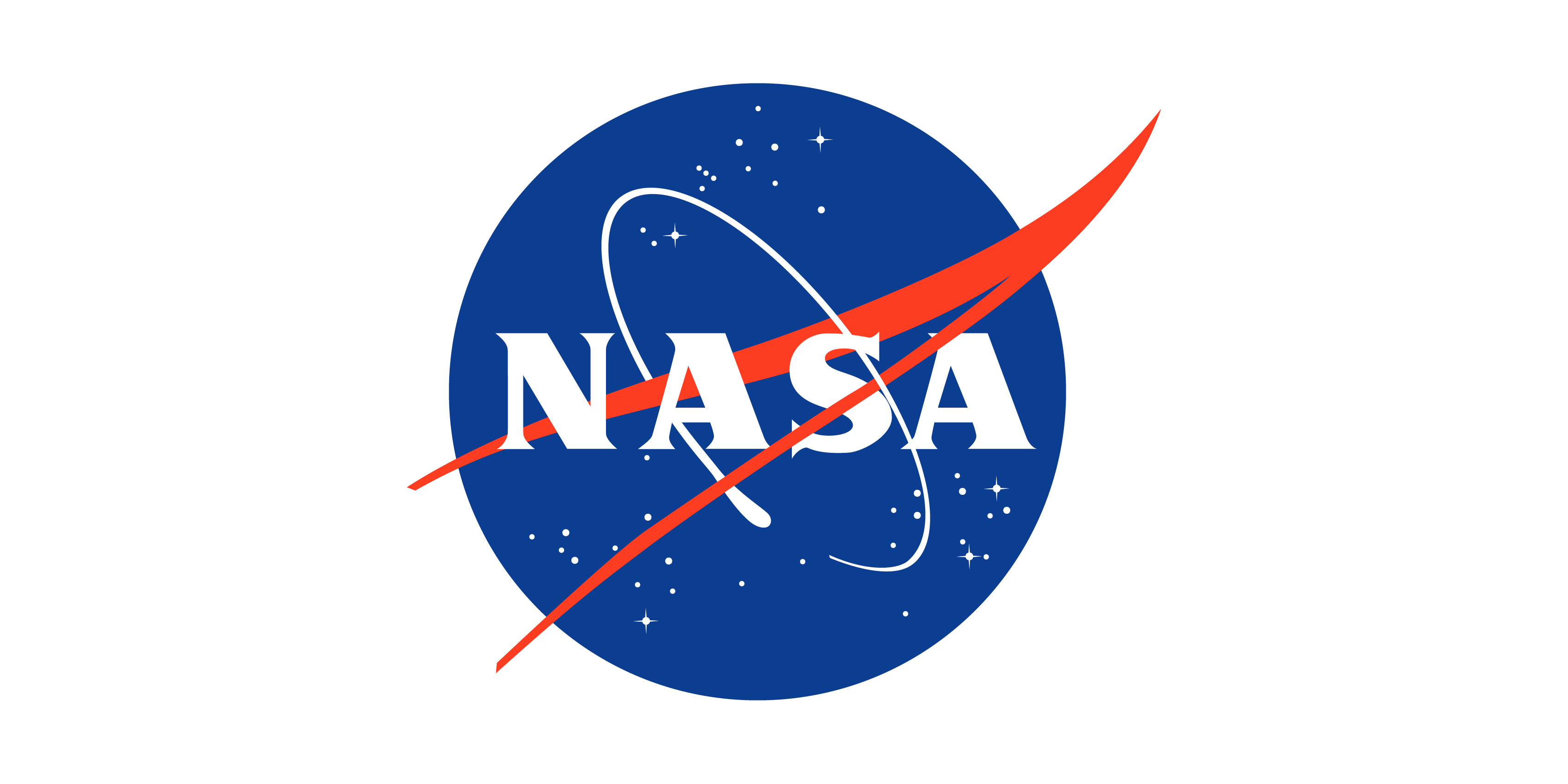 CAD Prototype
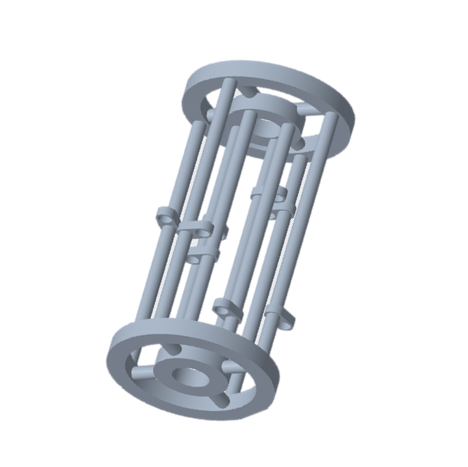 Inner Support Rings
Outer Support Rings
Connector Rods
FOSS Hooks
Stabilizing Rods
Trevor Lay
19
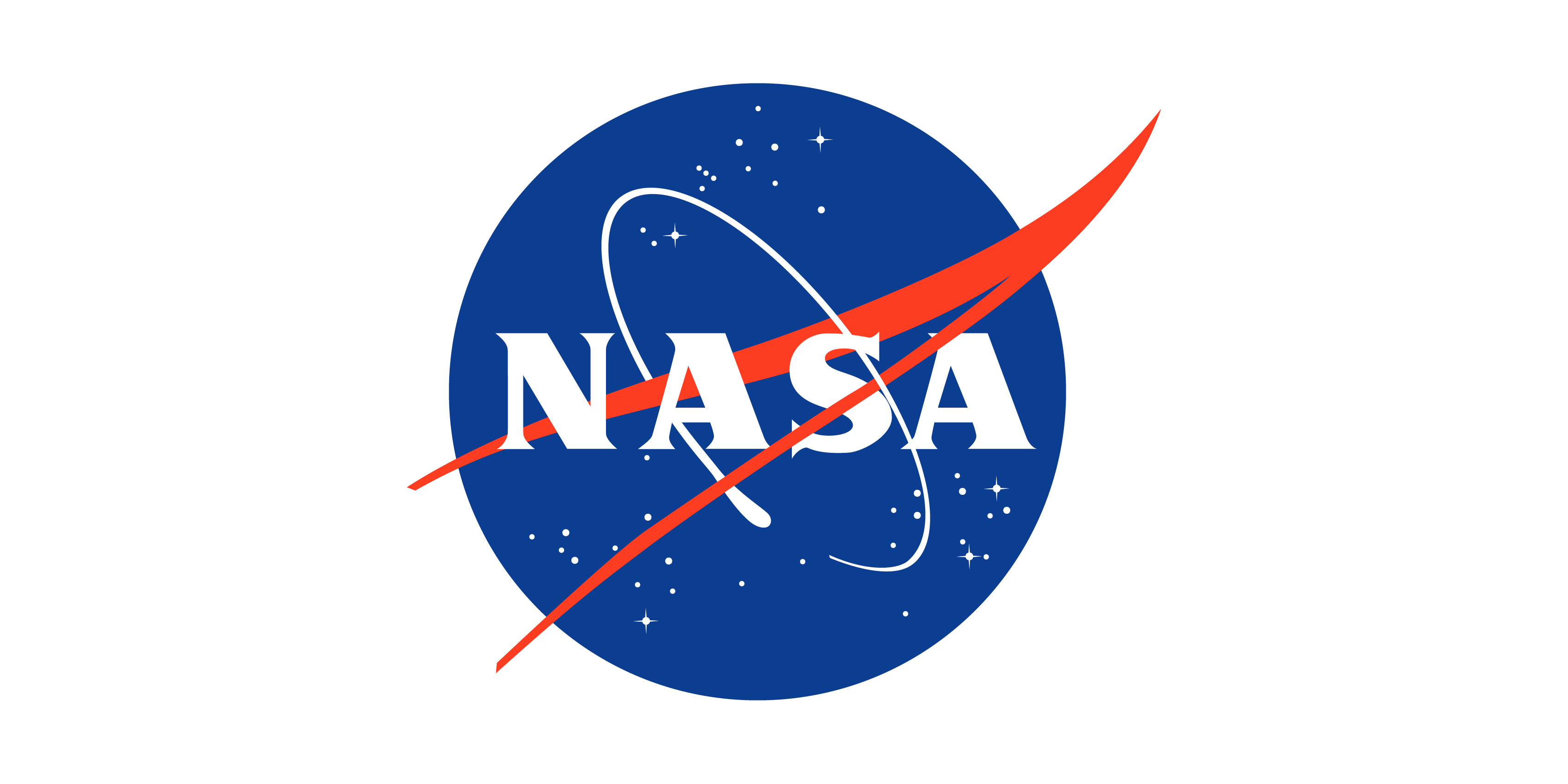 CAD Parts
ϴ = 12 in
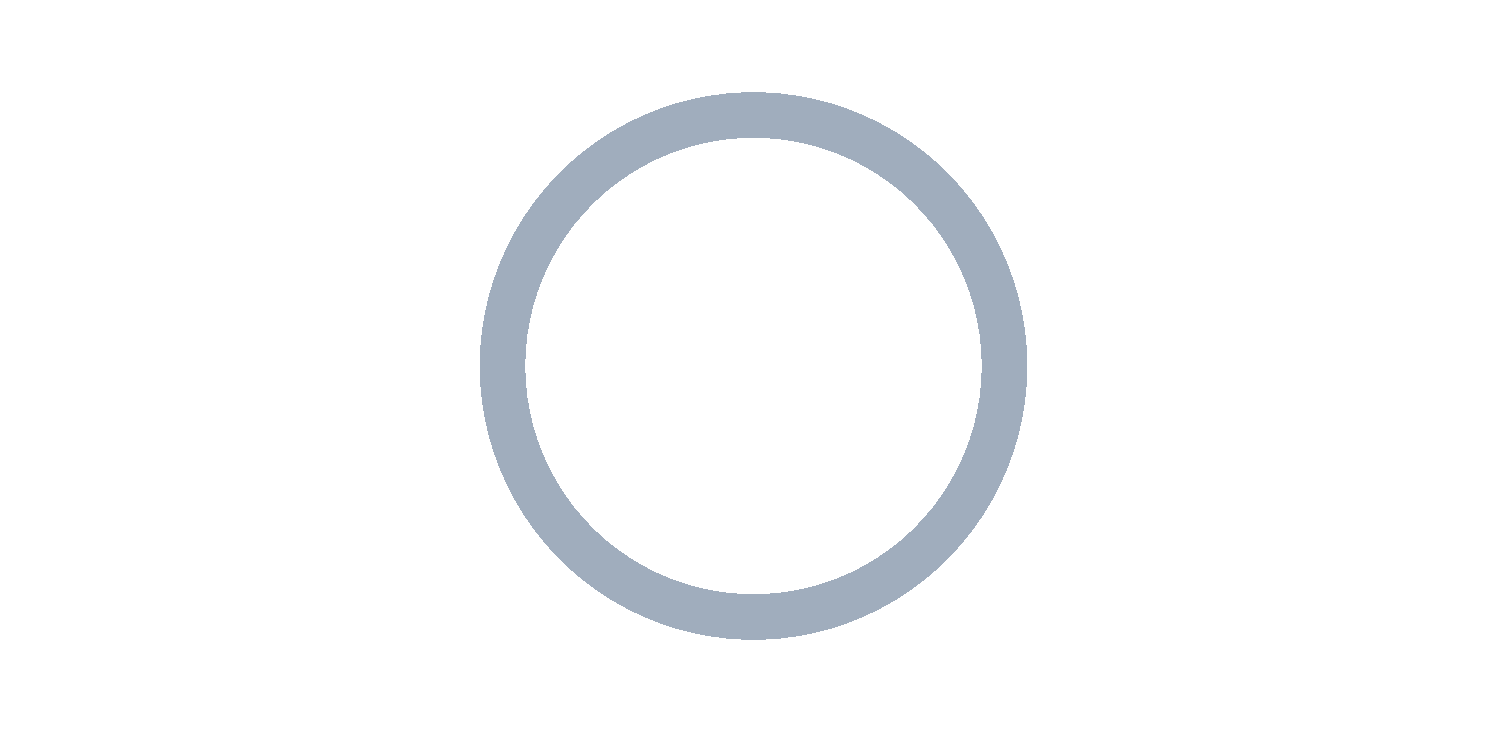 ϴ = 10 in
Thickness = 1 in
ϴ = 1 in
3 in
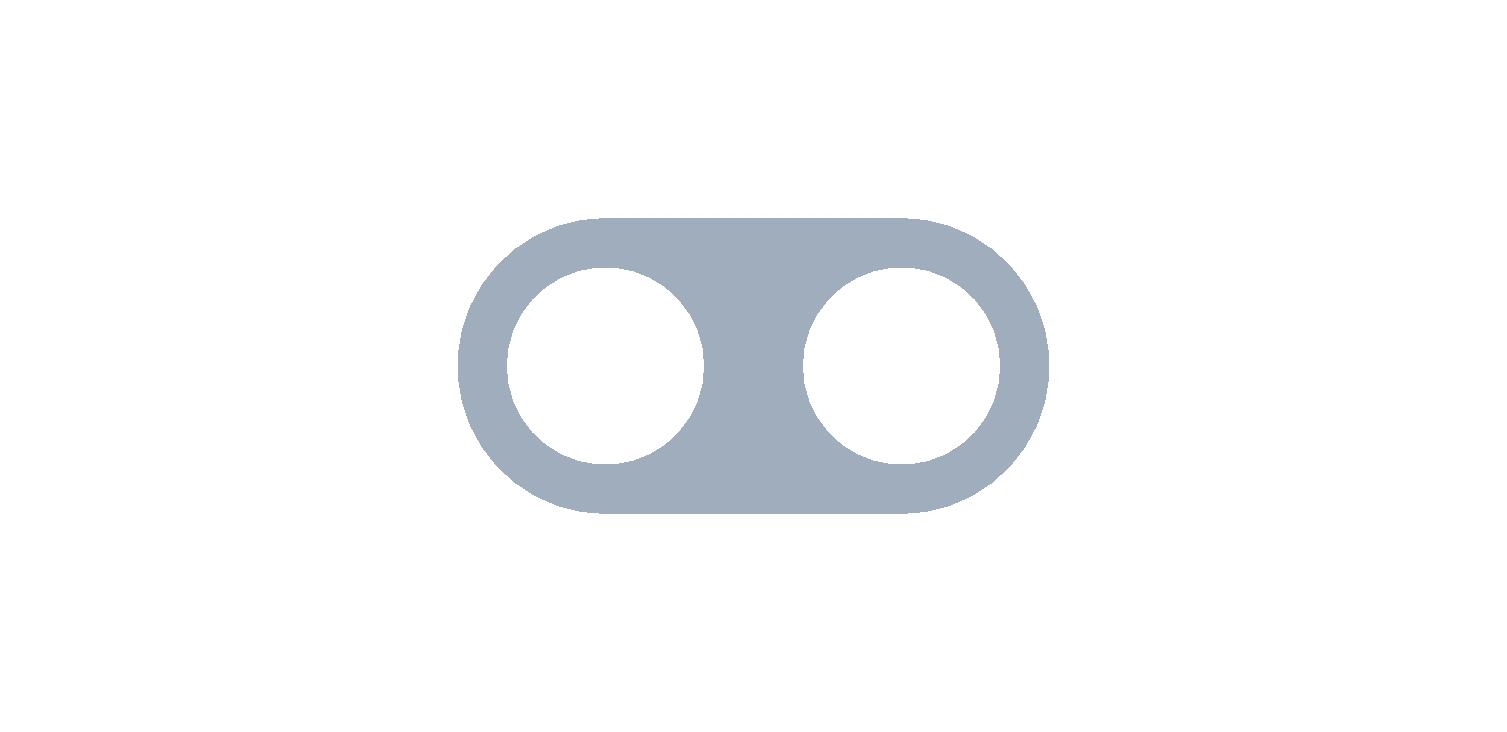 12 in
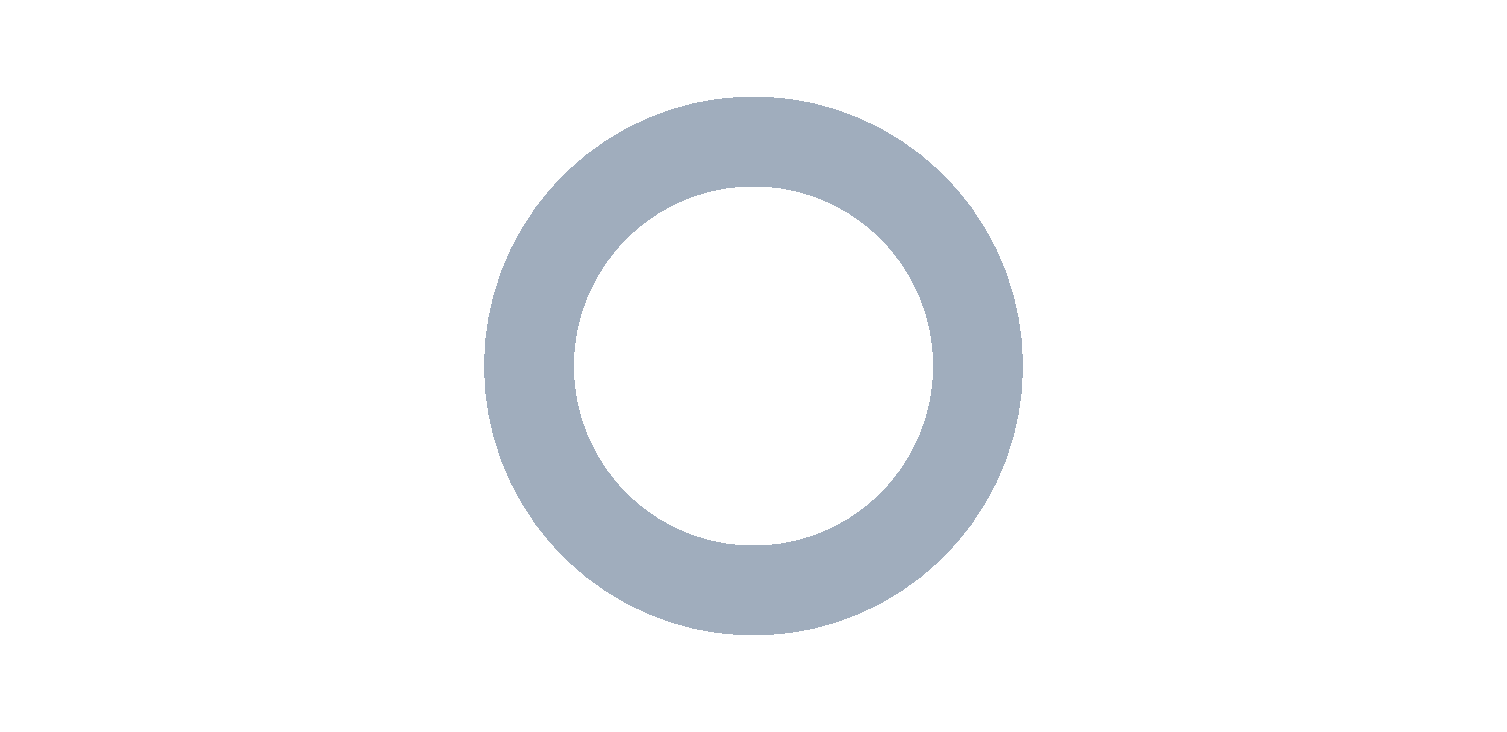 1.5 in
Thickness = 1 in
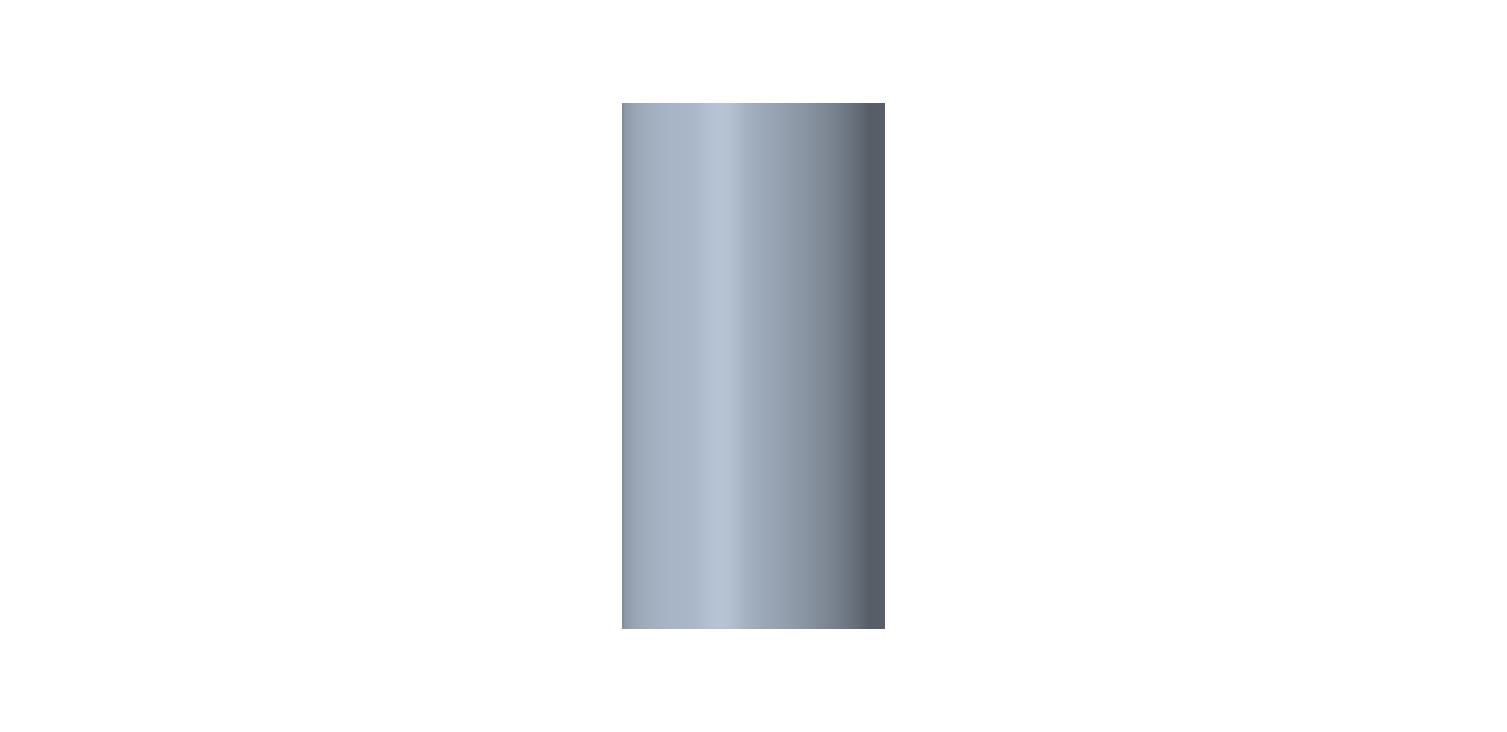 2 in
ϴ = 8 in
ϴ = 6 in
1 in
1 in
Trevor Lay
20
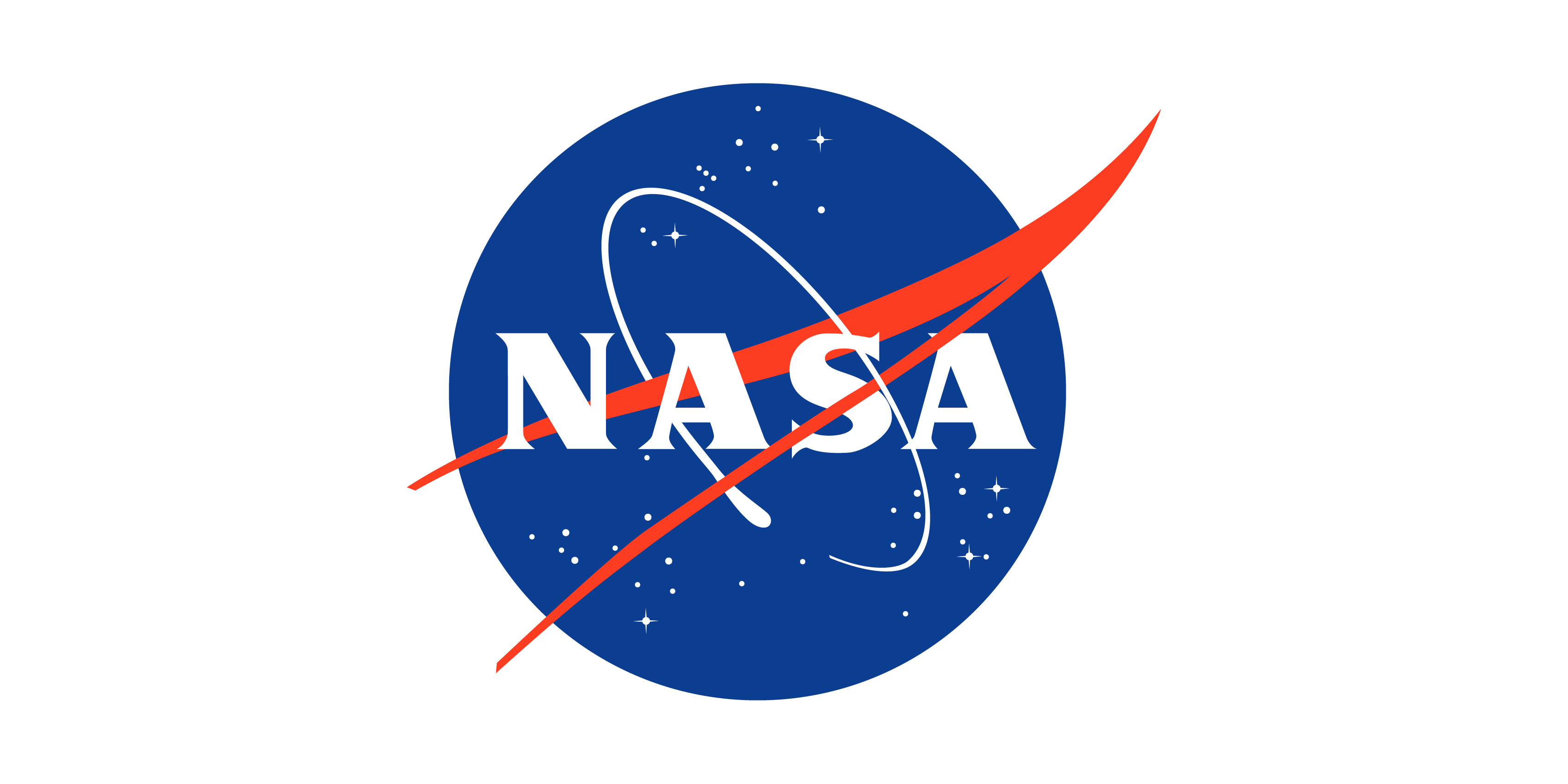 Necessary Steps
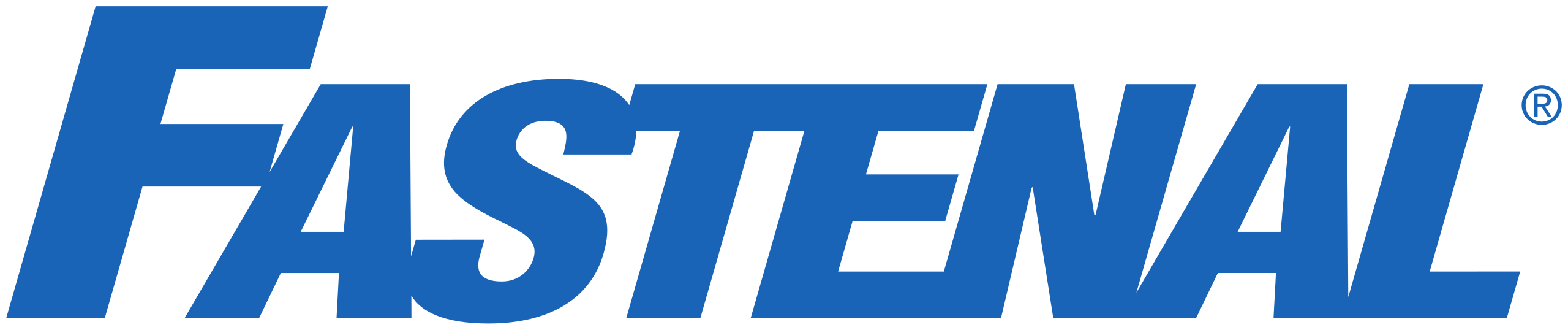 G-10  has been ordered through Fastenal
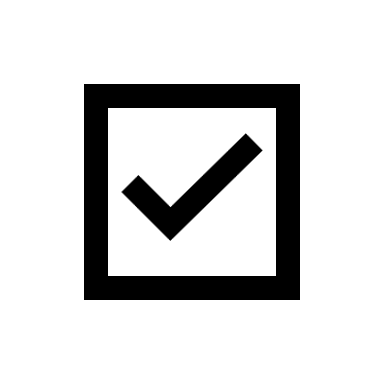 Vacuum sealing to be done at the MagLab
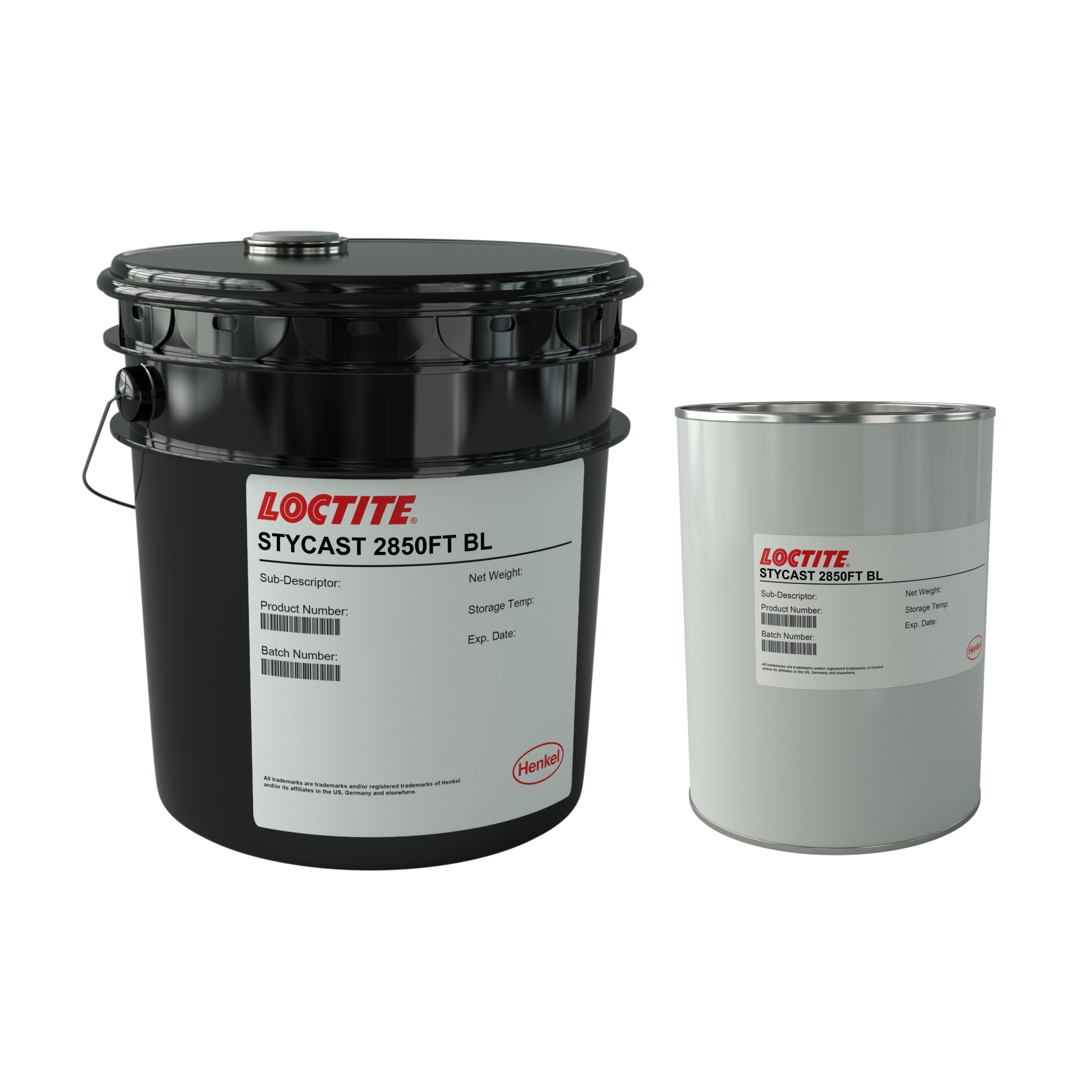 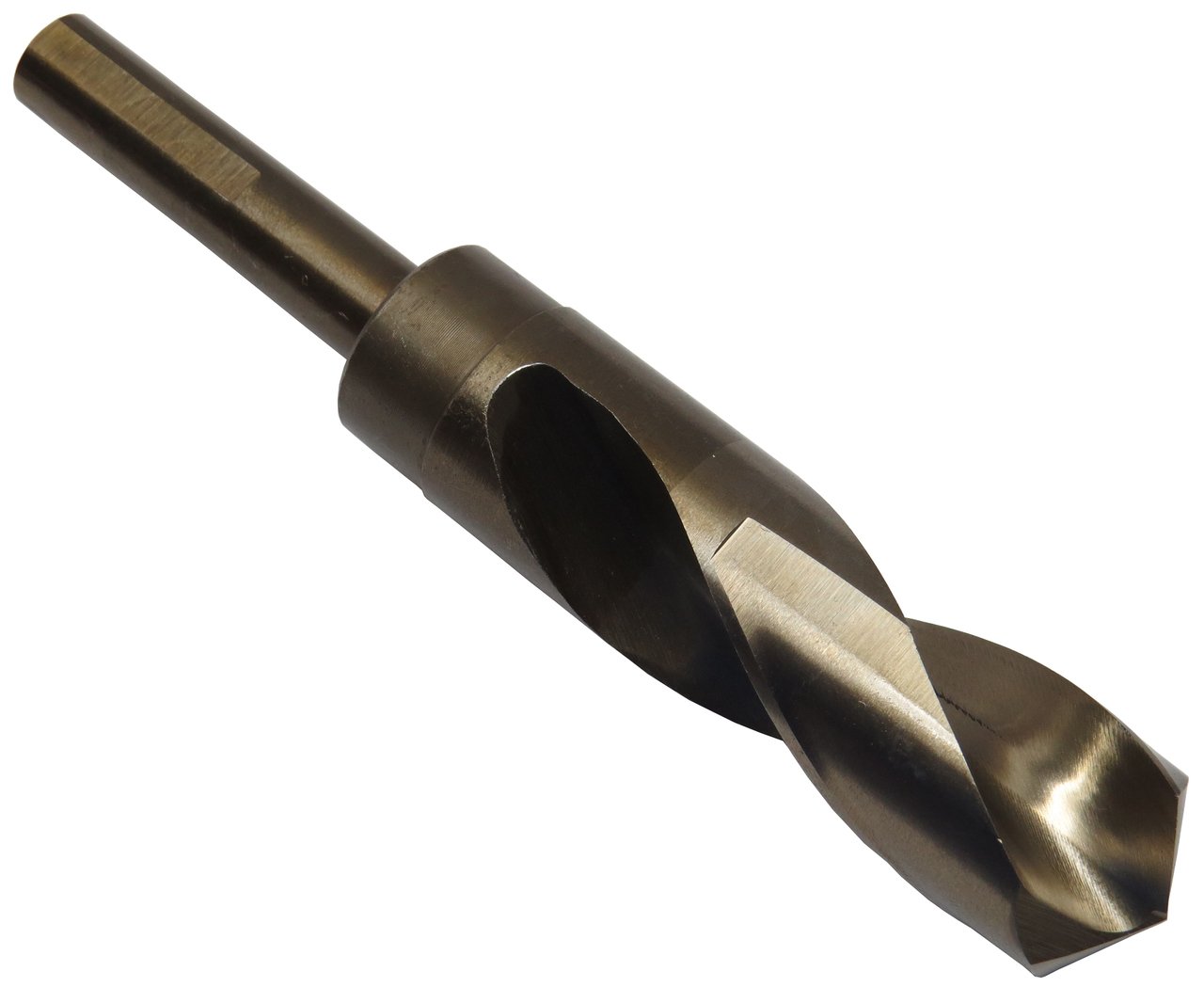 Special machining tools need to be ordered
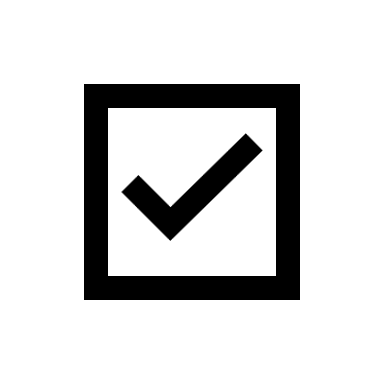 Trevor Lay
21
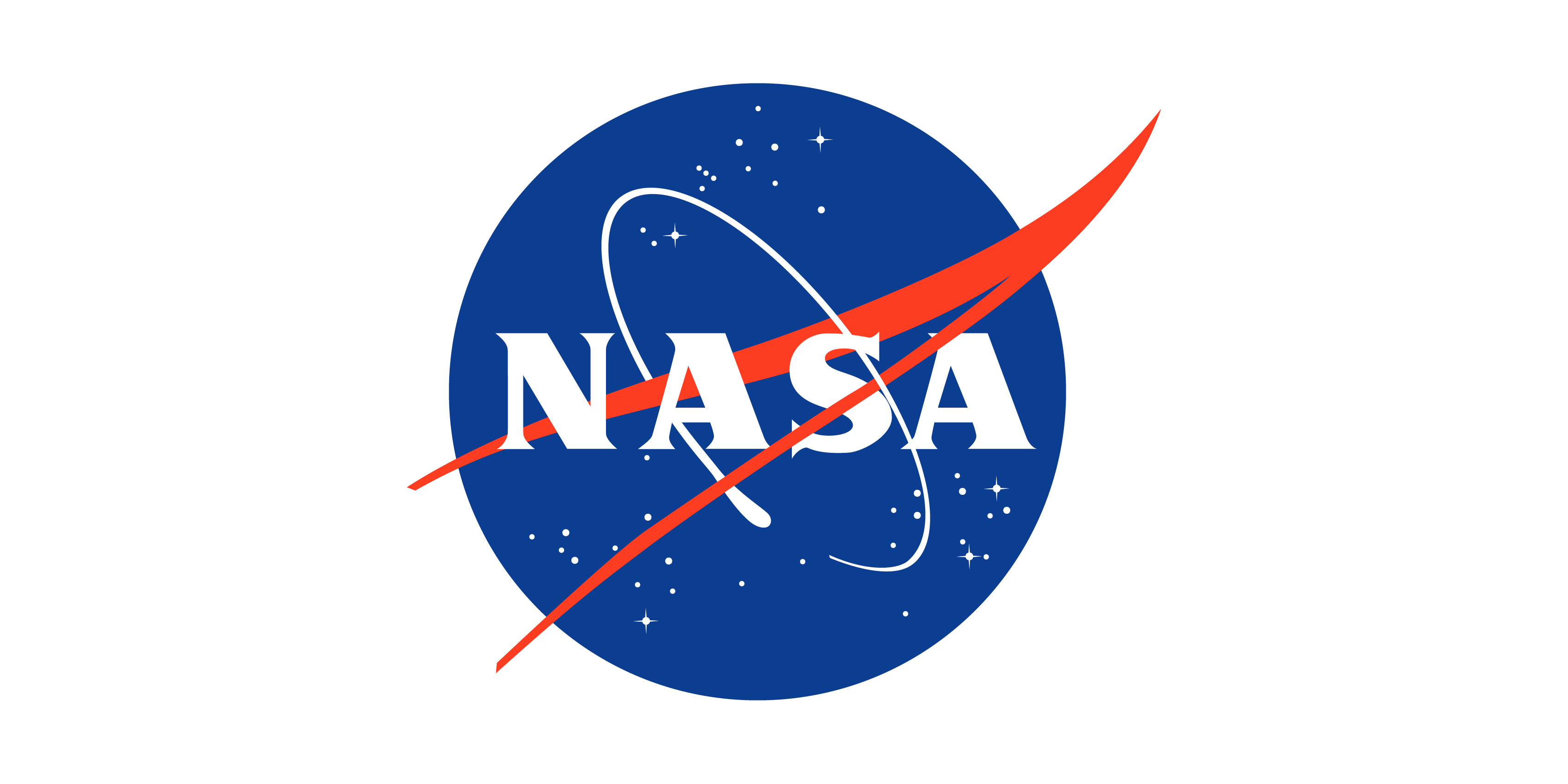 Machining
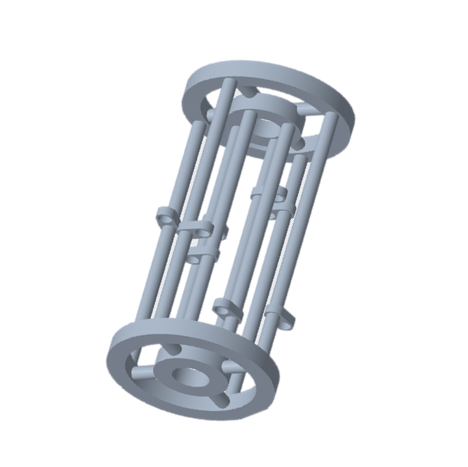 ASE machine shop
   Eight support rods from two 4ft rods
        Eight connecting rods from one 2ft rod
             Support rings from G-10 sheets
Trevor Lay
22
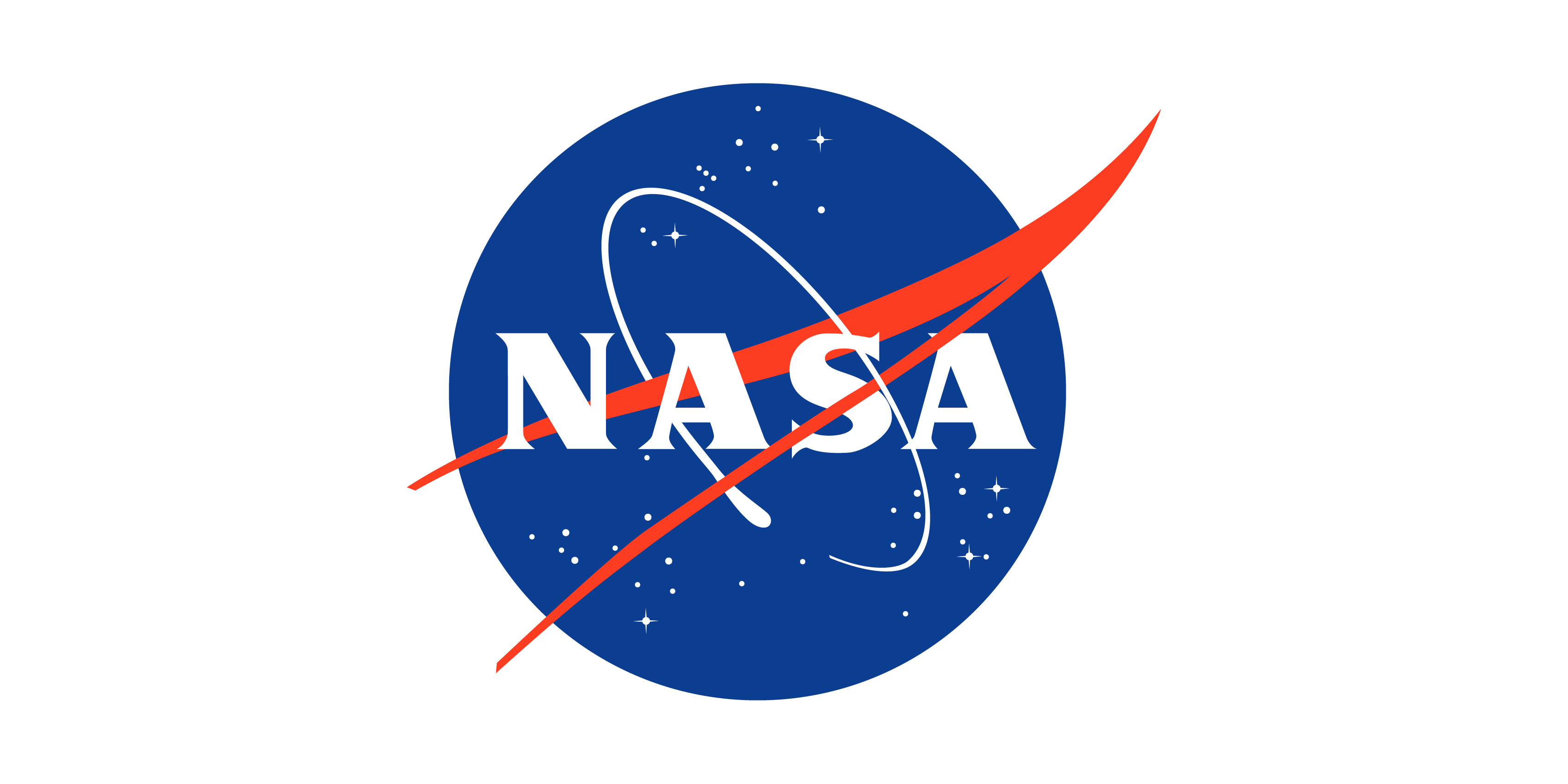 Dewar
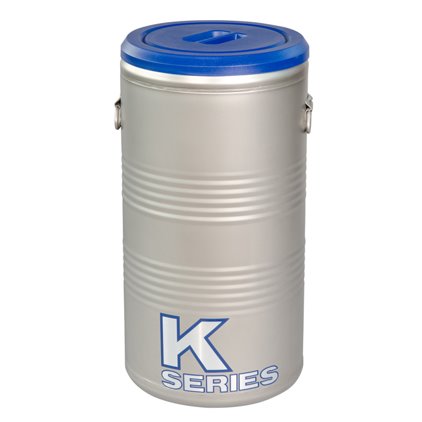 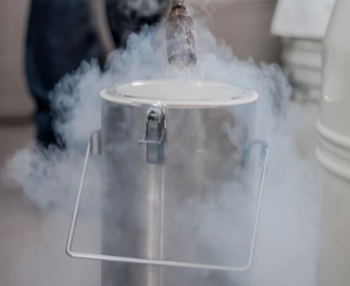 Dimension constraints: 14 in x 19 in
Provided by MagLab
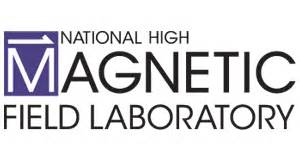 Liquid nitrogen will be provided
Dane Seal
23
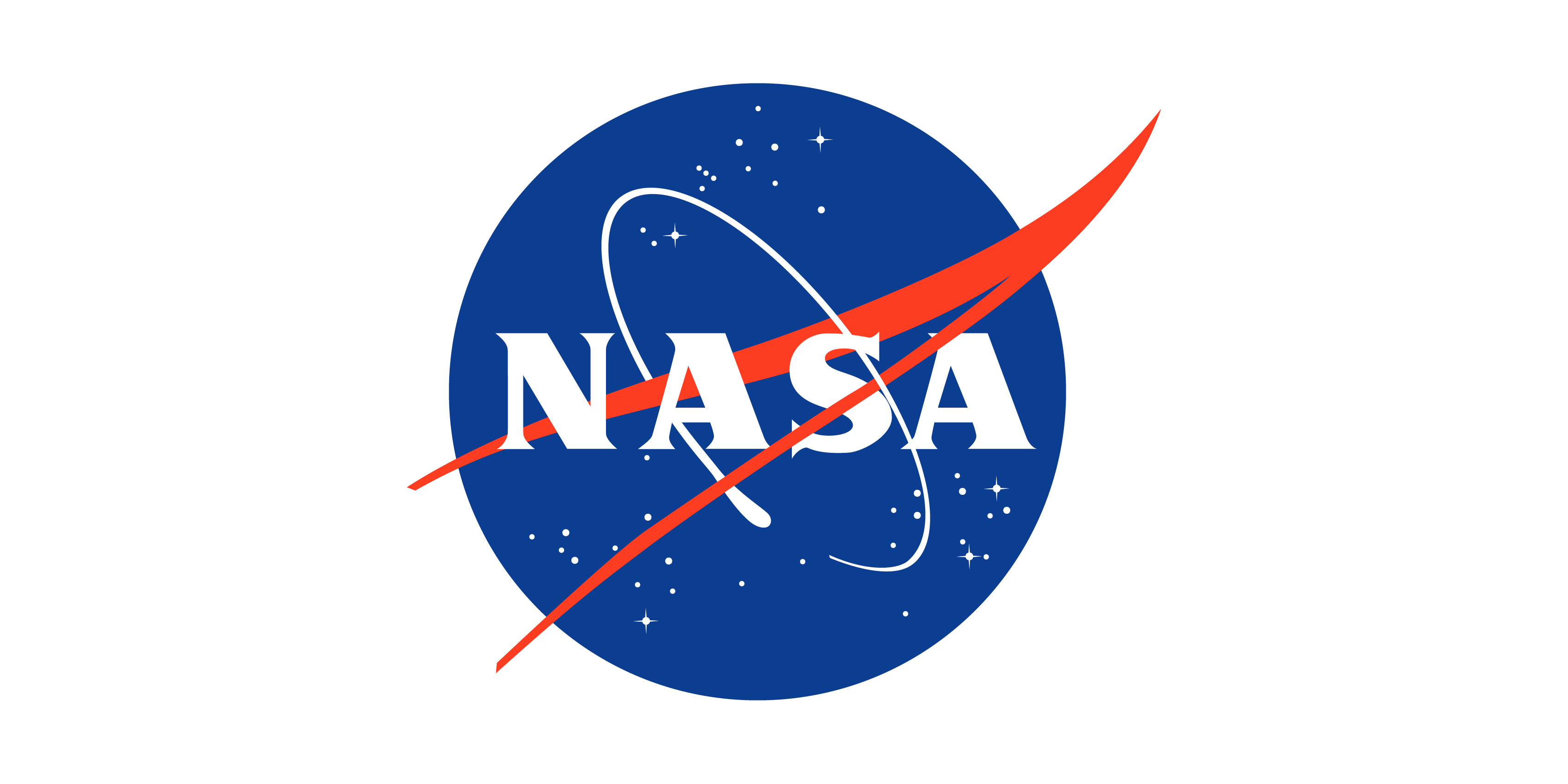 Testing Procedure: Mass Gauging
Remove prototype and let liquid nitrogen evaporate
Read FOSS sensors and scale readings to check accuracy
Place dewar on scale for weight readings
Lower prototype into dewar
Dane Seal
24
Testing Procedure
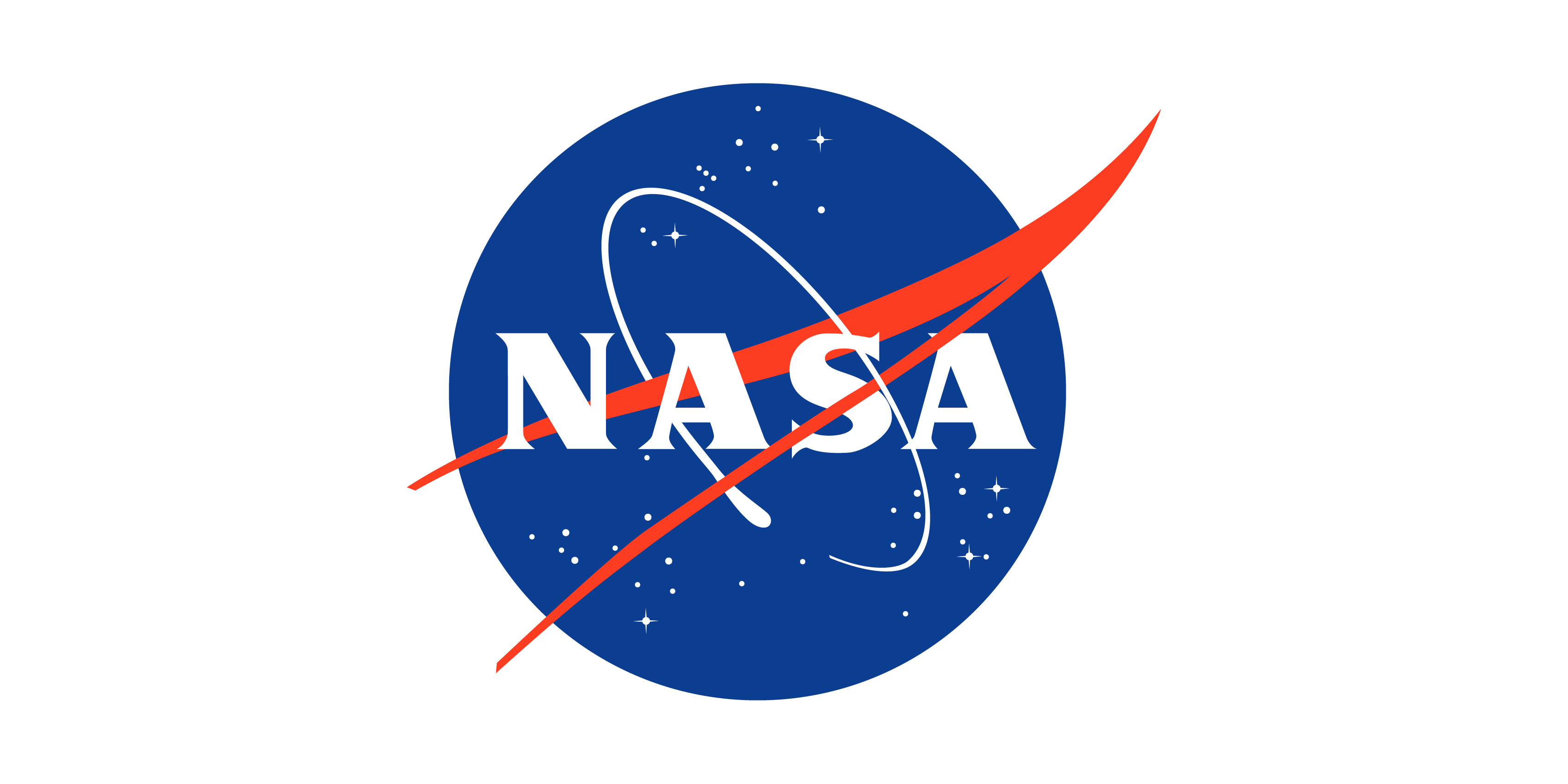 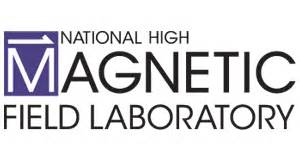 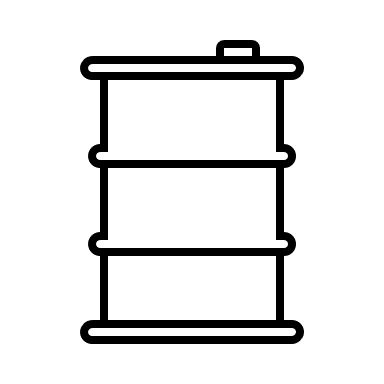 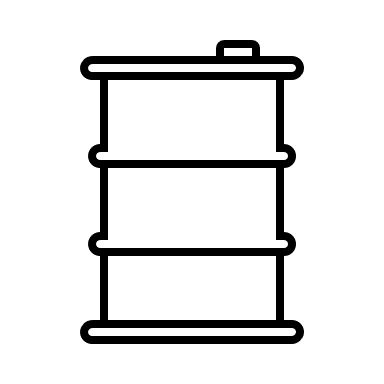 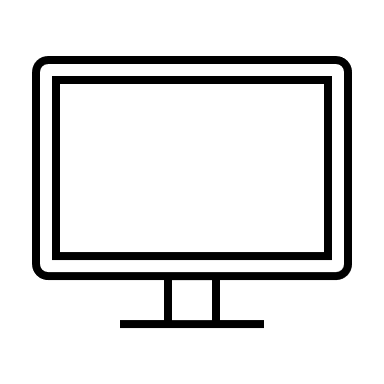 TESTING DEWAR
LN2
Temp = 77 K
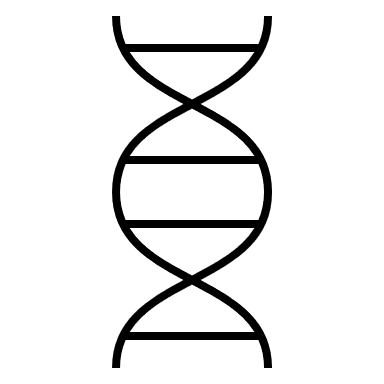 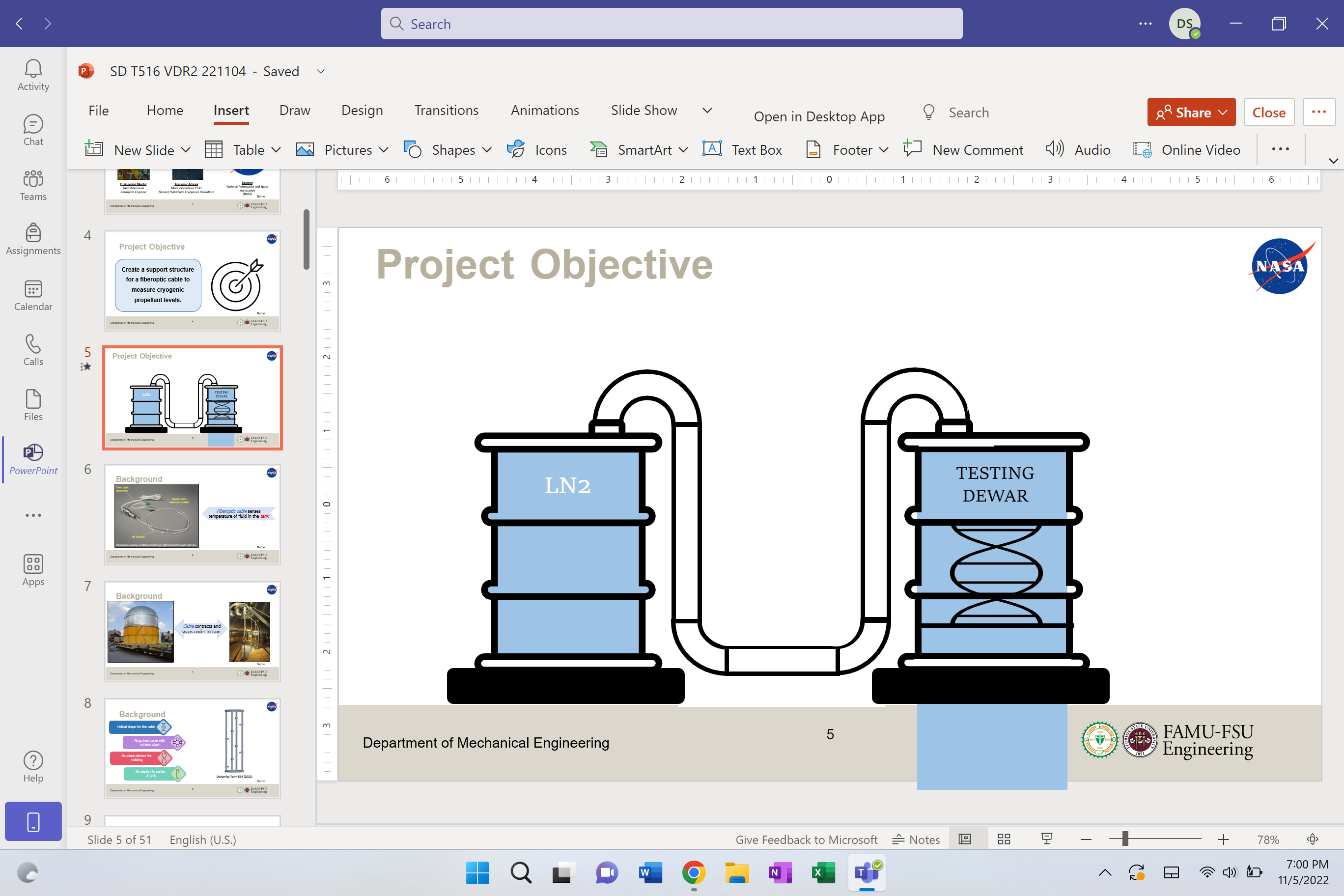 25
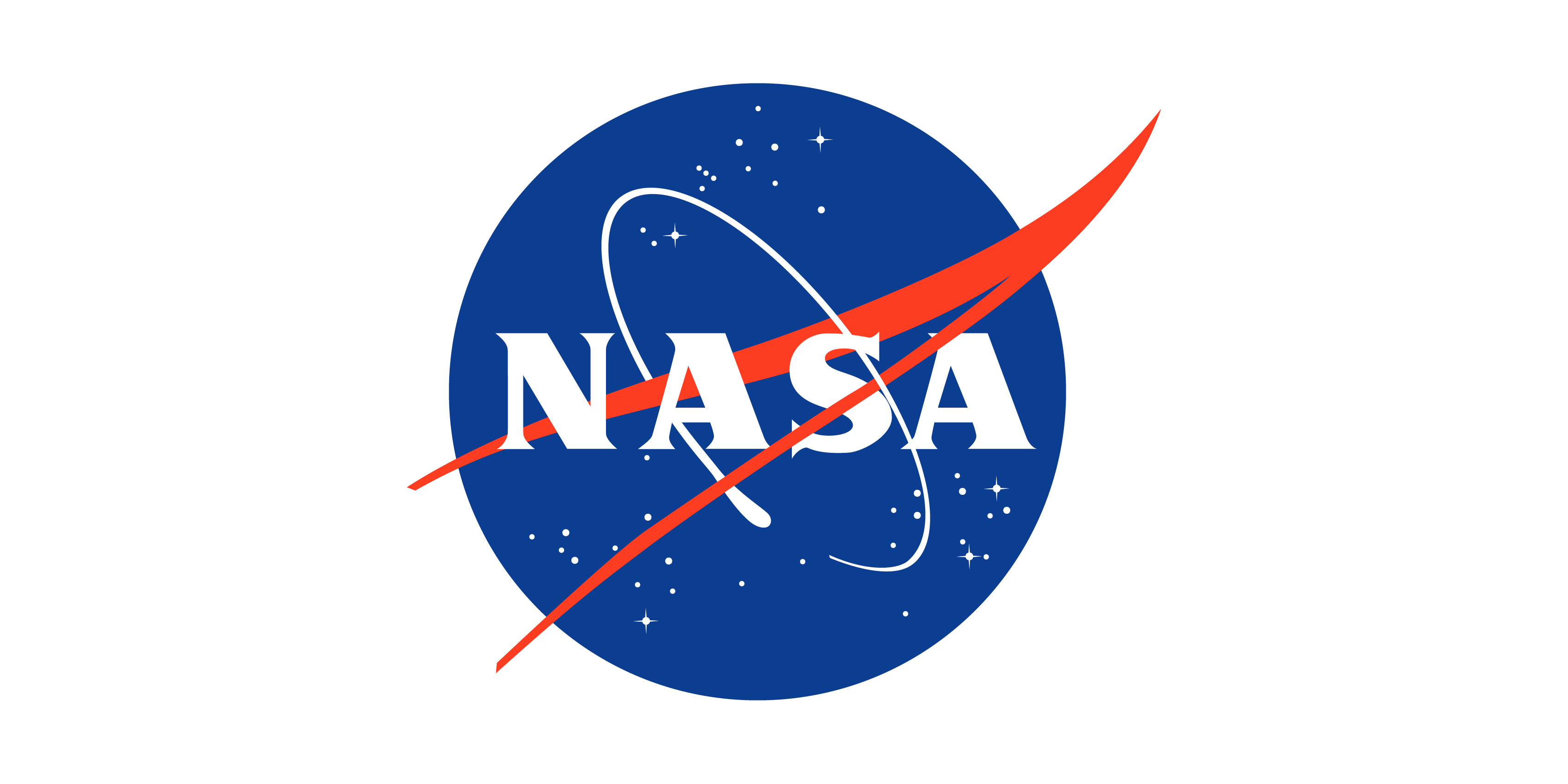 Budget
Total: $2,000
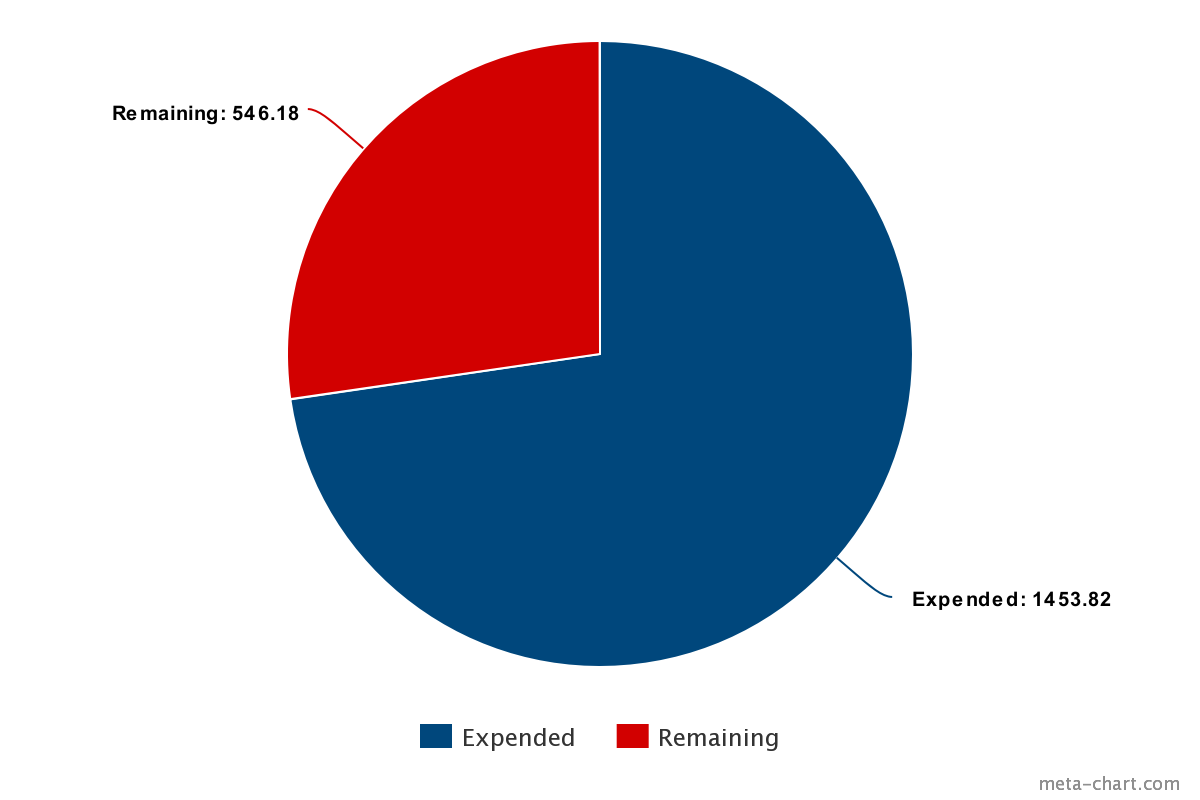 Expended:
G-10 for Prototype
Shipping
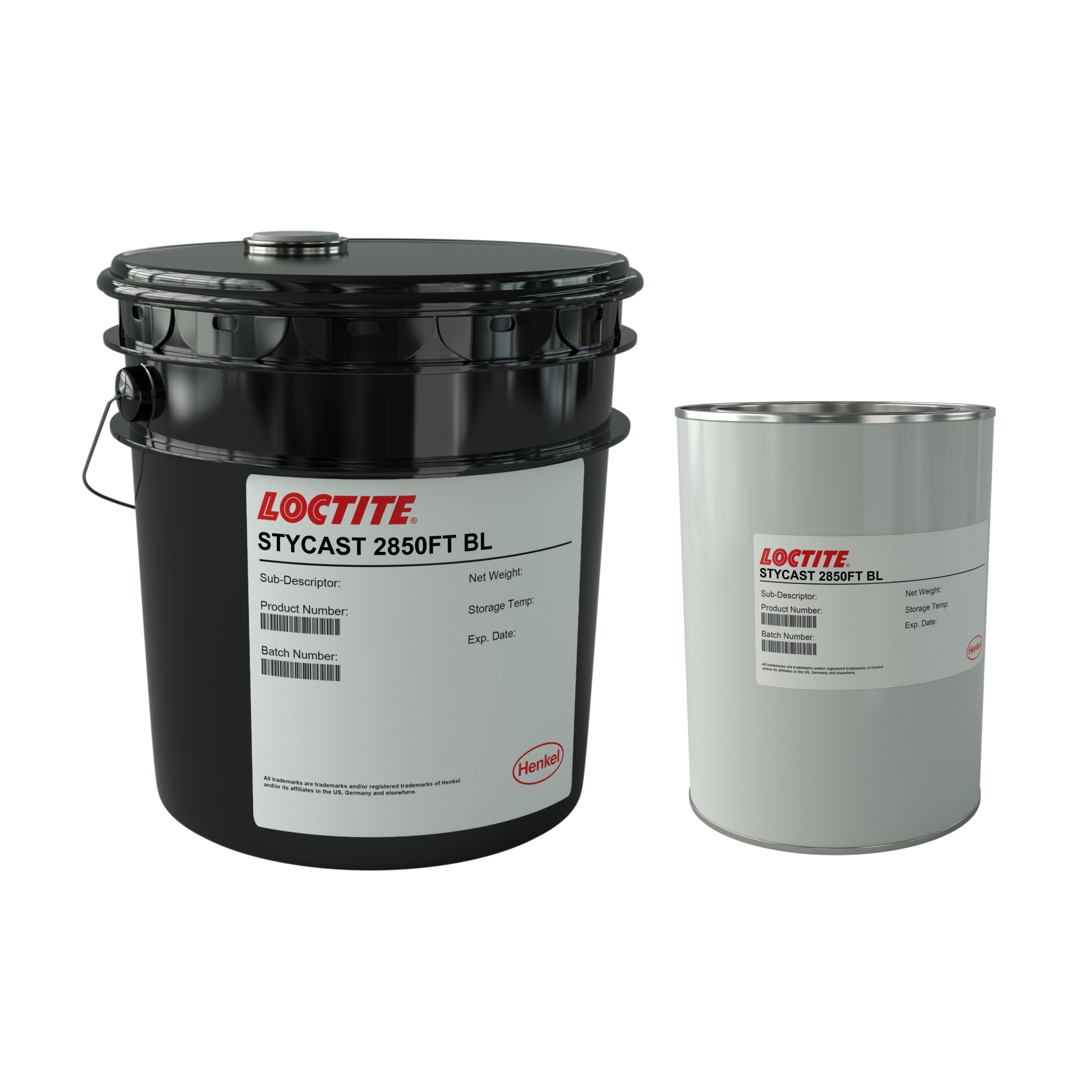 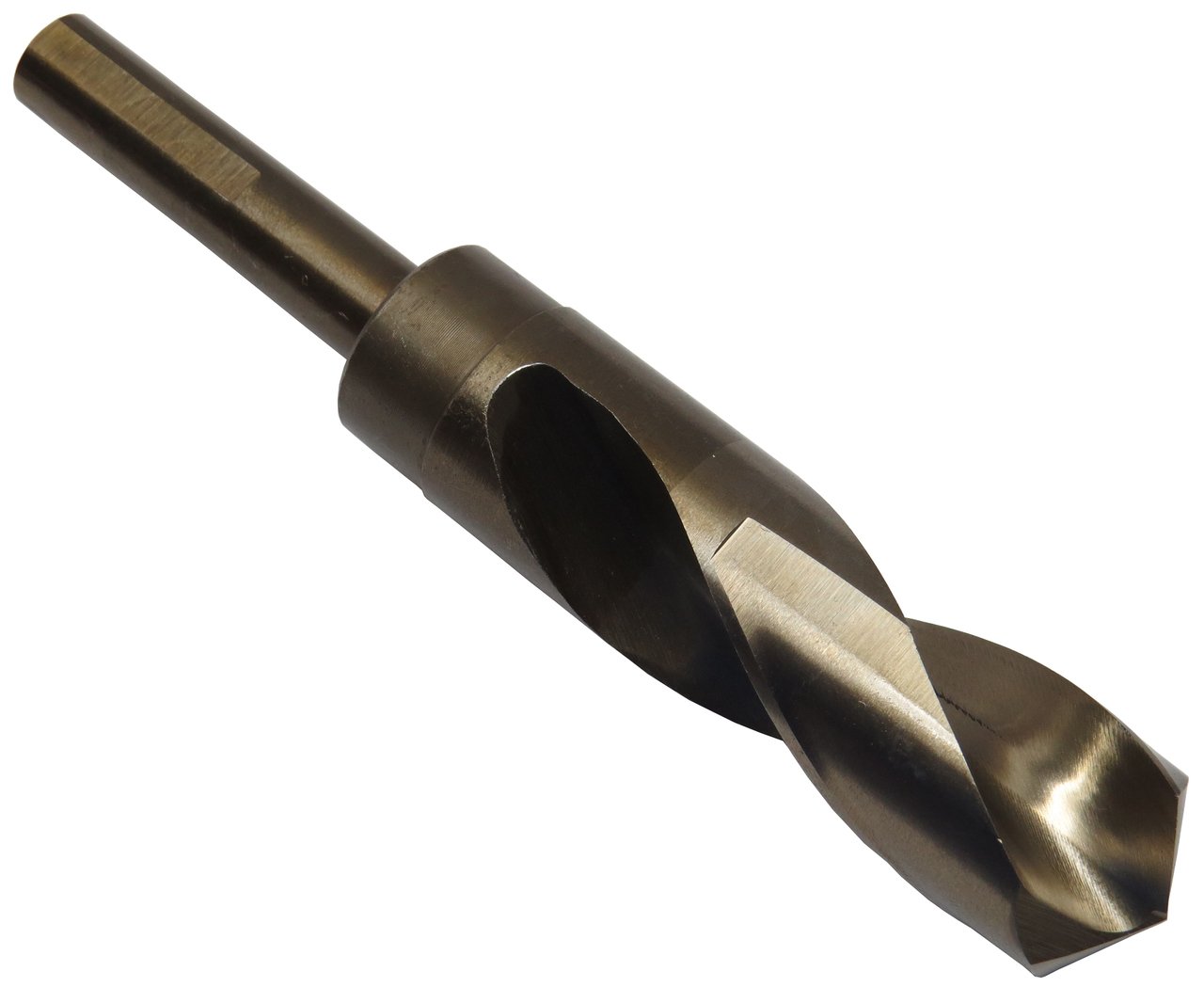 $1453.82
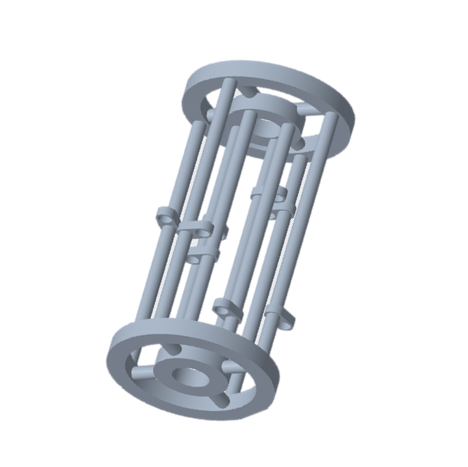 $546.18
Remaining:
Epoxy
Machining Tools
Dane Seal
26
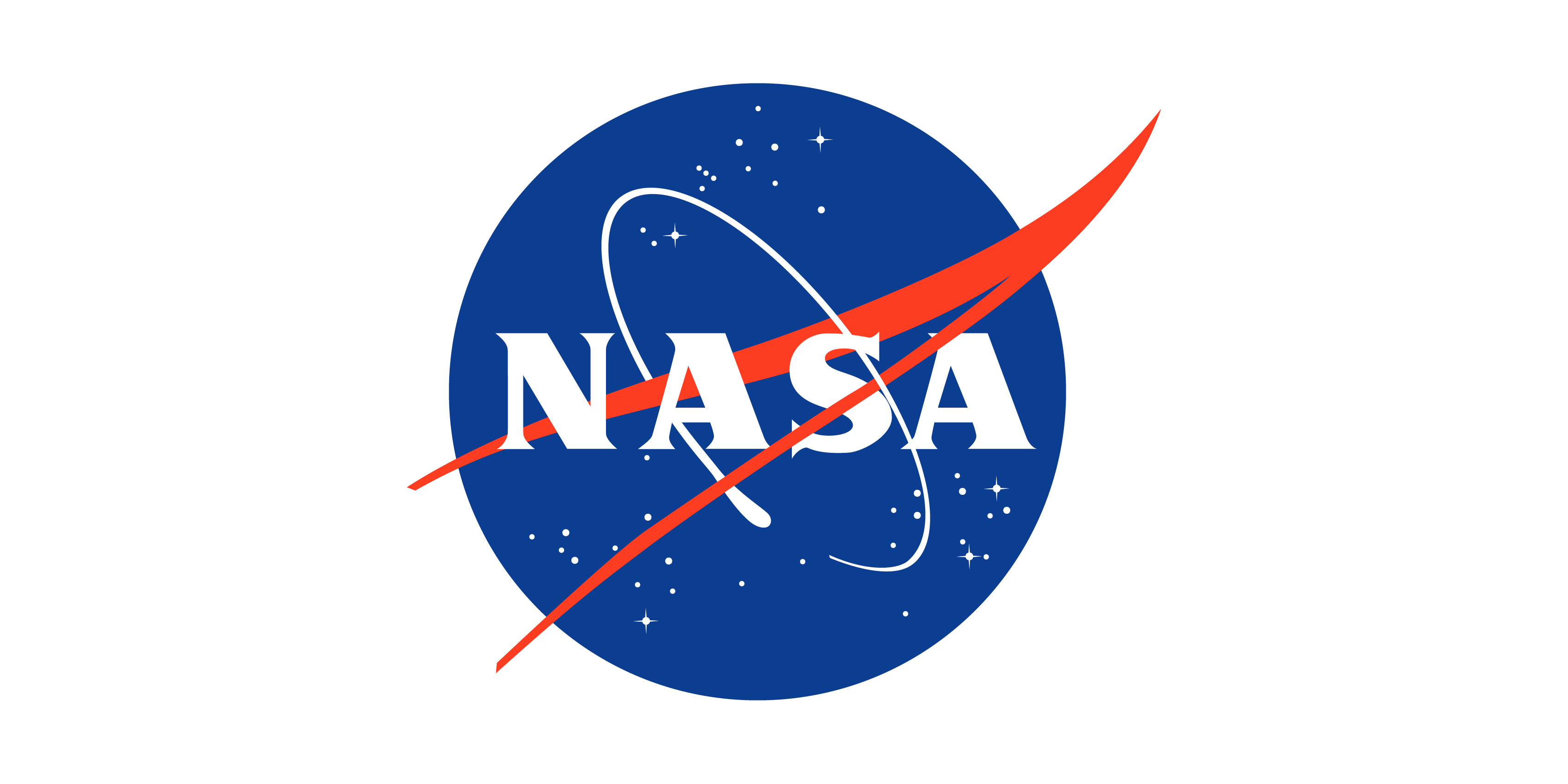 Current Work
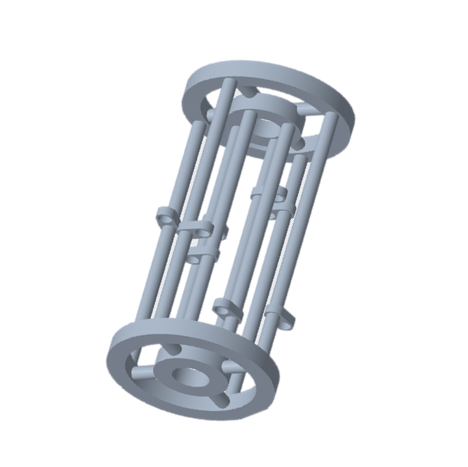 Verify testing procedure
Visit NASA to receive feedback
Create CAD drawings for machine shop
Update website to illustrate 
design and progress
Dane Seal
27
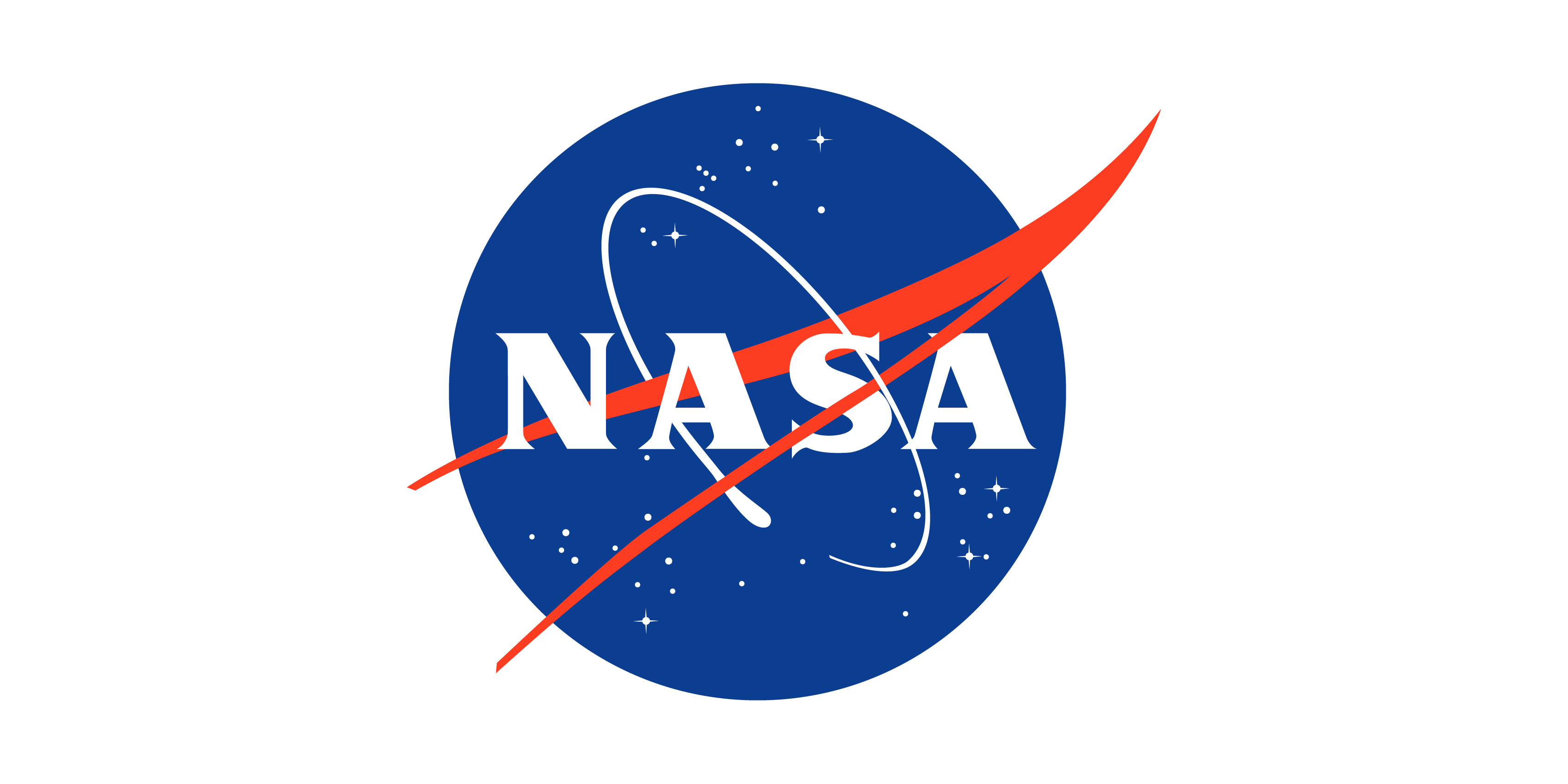 Future Work
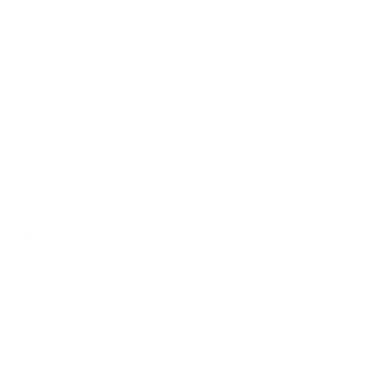 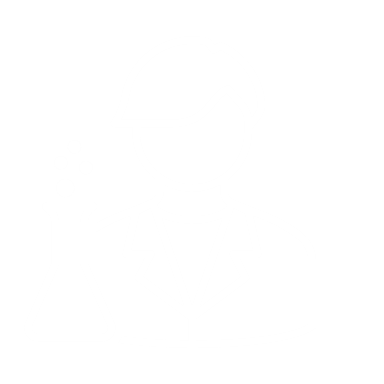 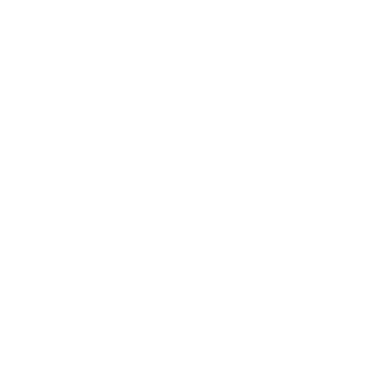 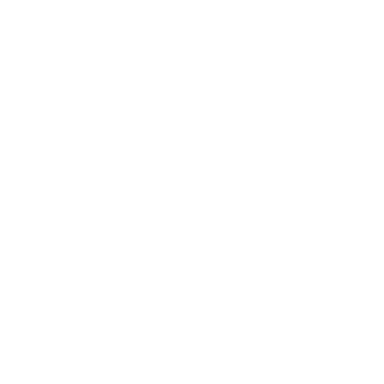 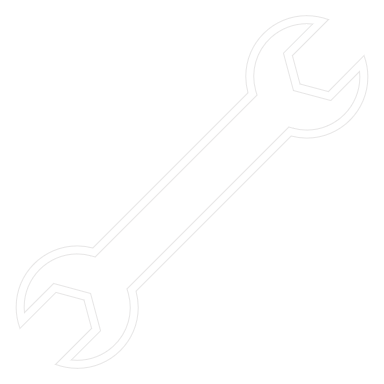 ​Prototype Assembly
​Testing
Prototype
Analyze Results
​Final 
Design
​Engineering Design Day (April 6)
Dane Seal
28
28
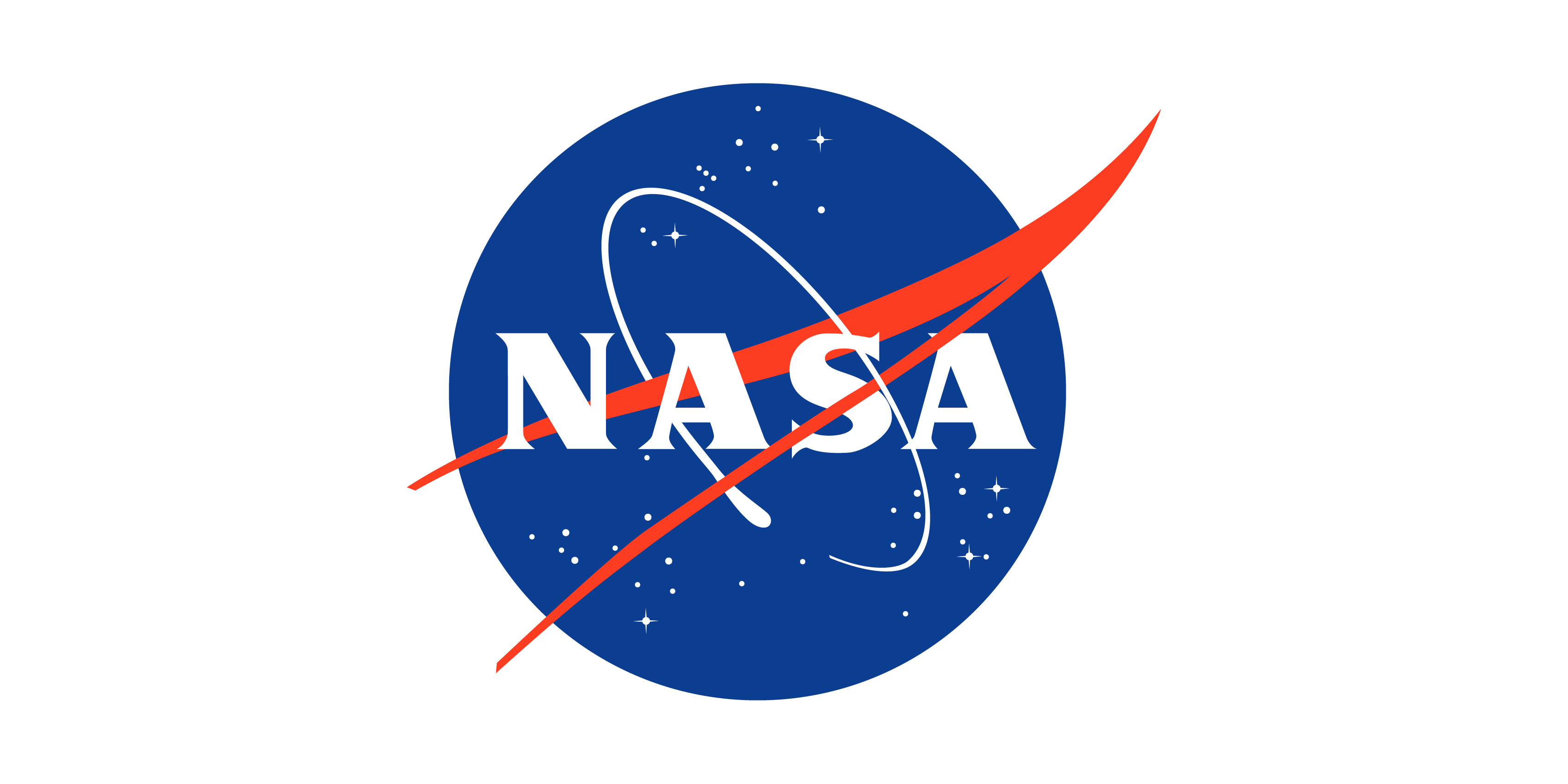 Summary
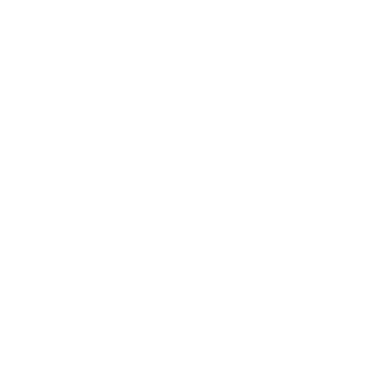 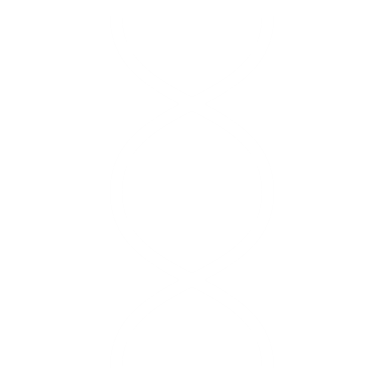 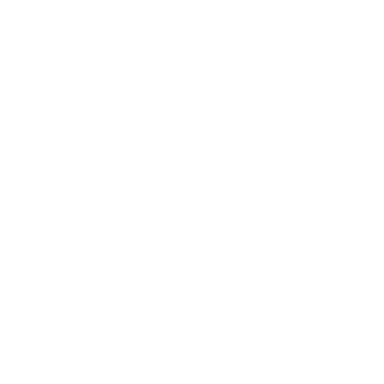 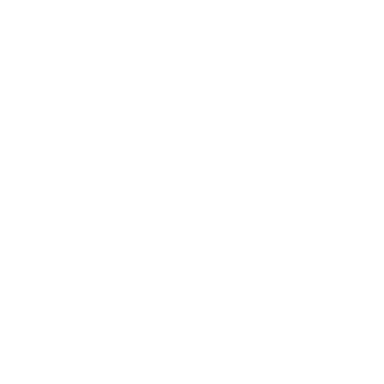 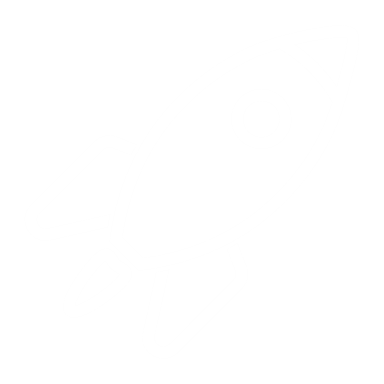 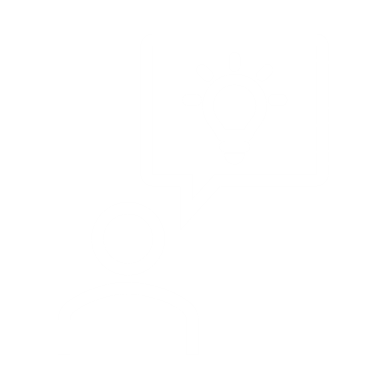 Dane Seal
29
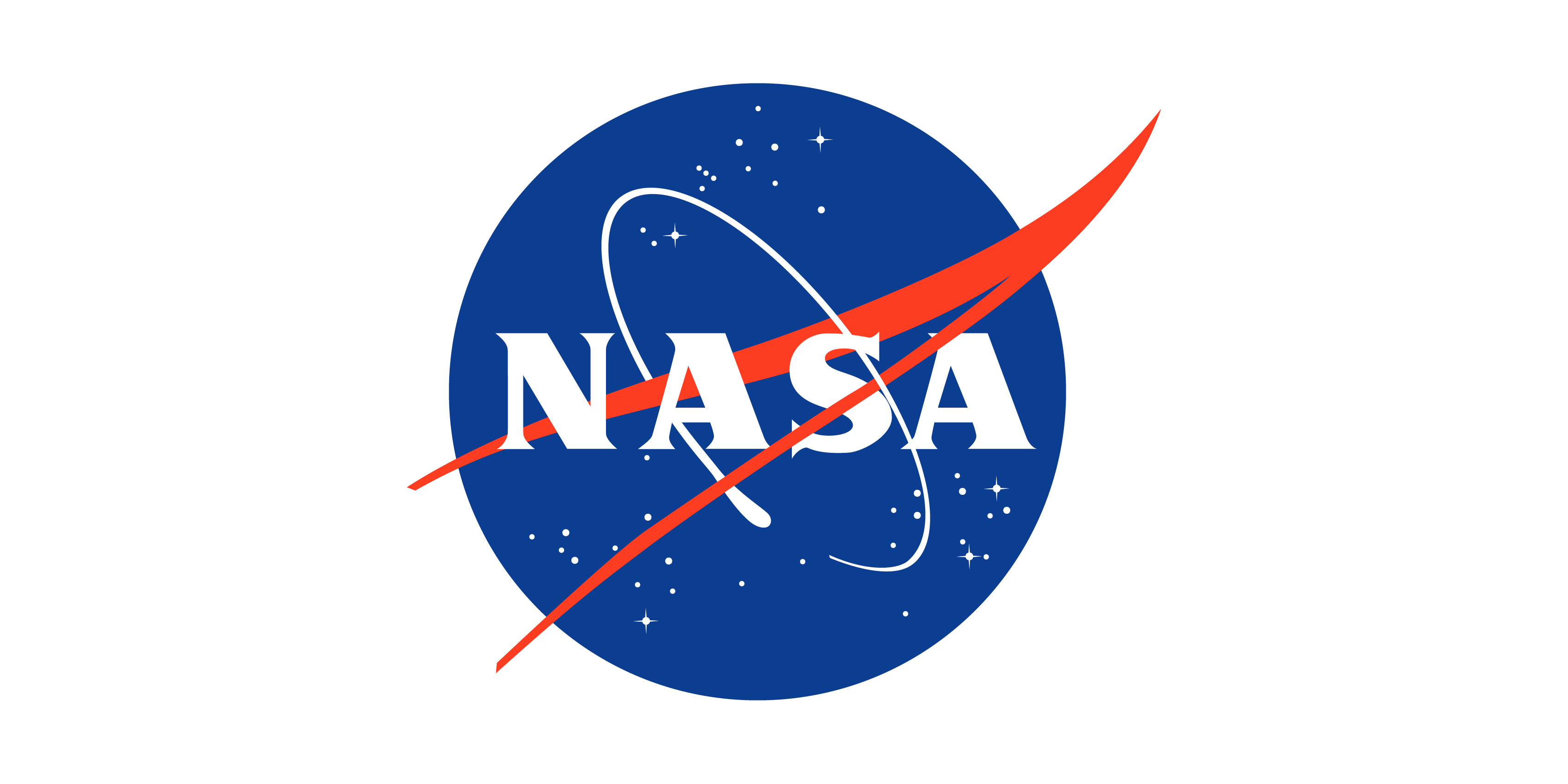 Summary
The objective of our project is to create a support structure for a fiber optic cable to measure cryogenic 
propellant levels in space
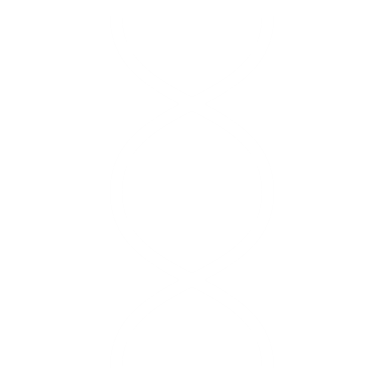 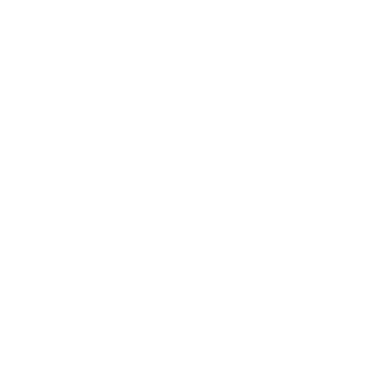 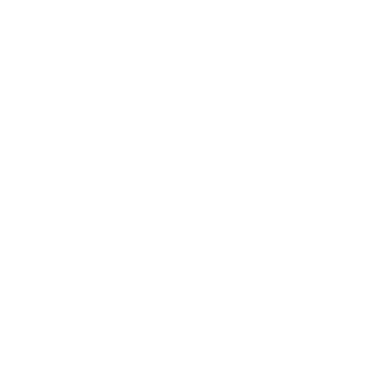 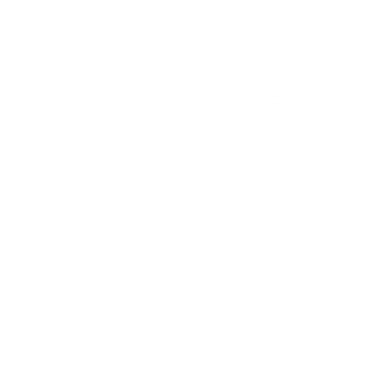 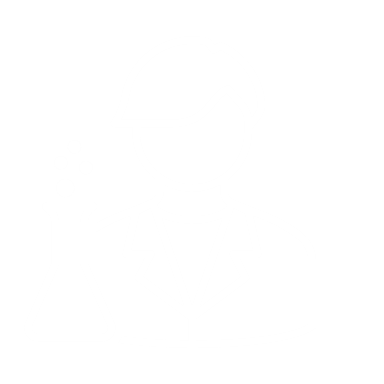 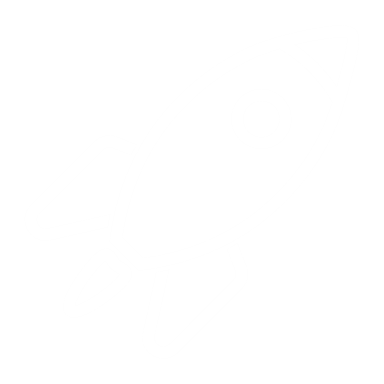 Dane Seal
30
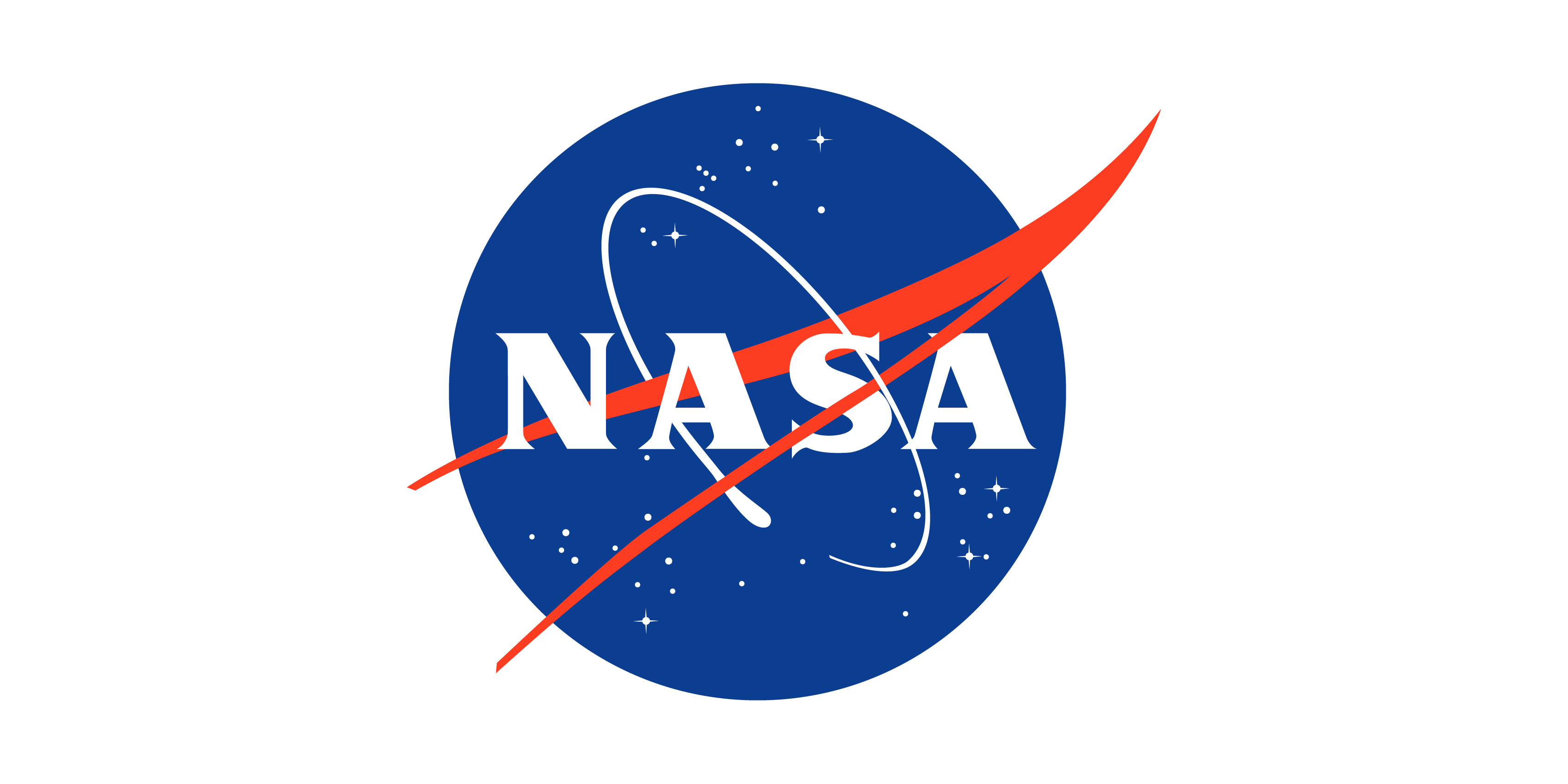 Summary
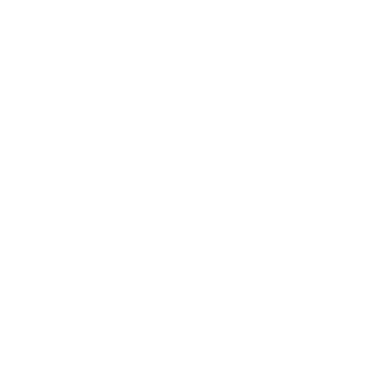 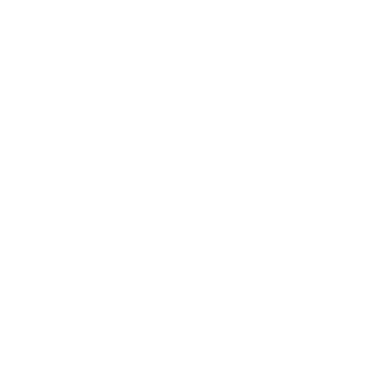 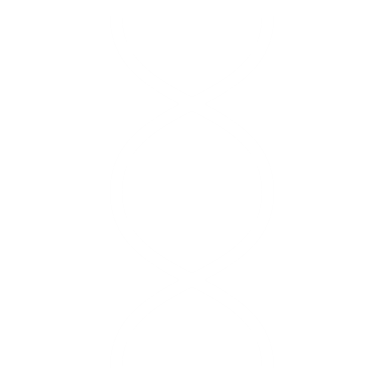 In space, cryogenic boil-off congregates in the center of the tank as non-viable fuel.
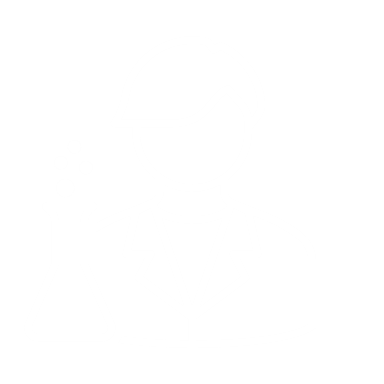 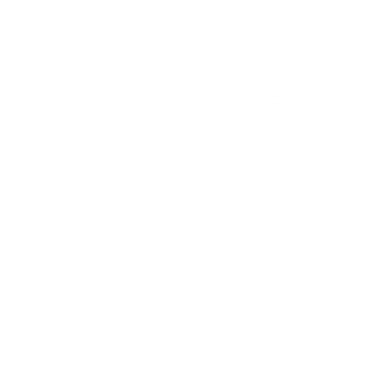 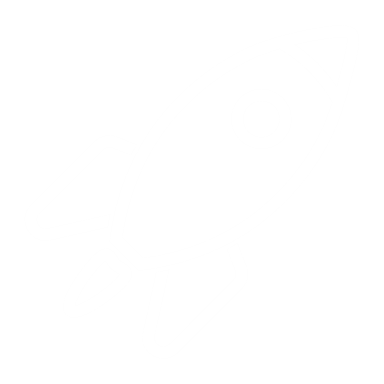 Dane Seal
31
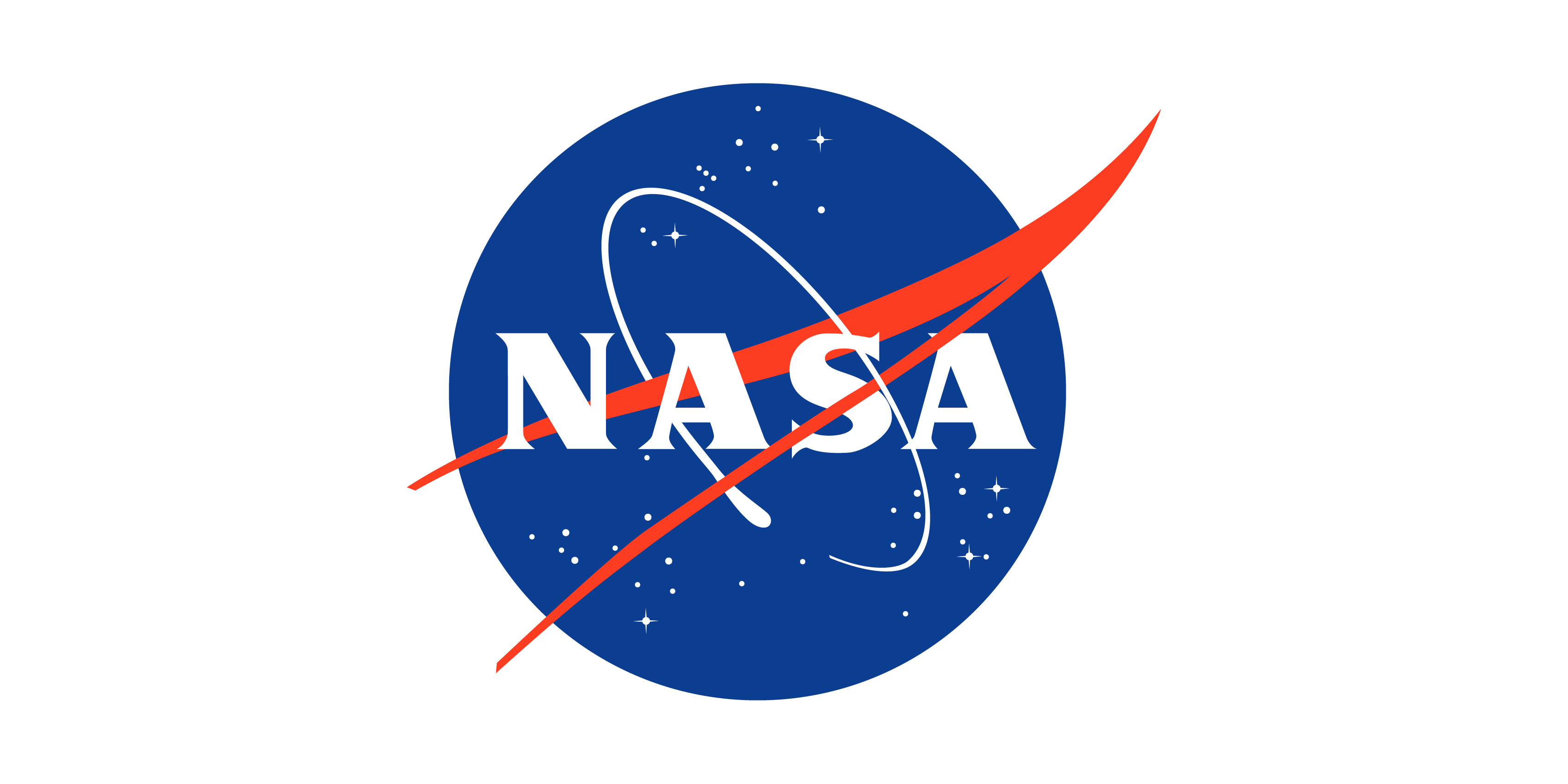 Summary
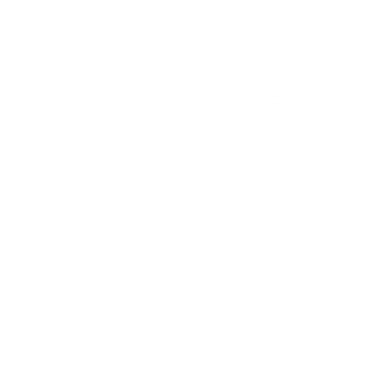 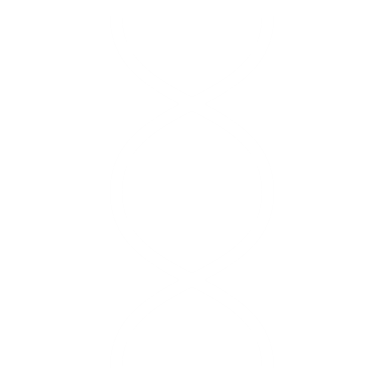 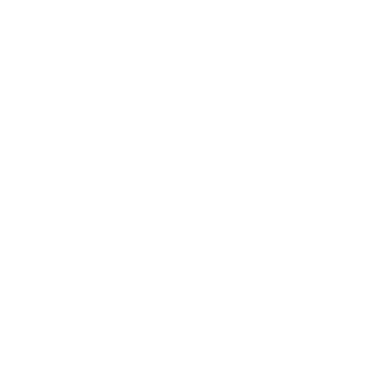 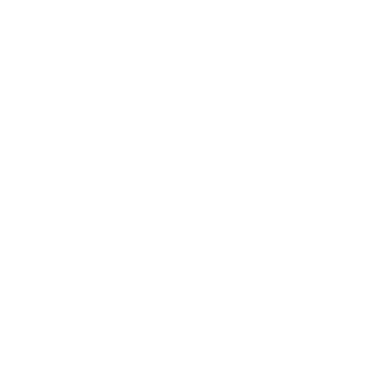 Our design must ensure no breakage at cryogenic temperatures. It must also be scalable and give an accurate fuel level reading
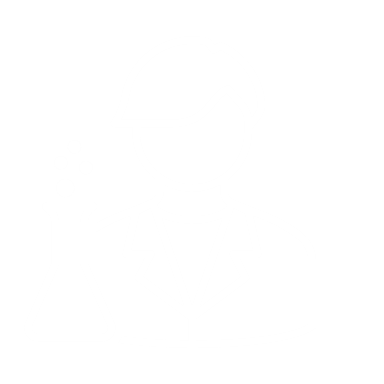 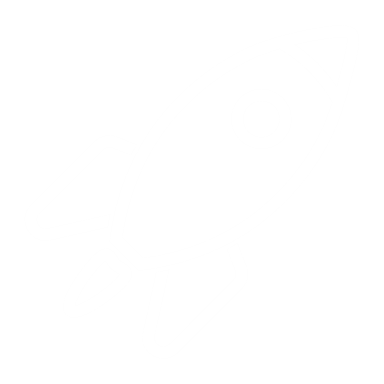 Dane Seal
32
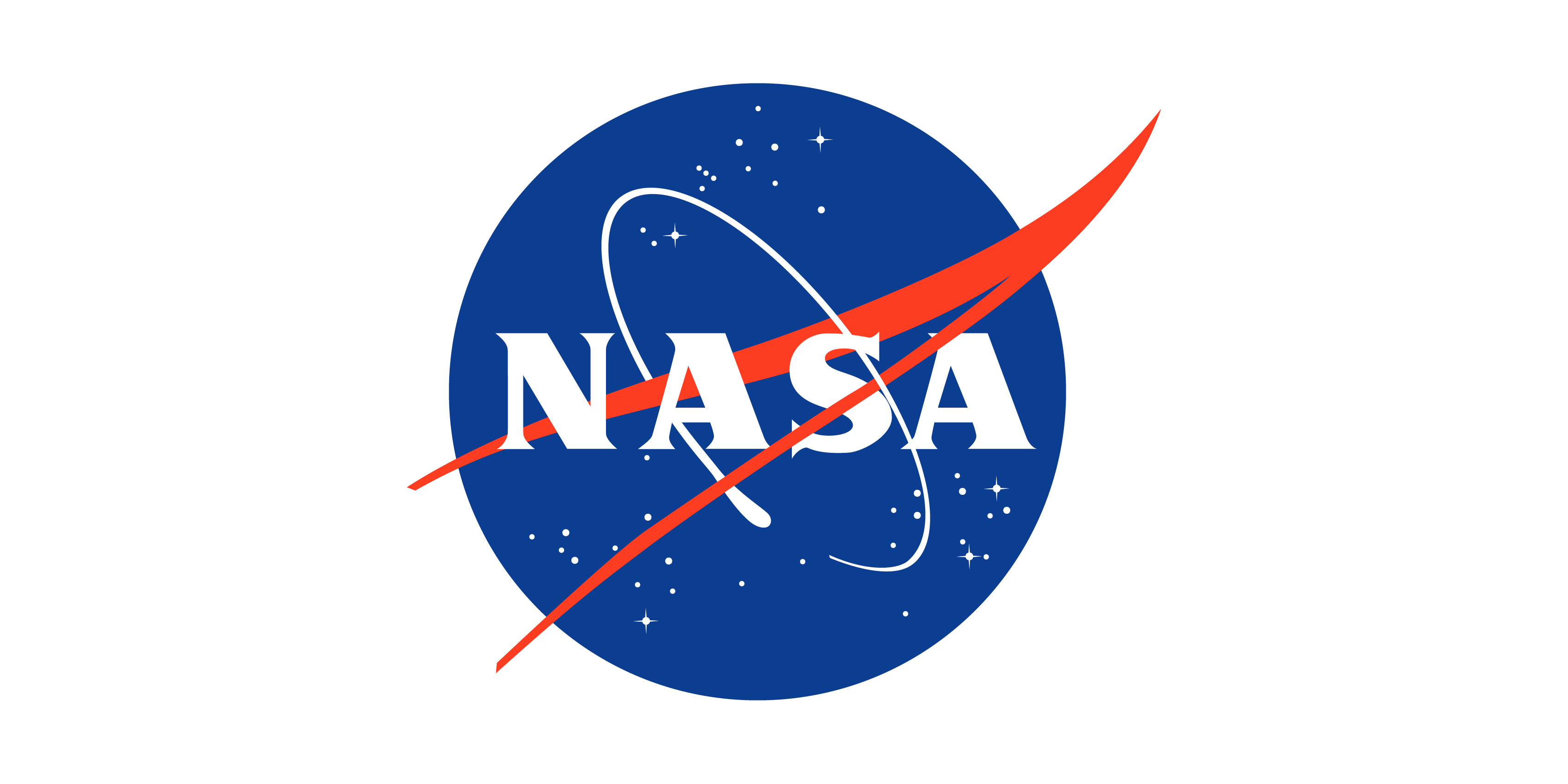 Summary
Our design features a double helix support system made of G-10 that carries the FOSS through the tank.
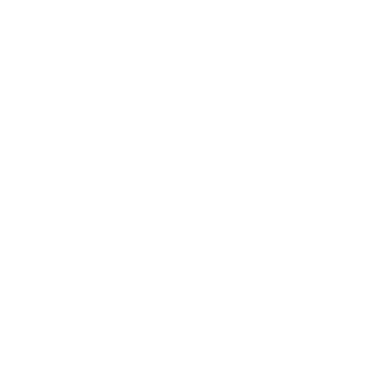 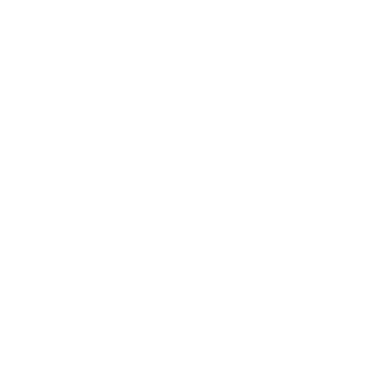 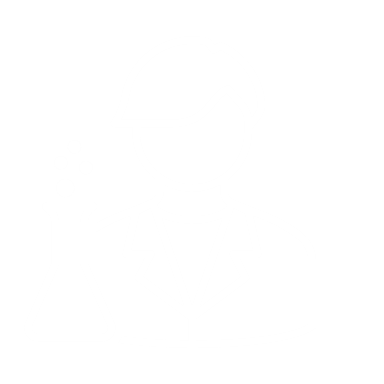 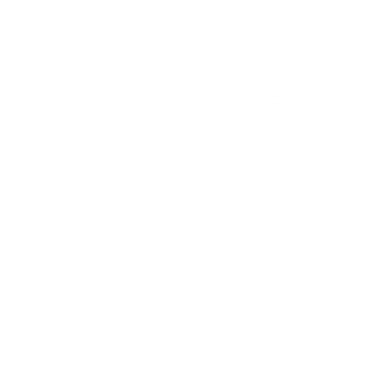 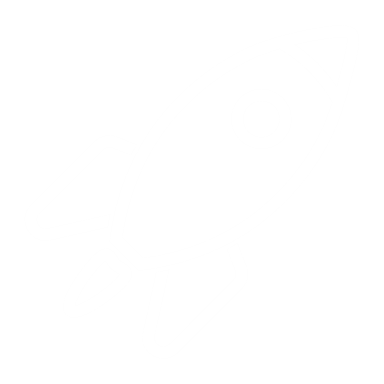 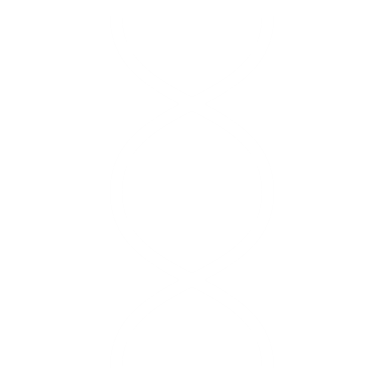 Dane Seal
33
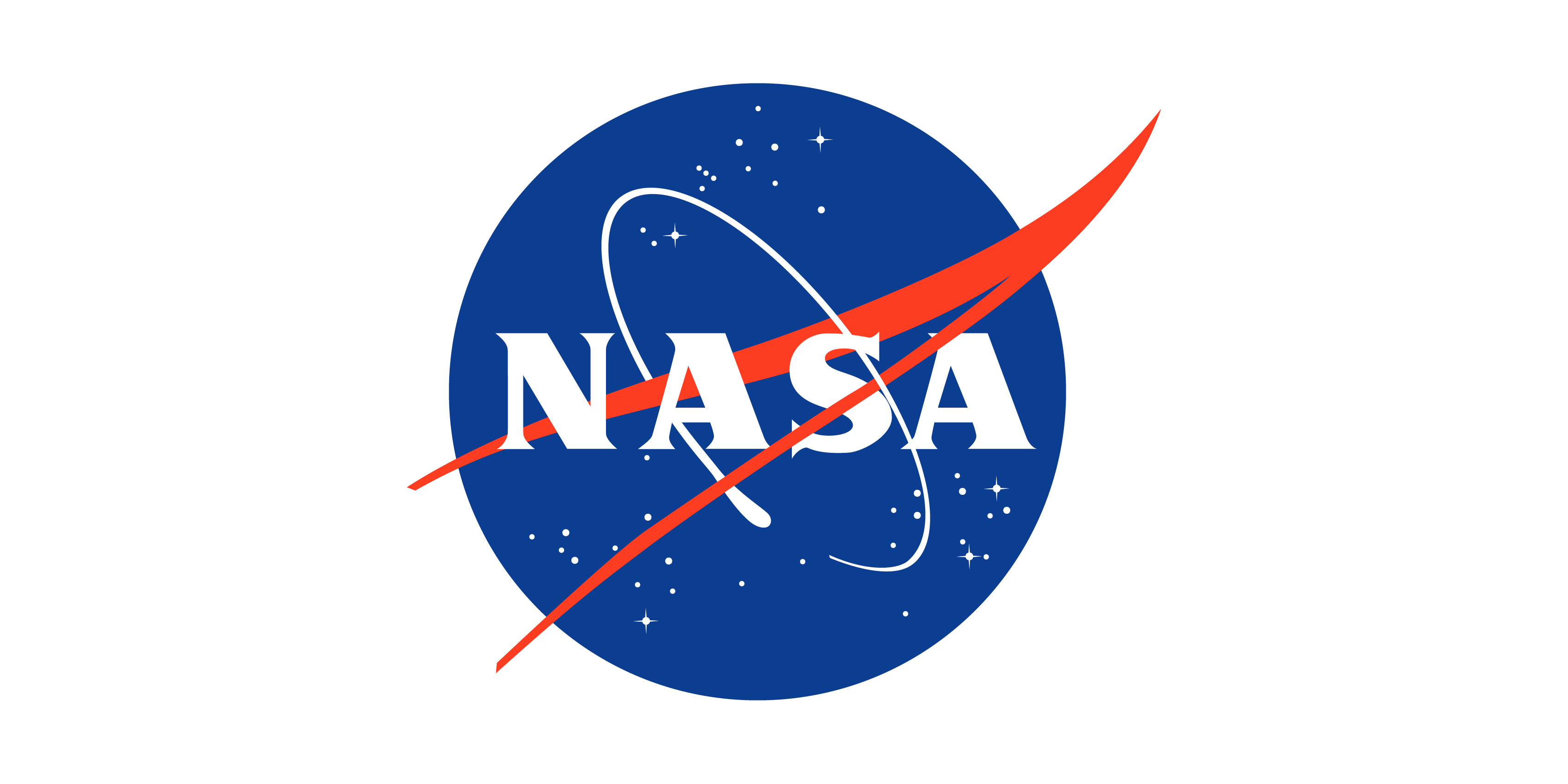 Summary
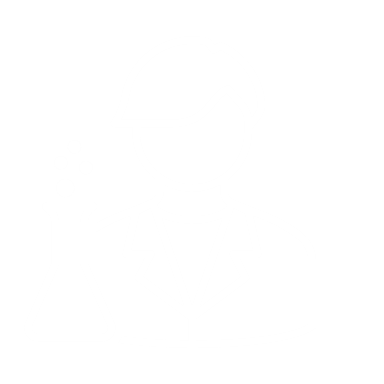 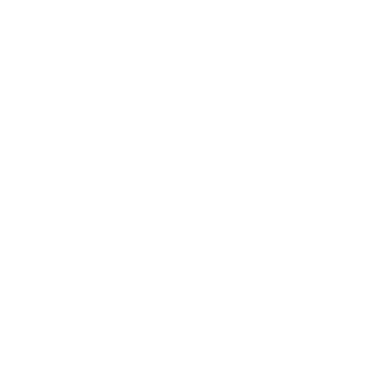 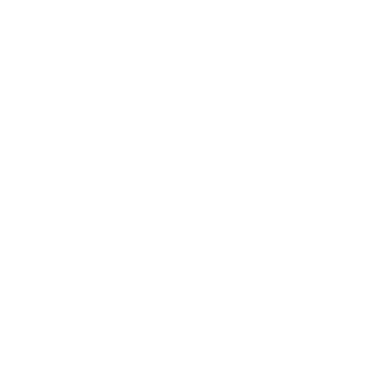 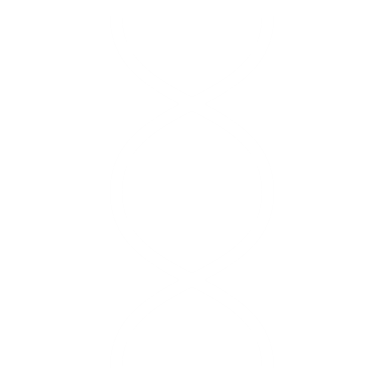 Mass Gauging: Compare the FOSS and scale readings to determine accuracy of preliminary design.
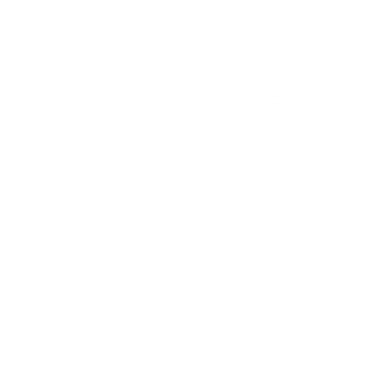 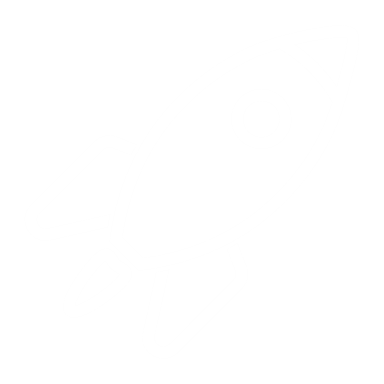 Dane Seal
34
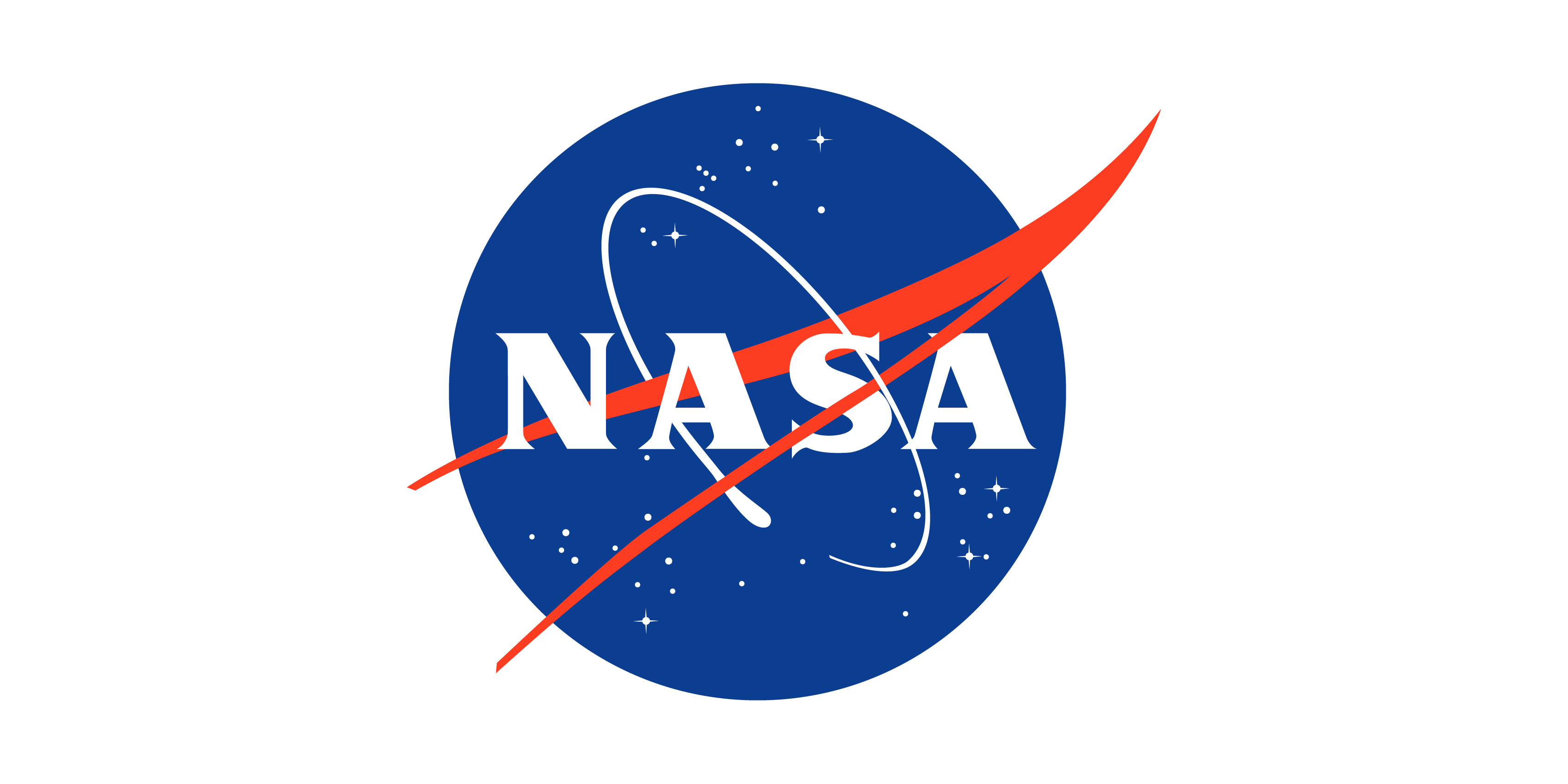 Summary
Finalizing the testing procedures and assembling the prototype are the next big steps
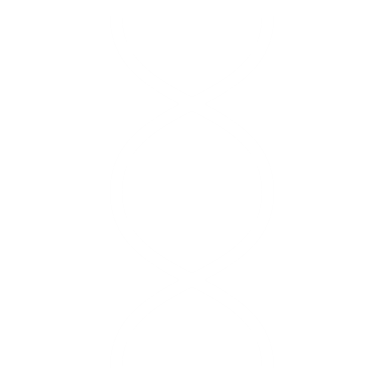 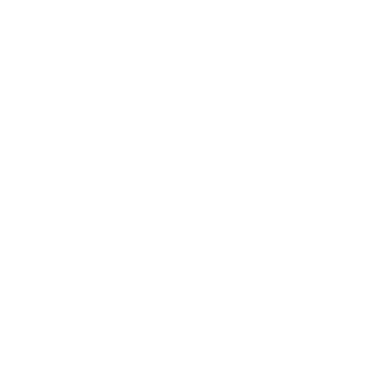 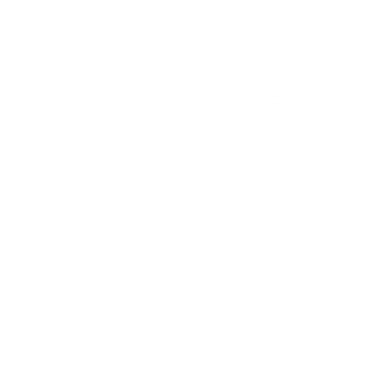 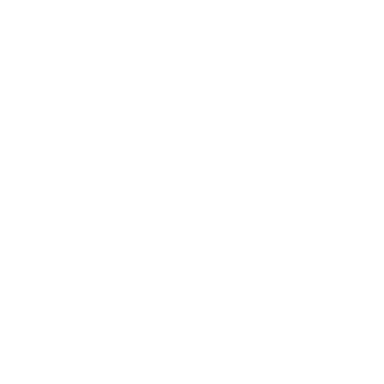 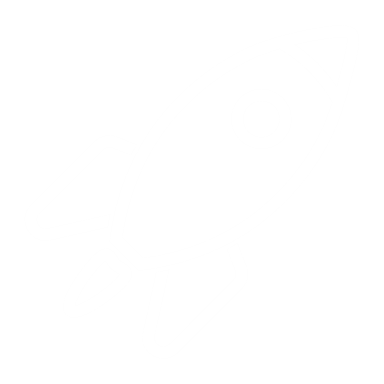 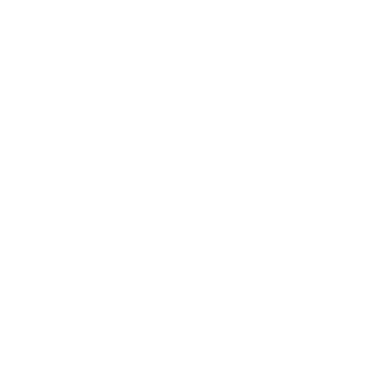 Dane Seal
35
Life-Long Learning
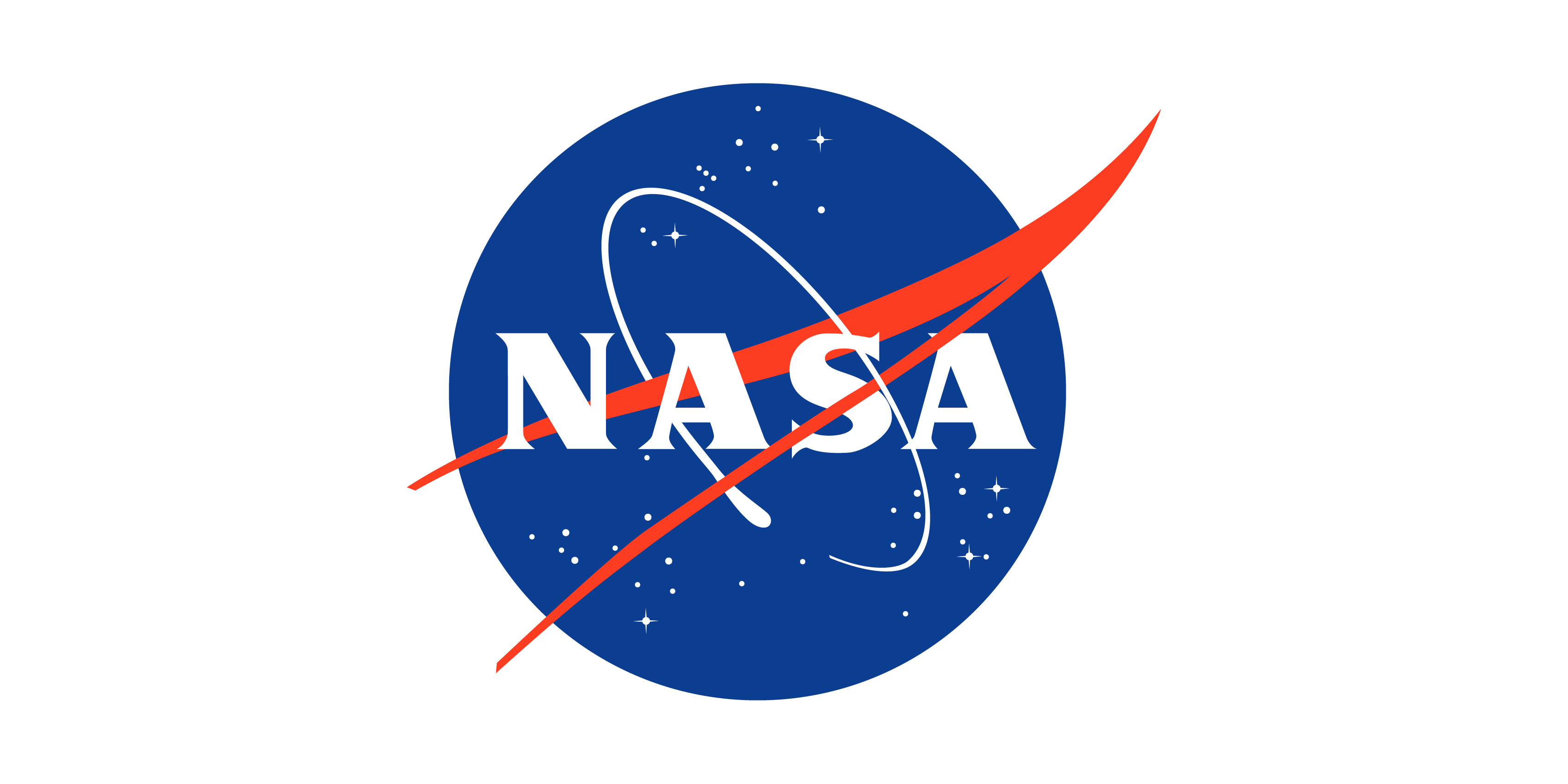 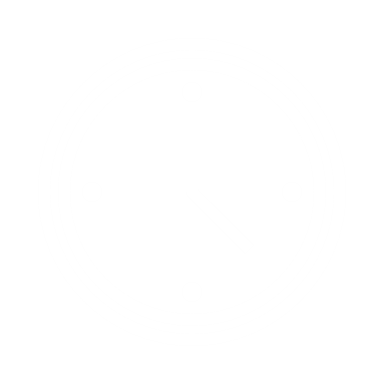 Time Management
Communication
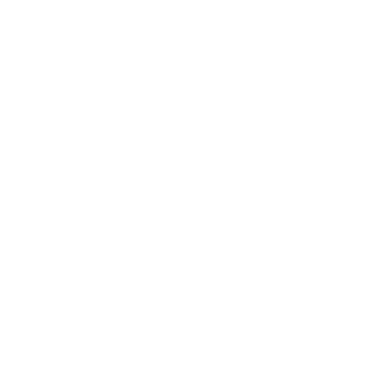 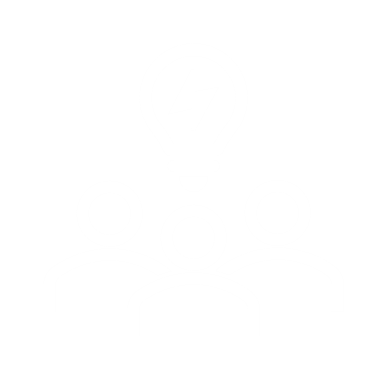 Flexibility
Dane Seal
36
Backup Slides
37
Life-Long Learning
Communication
Time Management
Flexibility
Effective communication between teammates, advisors, professors, and sponsors are paramount for project success.
Planning ahead and following a schedule allows for the project to be completed efficiently.
Ability to pivot quickly when mistakes or changes occur in the project or group.
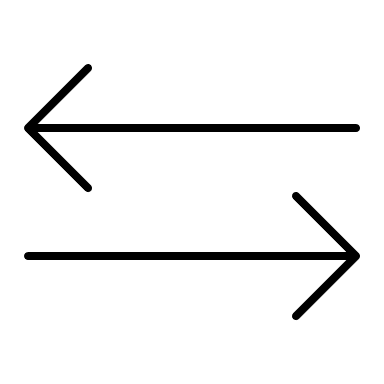 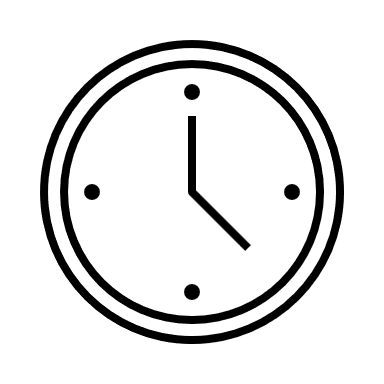 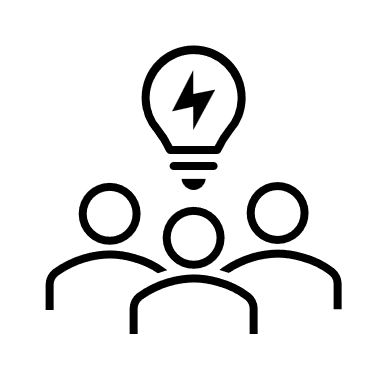 38
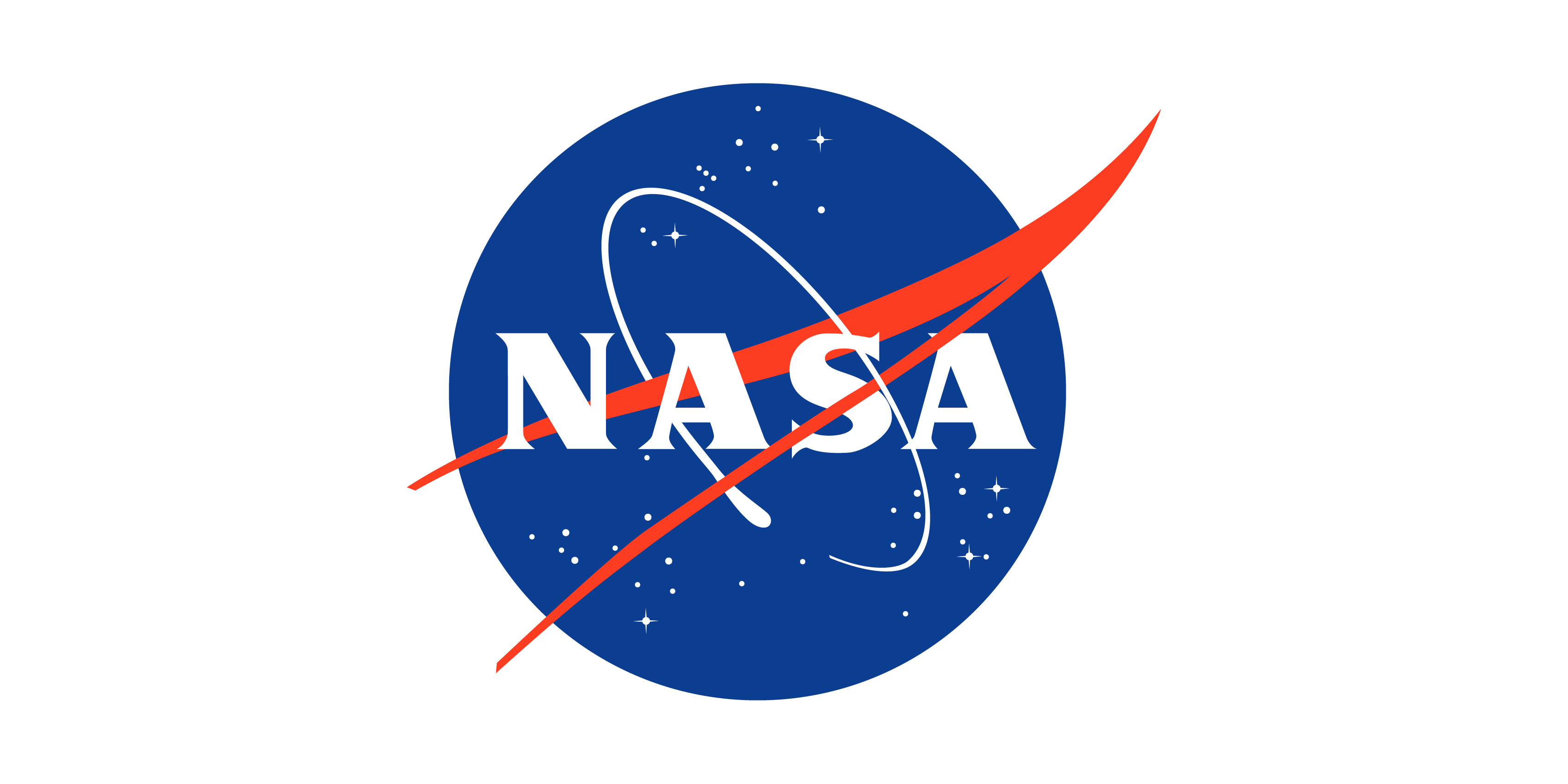 Project Objective
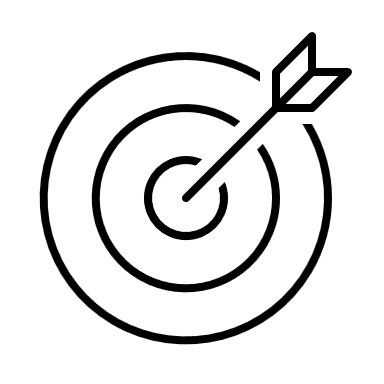 Create a support structure for a fiberoptic cable to measure cryogenic propellant levels in space.
Bryson Peters
39
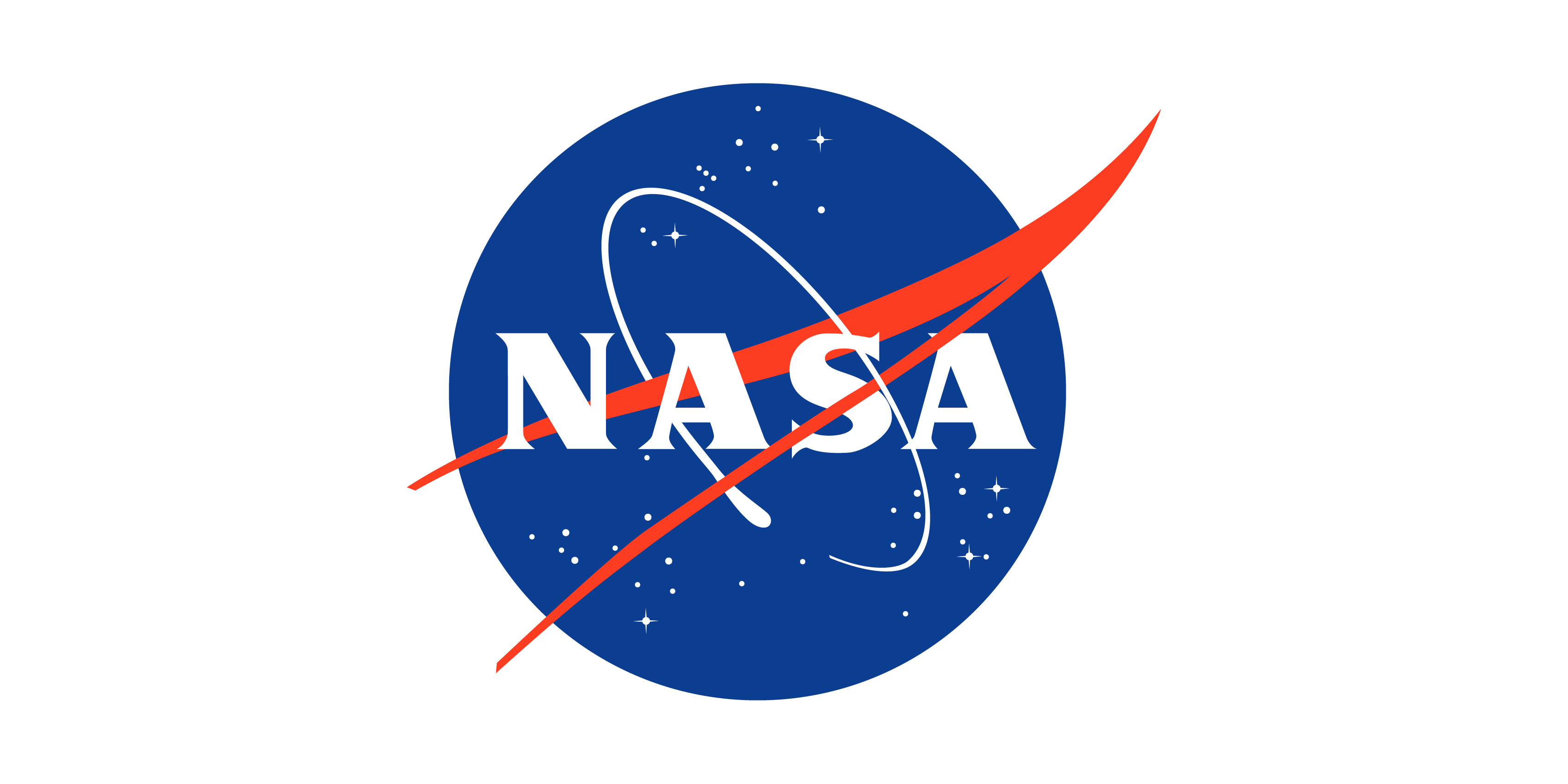 Assumptions
Project Scope
Testing will occur at the MAGLAB
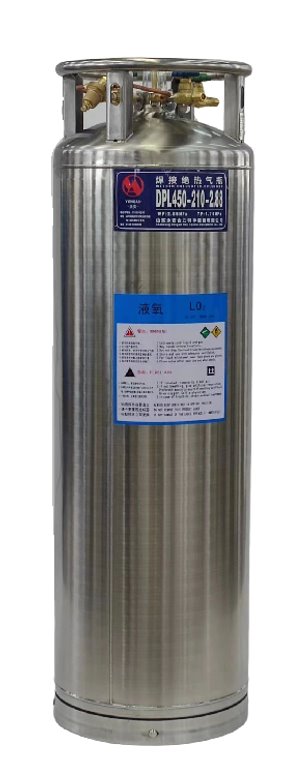 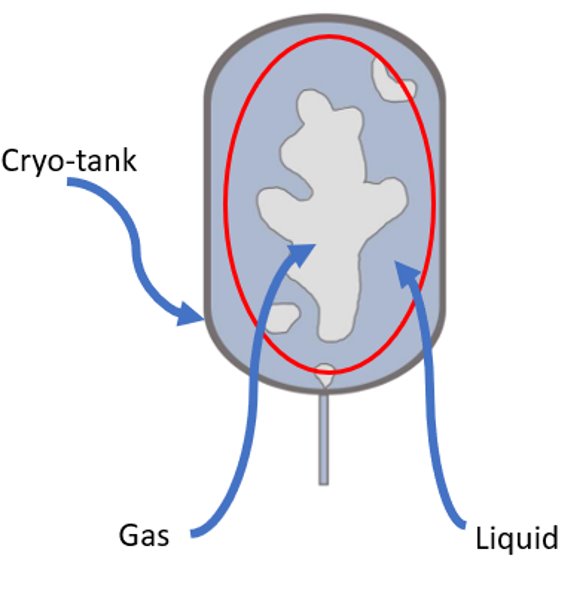 Utilizing a dewar with liquid Nitrogen cryogenic testing fuel
Our structure will operate under zero-gravity conditions
The FOSS software is accurate and functional
Catherine Potts
40
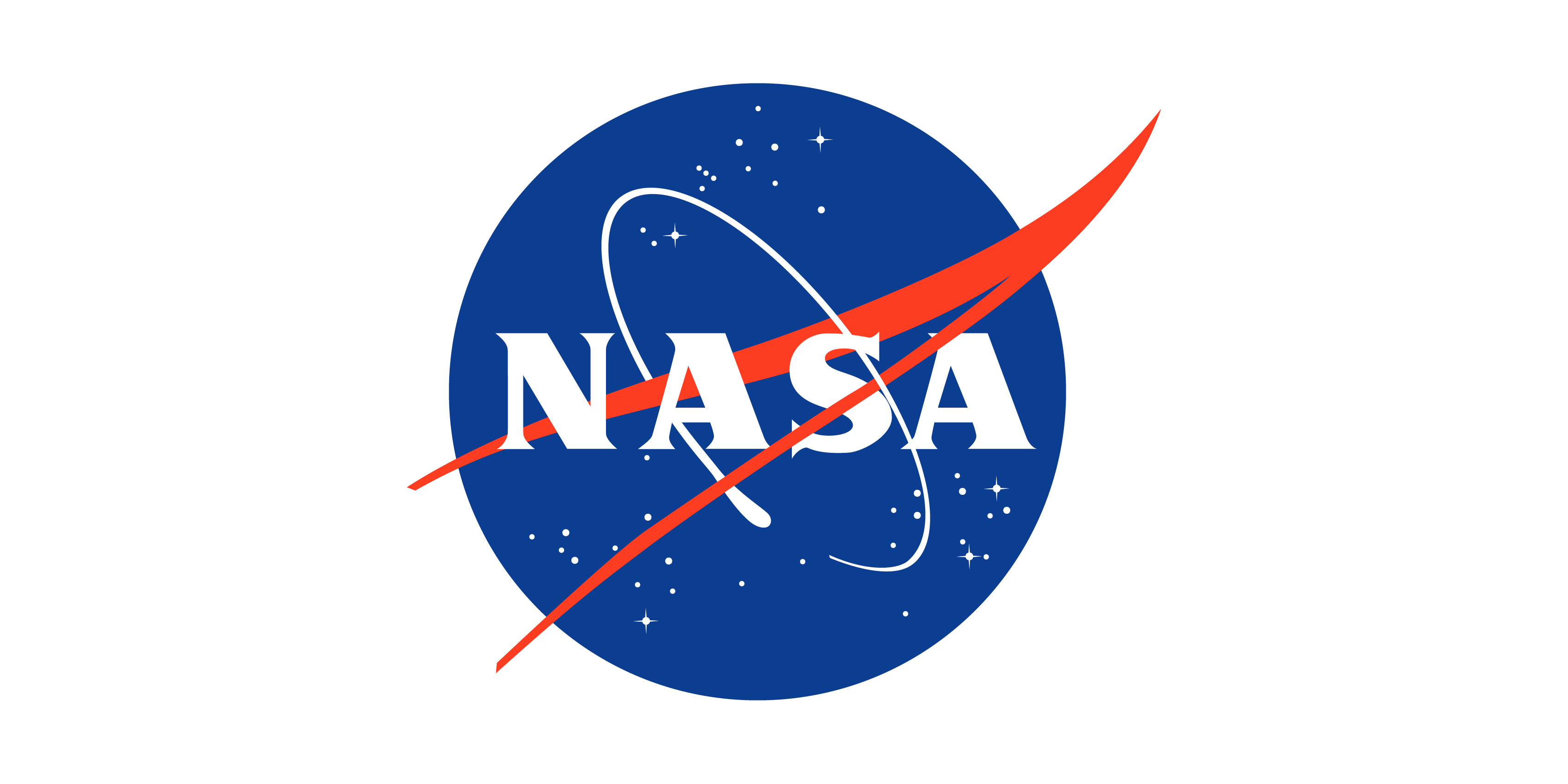 Functional Decomposition
Sensors
Structure
Power Source
Display Interface and Code
Presenter Name
41
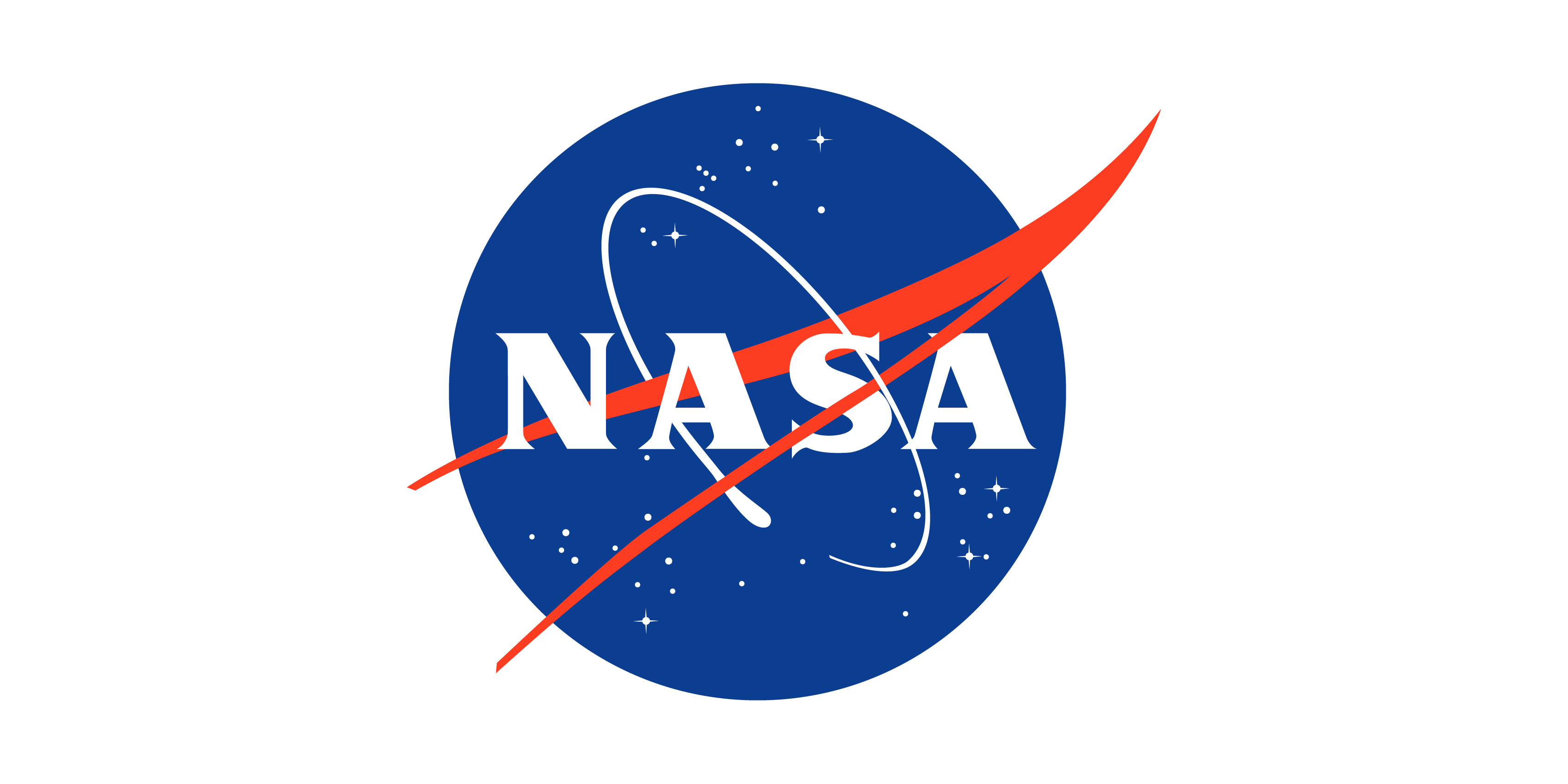 Targets and Metrics
We must ensure that the stress and strain incurred by the material at 77 K is not more than the material bounds.
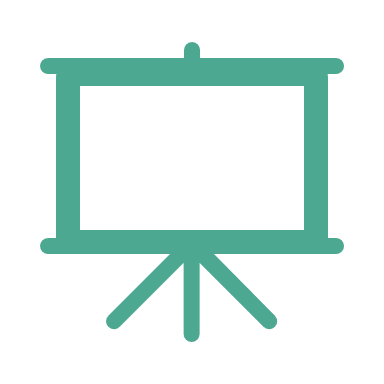 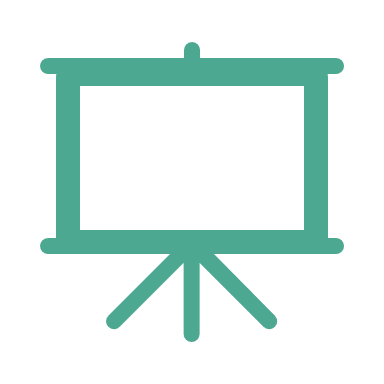 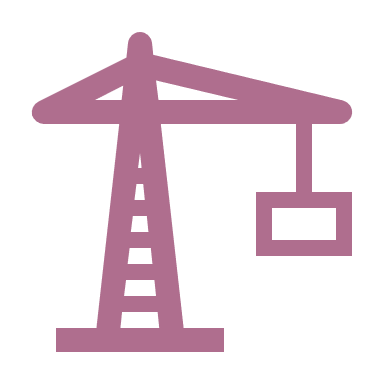 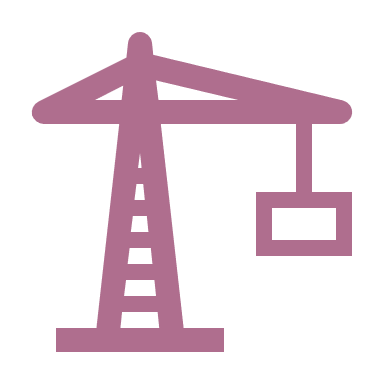 The critical target for the display aspect is ensuring that our values are presented in a recognizable and presentable manner.
Sensors
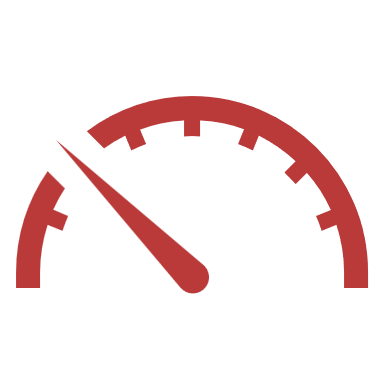 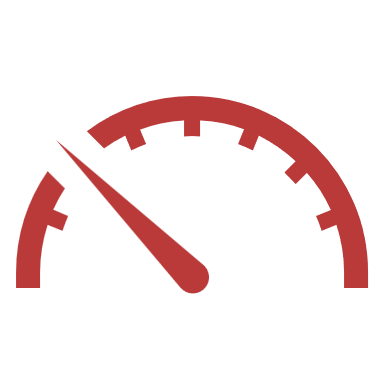 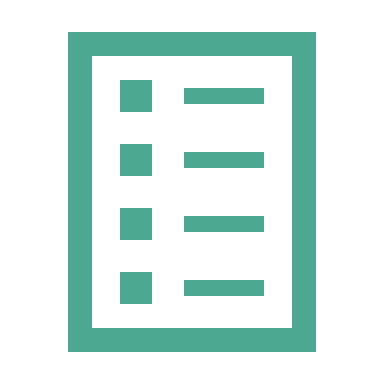 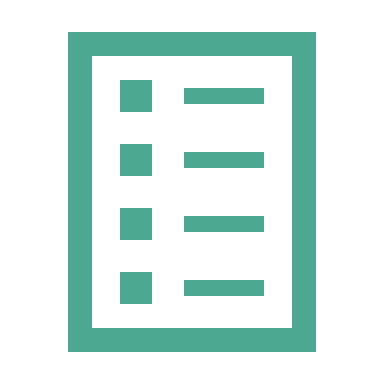 The critical target dealing with the measurement system is the prevention of snapping or fracturing while exposed to LN2.
Display
POWER
Structure
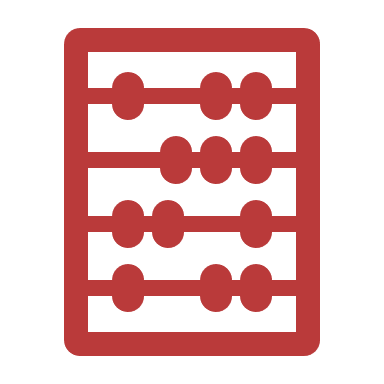 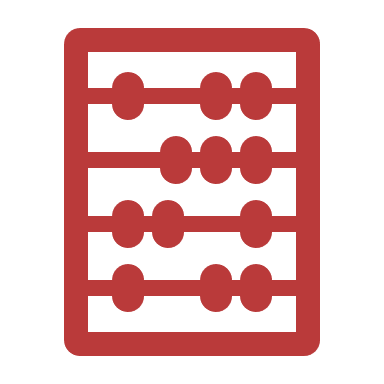 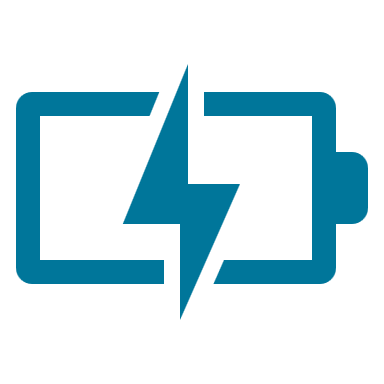 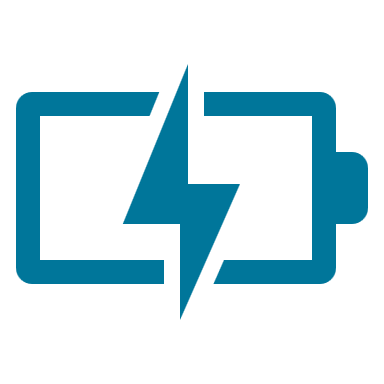 Power source 
supplies at least 12V​
Bryson Peters
42
[Speaker Notes: Target max stress and strain values for glass: 1KN/area, 3.5% strain]
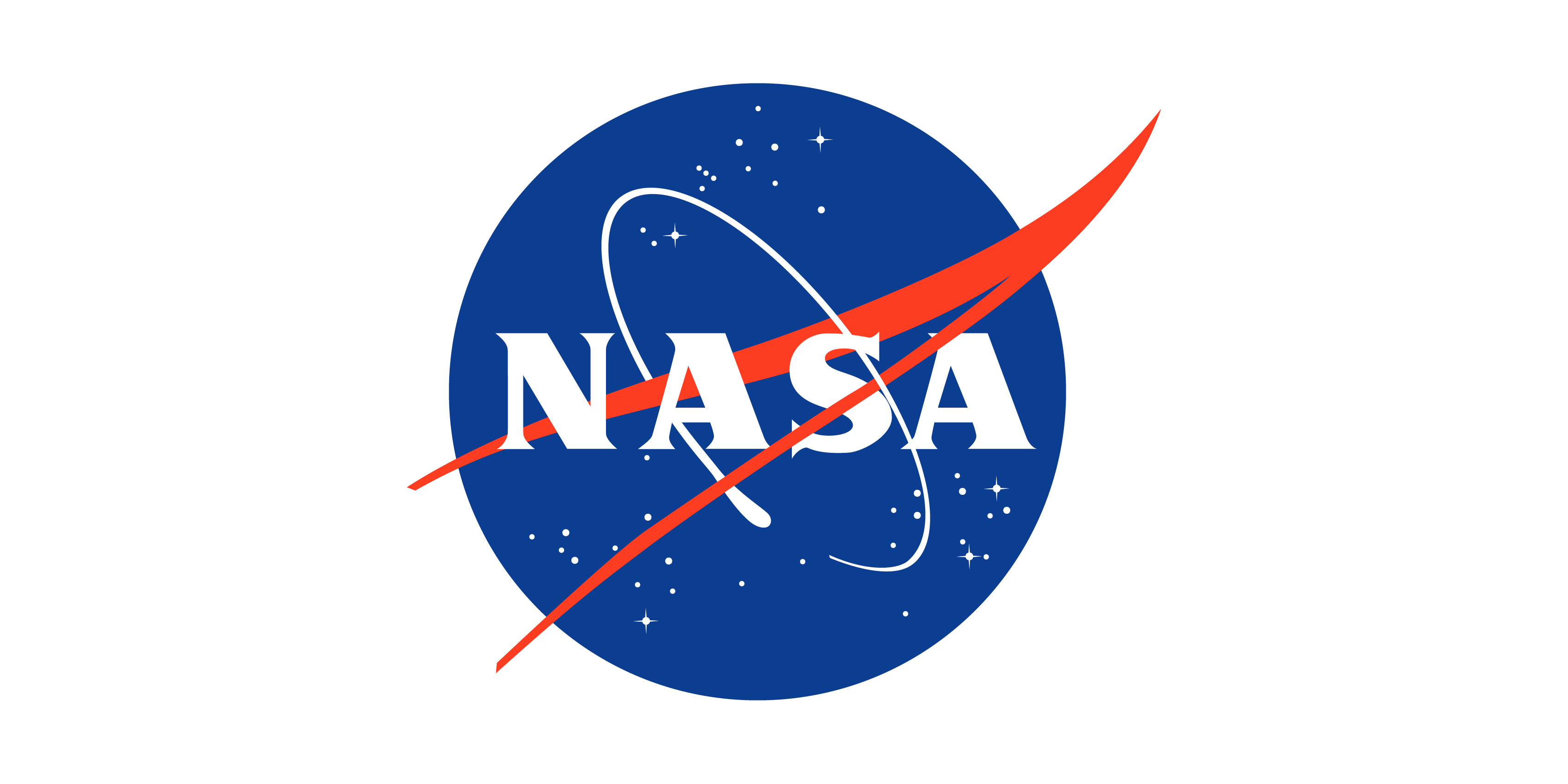 Concept Generation
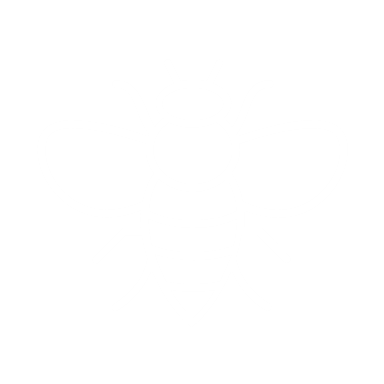 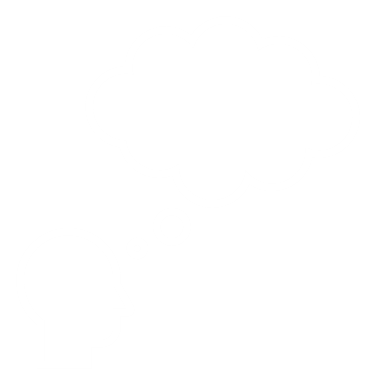 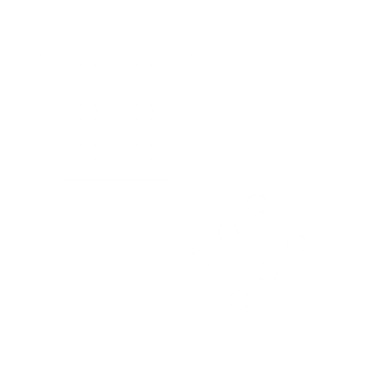 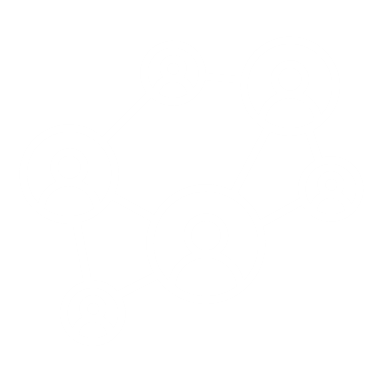 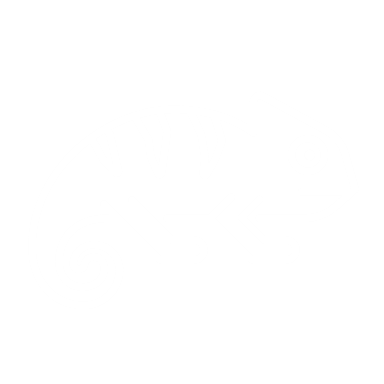 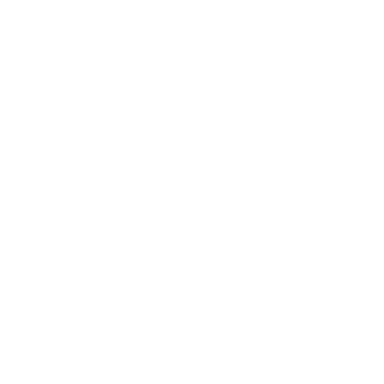 Brainstorm
S.C.A.M.P.E.R.
Biomimicry
Crap Shoot
Catherine Potts
43
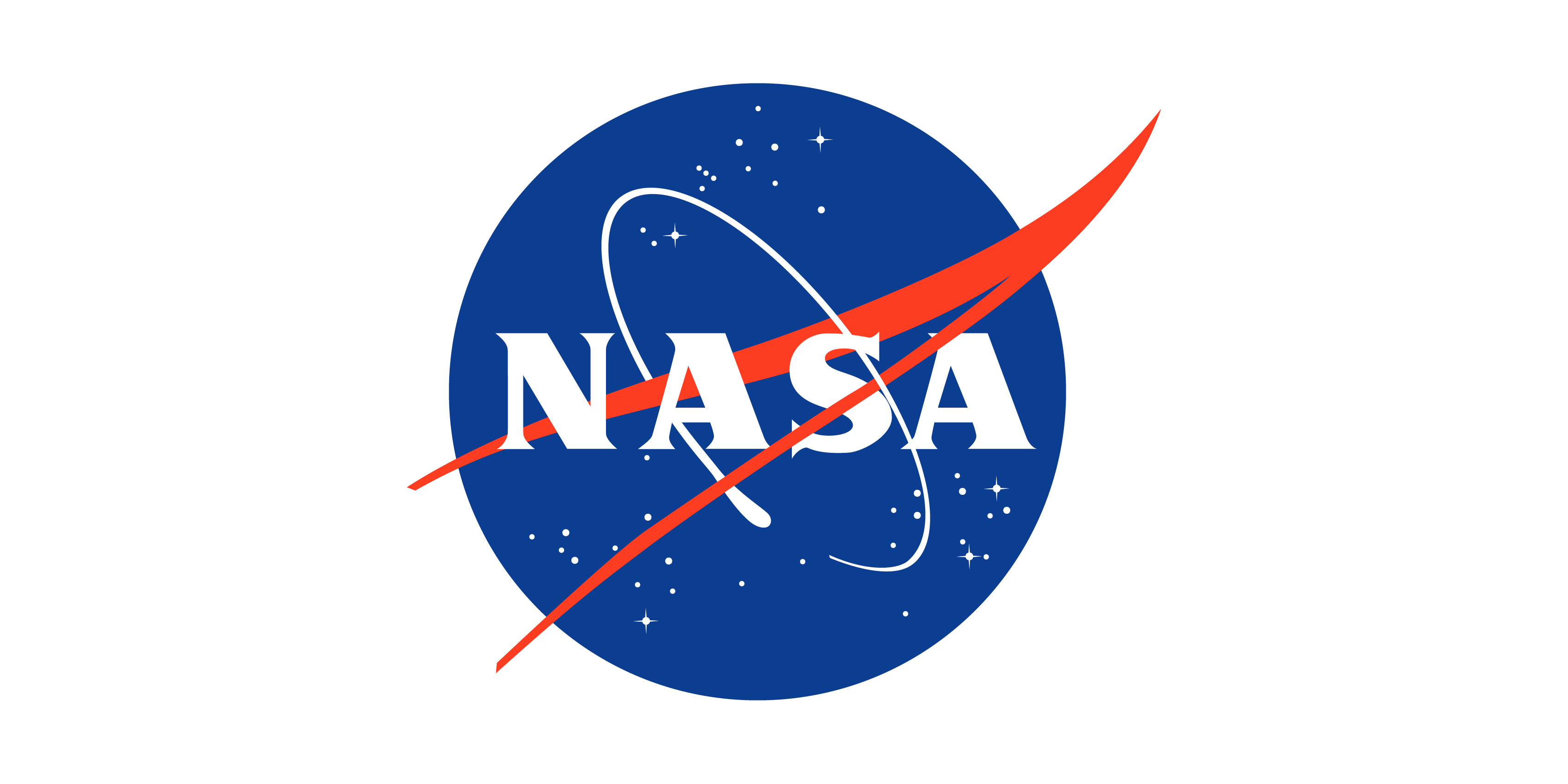 VDR3 Prototype
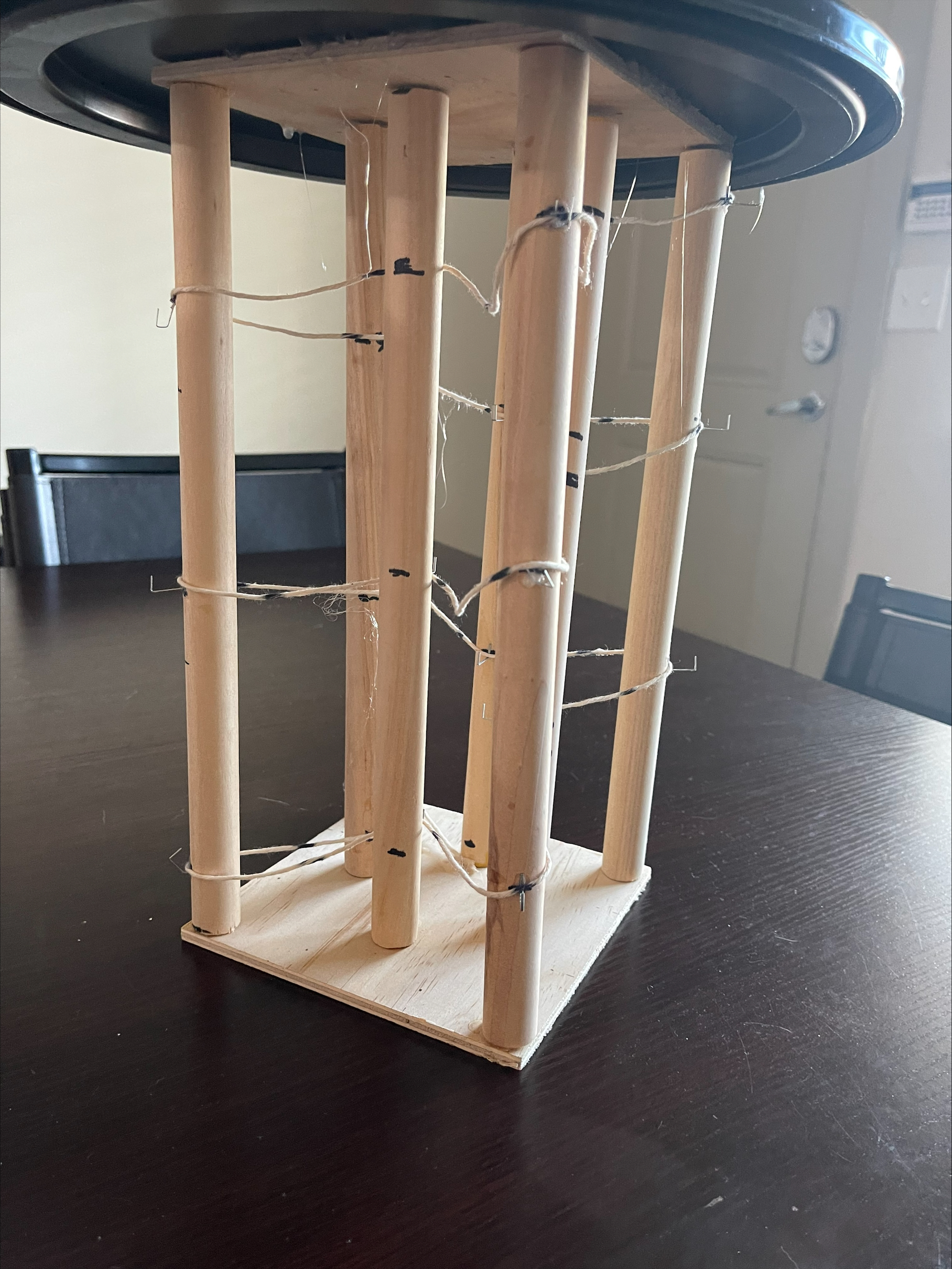 Made to represent our concept visually
Constructed using wooden dowels, staples, string, and super glue
Next prototype will be made using G-10
Trevor Lay
44
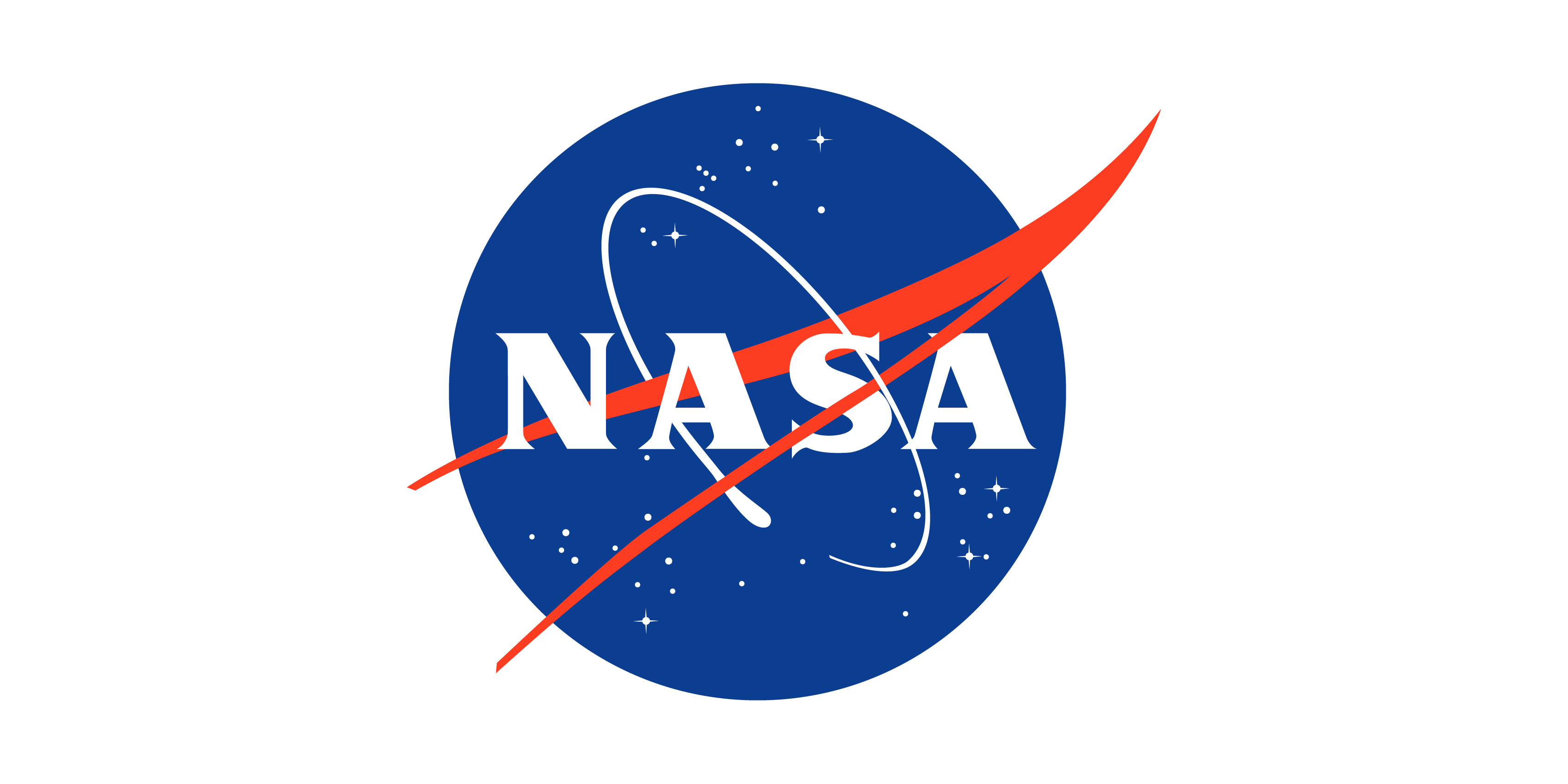 Design Challenges
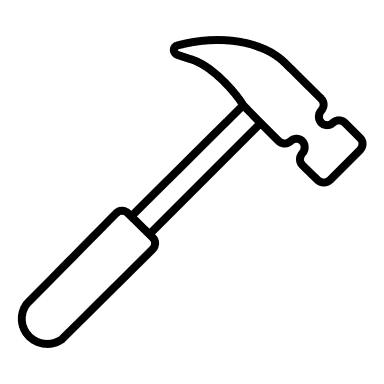 Machining 
(drill bits and material)
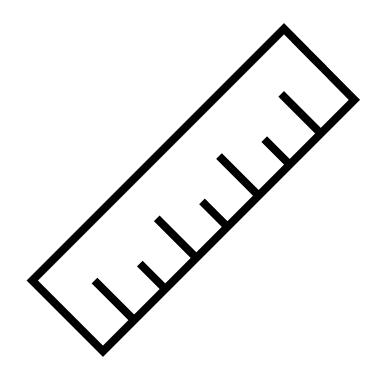 Dewar dimensions and constraints
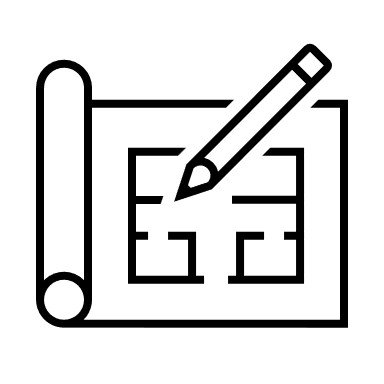 Altering design to better fit FOSS cable
Zafer Jesri
45
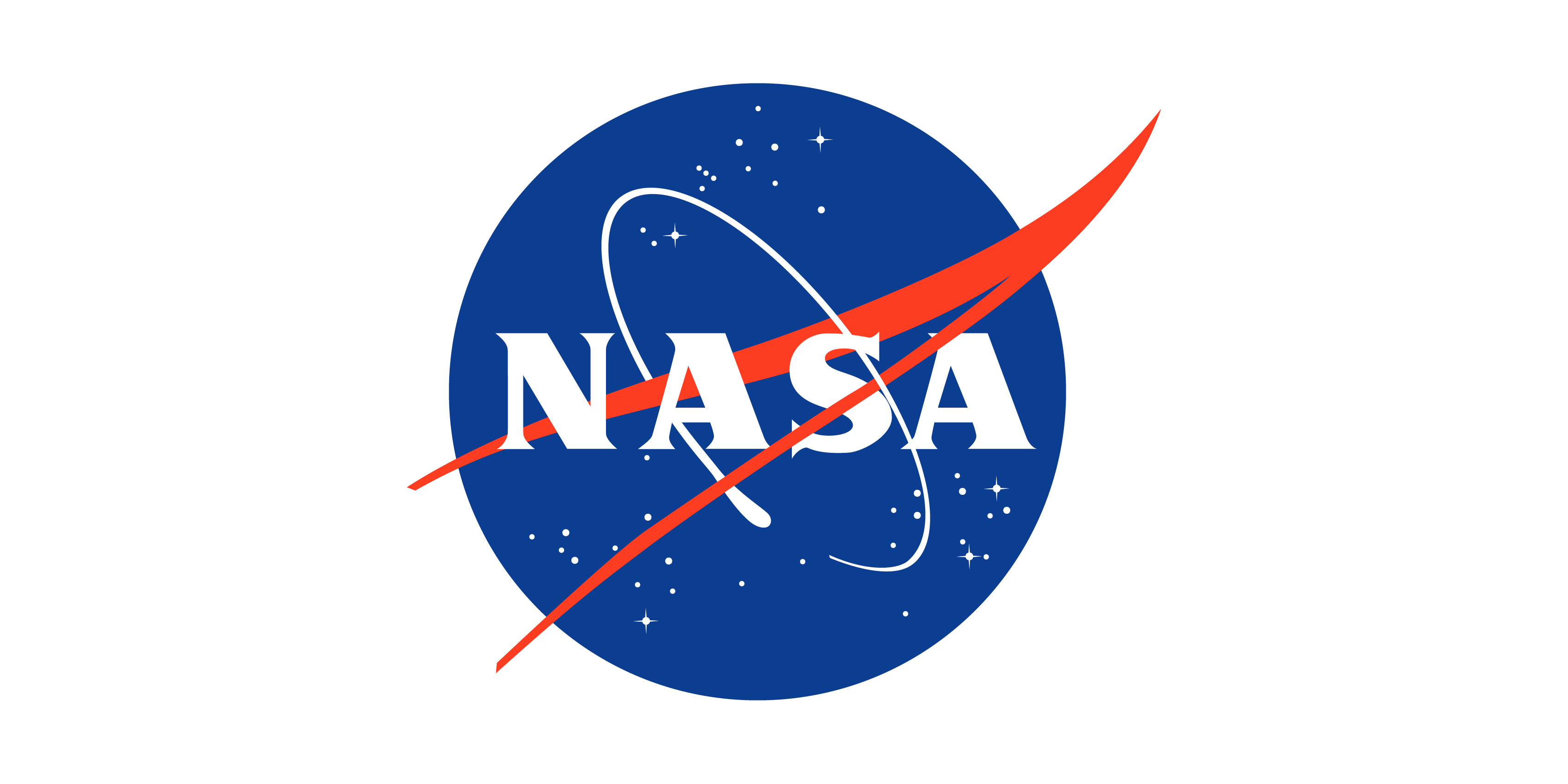 MagLab Safety Training
Cryogenic
Safety
Electrical
Safety
Hazard
Communication
Magnetic Field Safety
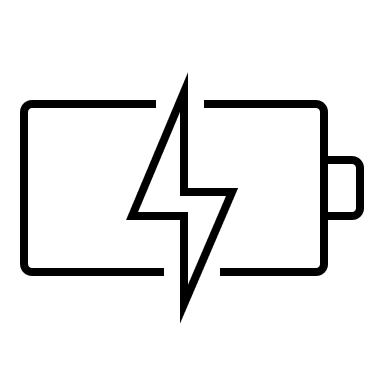 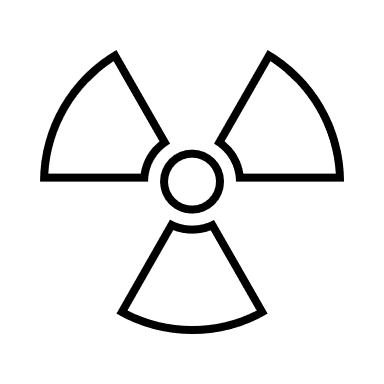 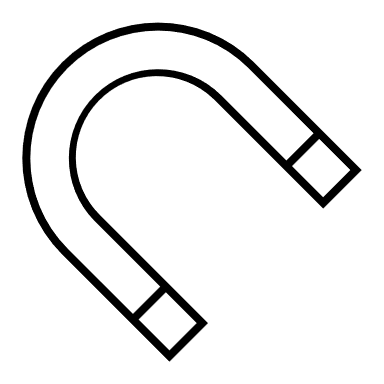 Zafer Jesri
46
Functional Decomp Backup
47
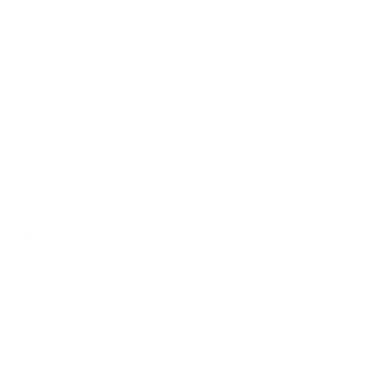 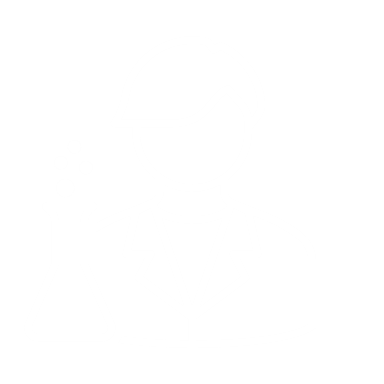 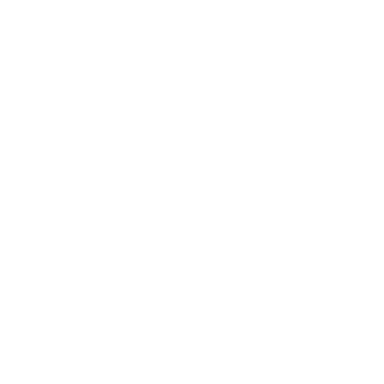 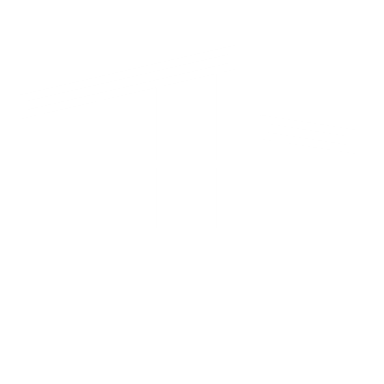 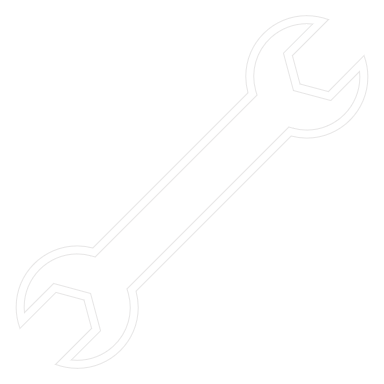 ​February 28
​March 6
​March 10
​April 1
​April 6
NASA MSFC Feedback
​Prototype Assembly
​Testing
Prototype
​Final 
Design
​Engineering Design Day
​Use the feedback provided from the trip to construct the best testing and assembly procedure.
​Order parts through certified vendors. Machine materials and parts to proper sizing. Assemble a testable prototype.
​Transfer prototype to MagLab for testing. Test the structure and FOSS system using test procedure discussed in Risk Assessment.
​Develop final prototype based off initial results from testing. Test the new prototype to confirm optimal design.
​Present final design to NASA and other colleagues at the Engineering Design Day Fair.
Concept Selection Backup
49
Detailed Math Backup
50
Standard Shapes
Summary Box
Text box 1
Outlined Text Box
51
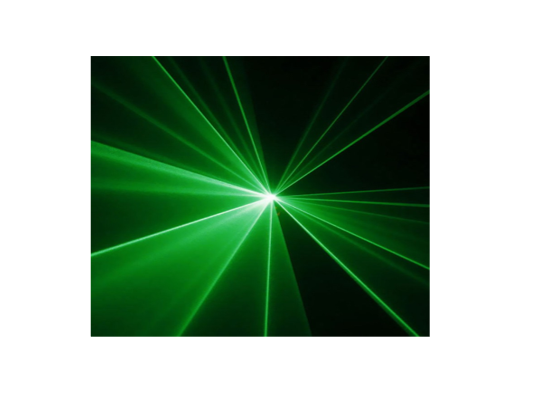 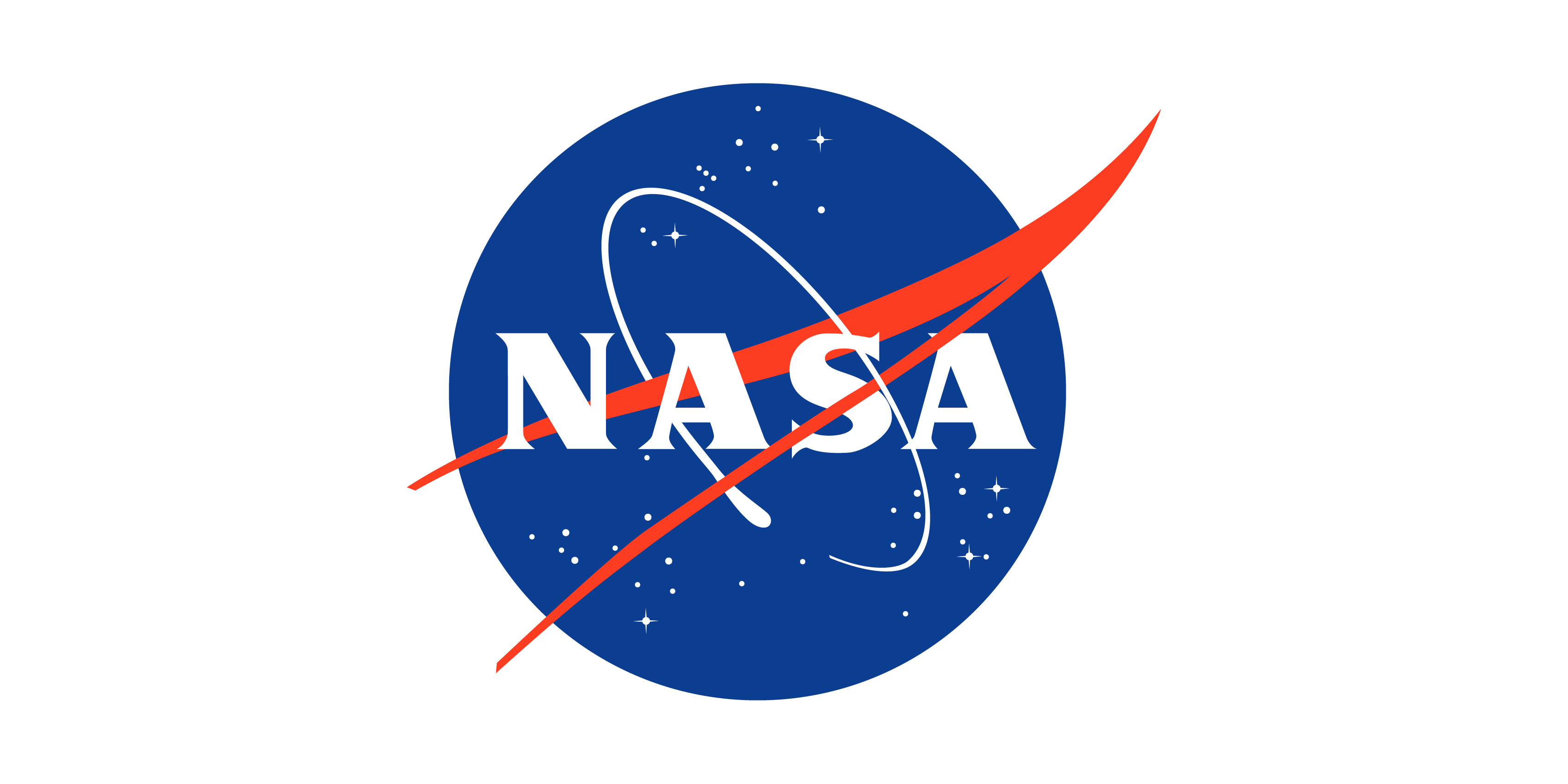 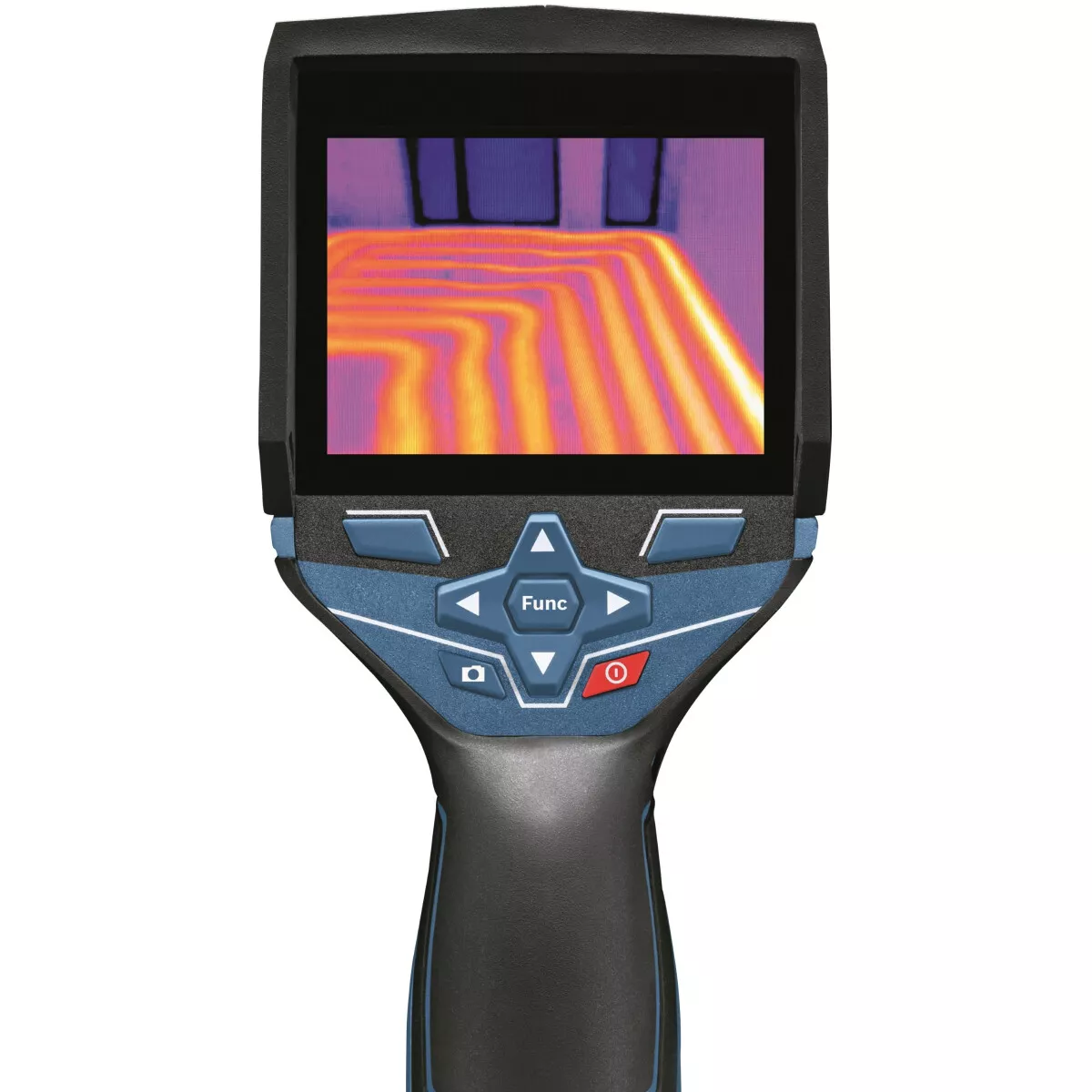 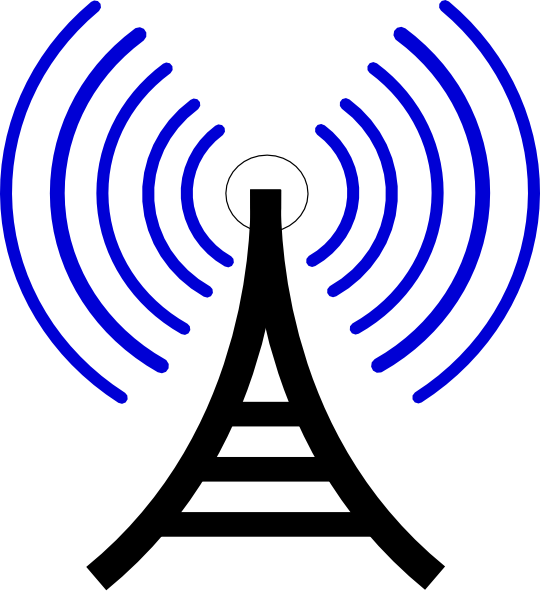 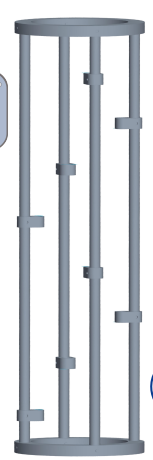 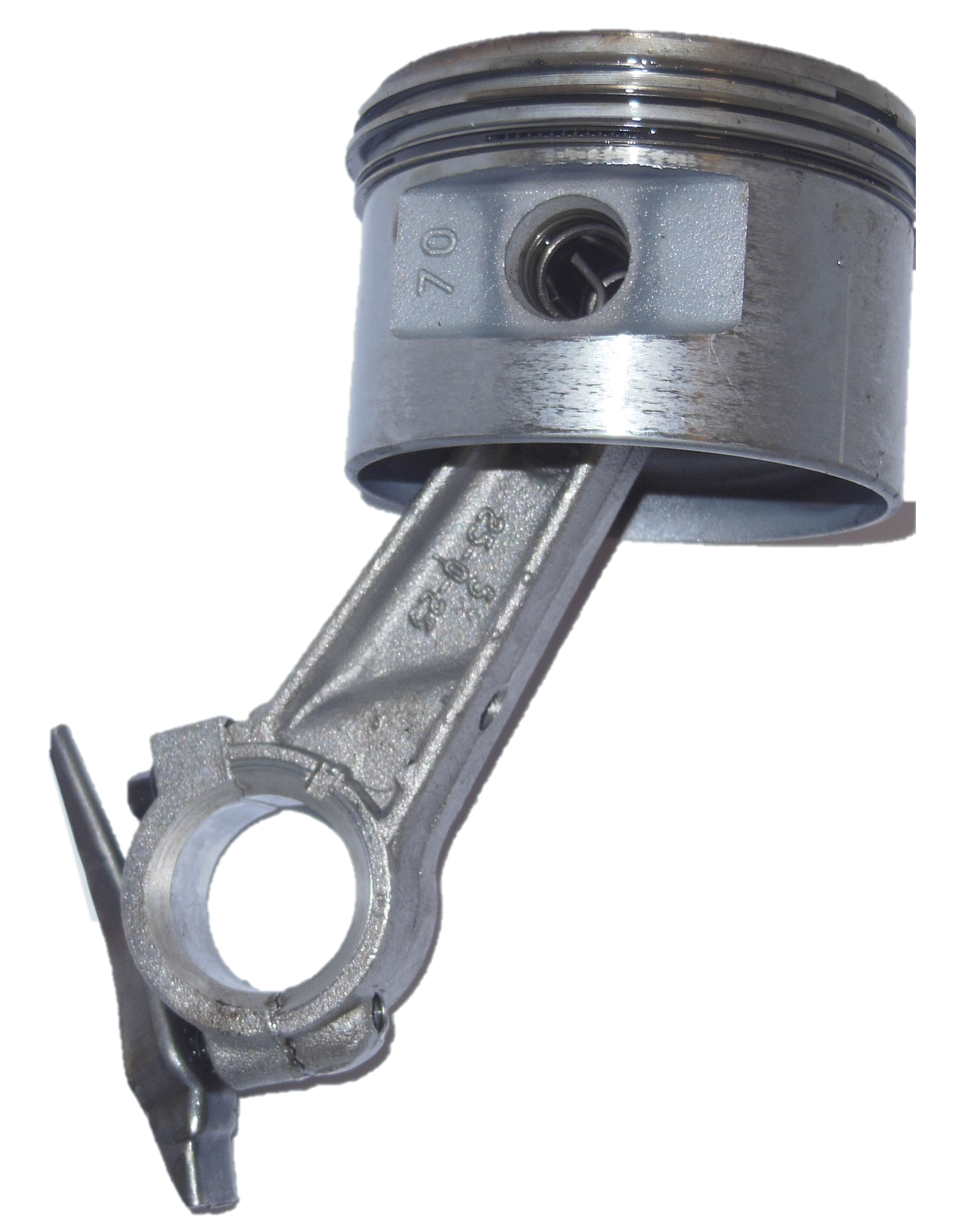 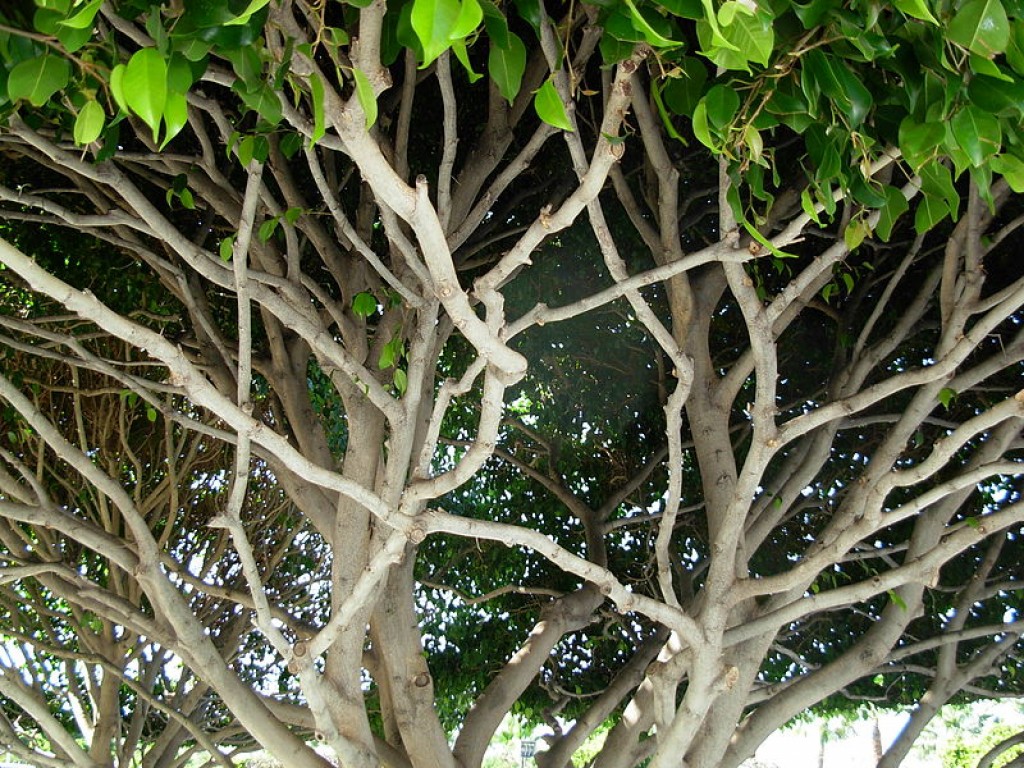 Do we still want this slide? Or nah
Name
52
Cool Shapes
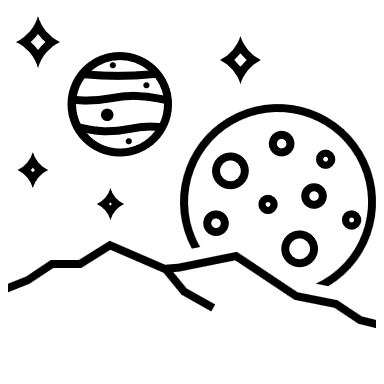 Support Structure
Cable
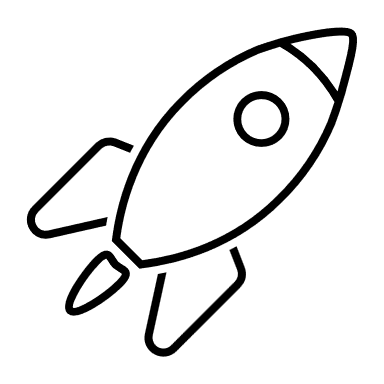 Top View
53
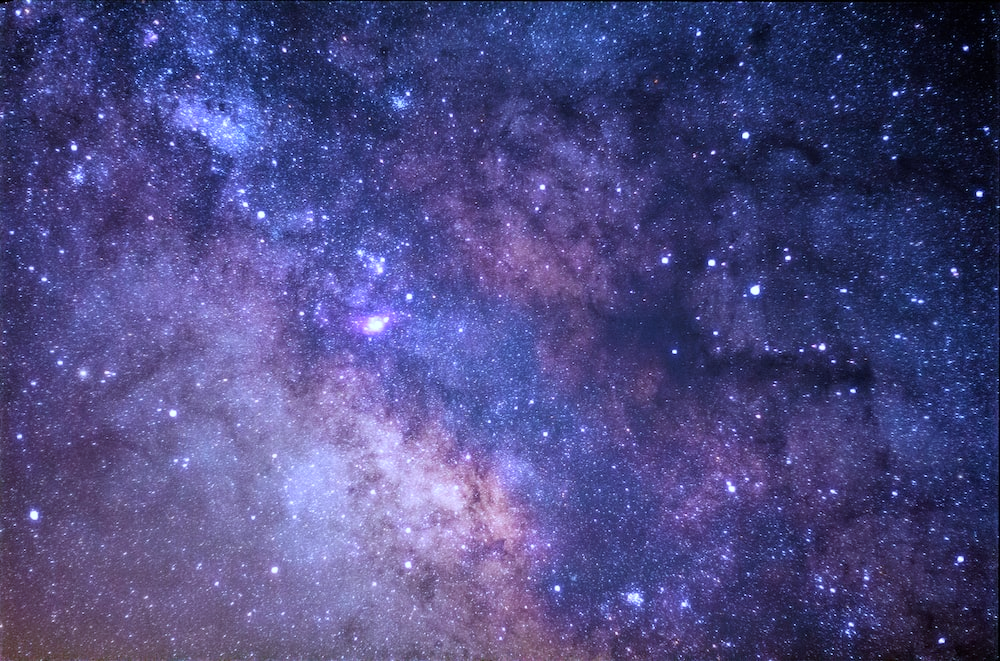 NASA-MSFC Measurement of Cryogenic Propellant Fuel Levels
Team 516
54
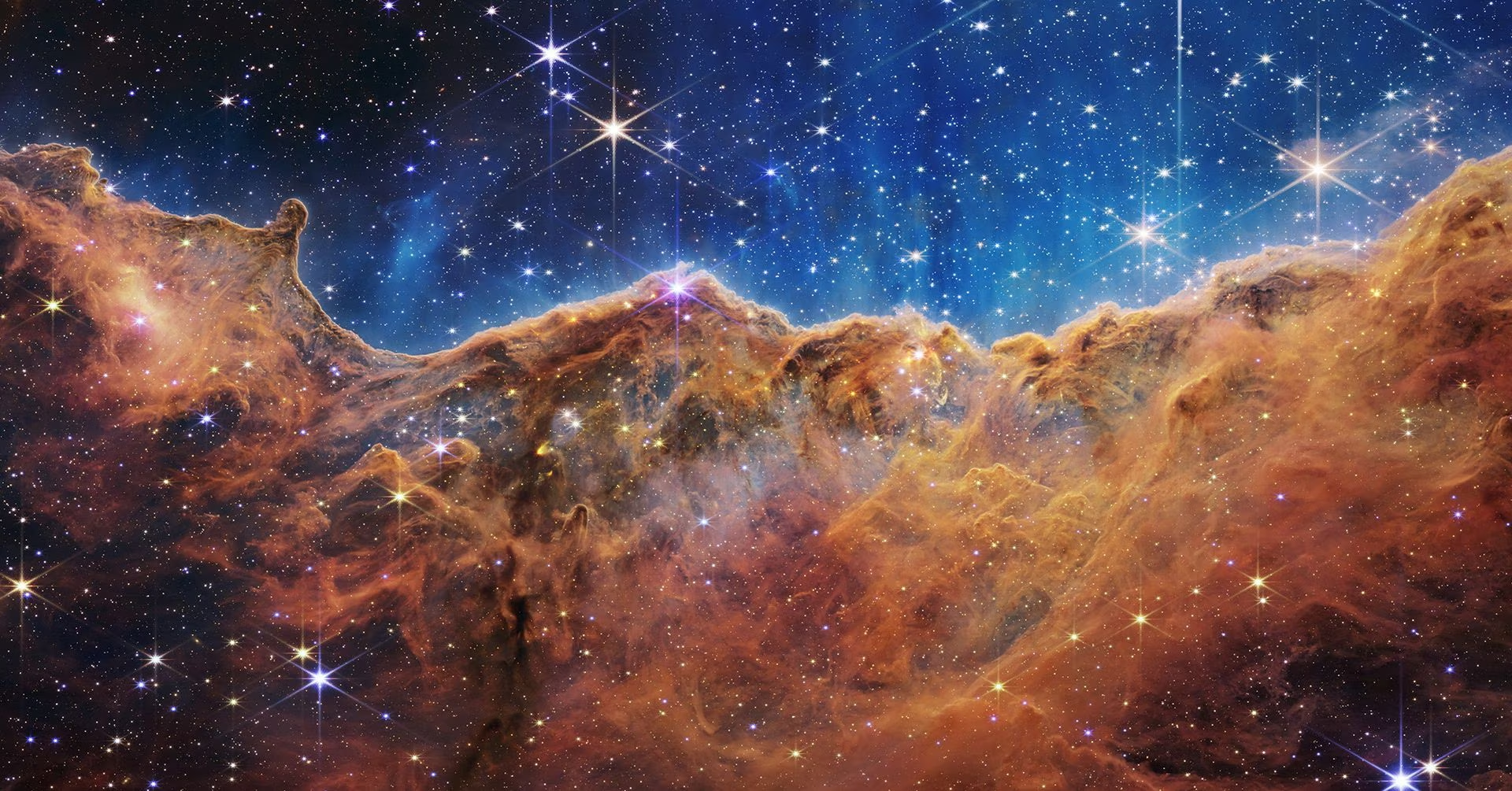 NASA-MSFC Measurement of Cryogenic Propellant Fuel Levels​
Team 516
55
Approved Logos
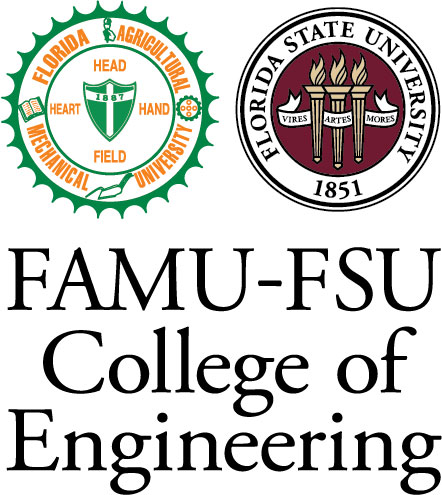 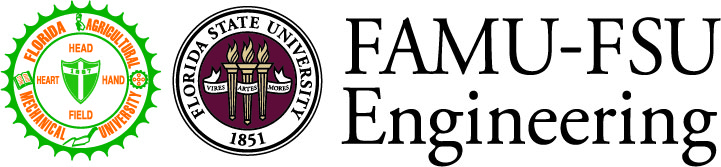 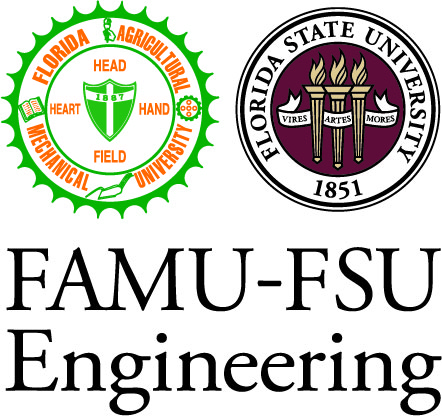 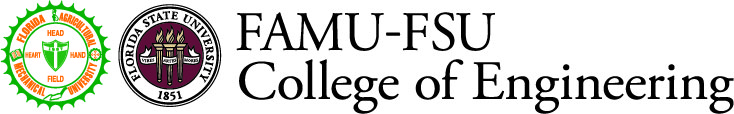 56
Color Palette
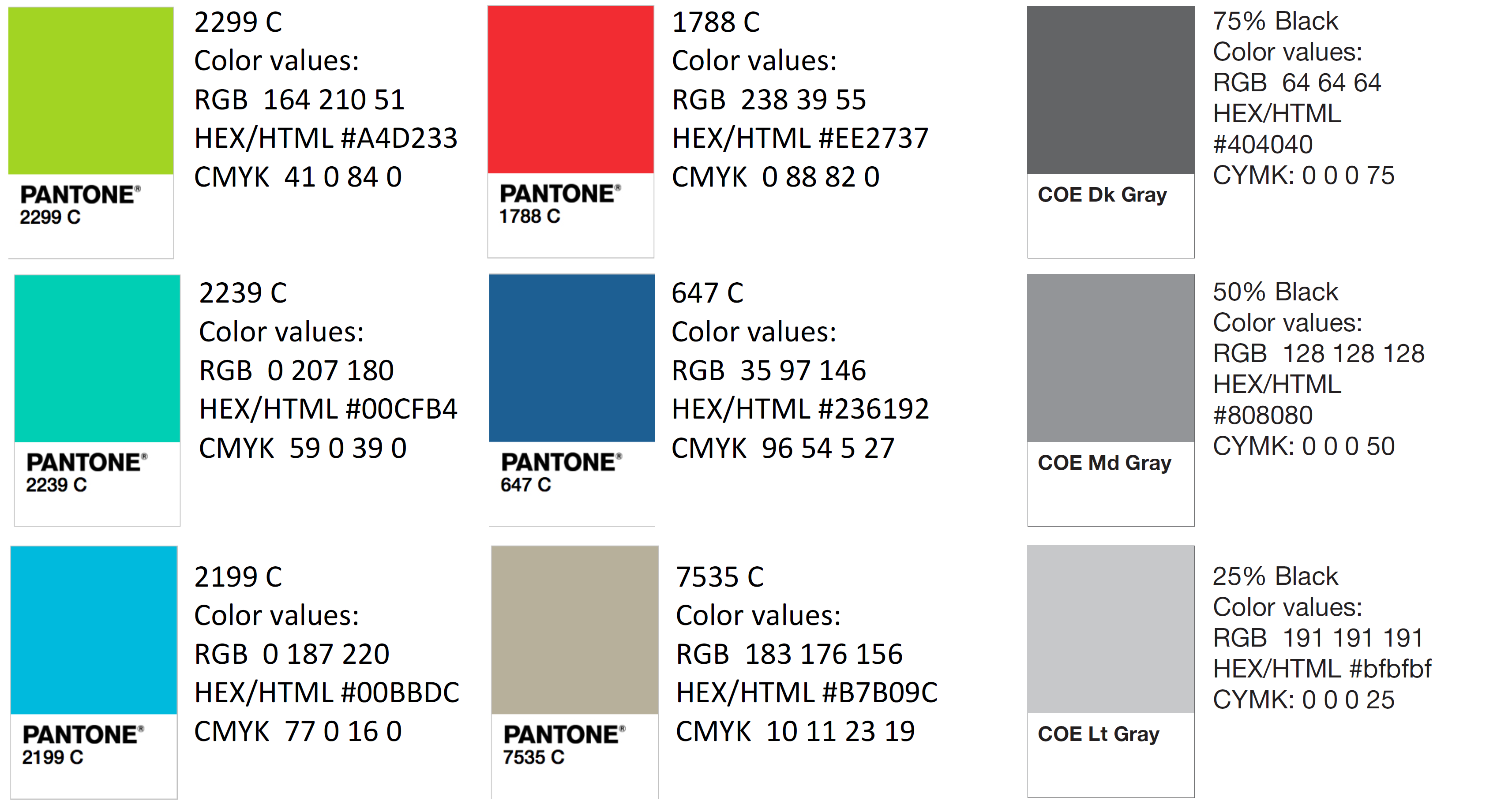 57
APA Tables
58